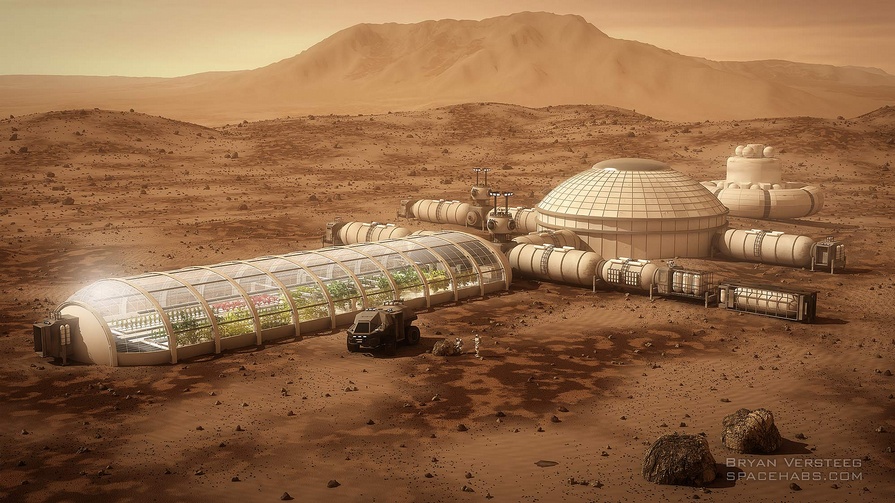 Providing for the Medical Needs of a Growing Base
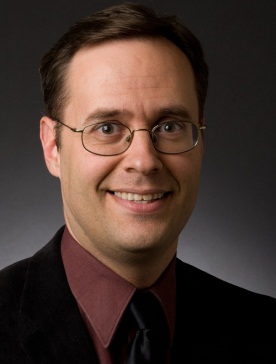 DOUG PLATA MD, MPH
Space Development Network
DougSpace007@gmail.com
909-557-7483
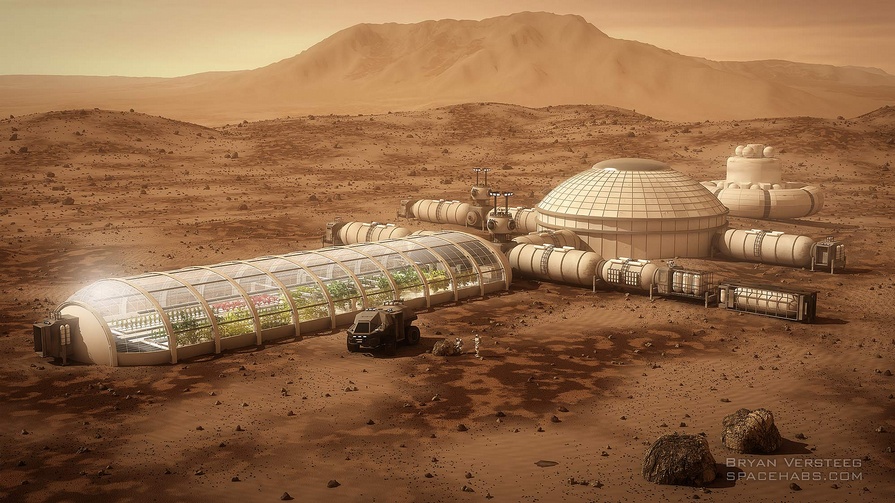 Overview
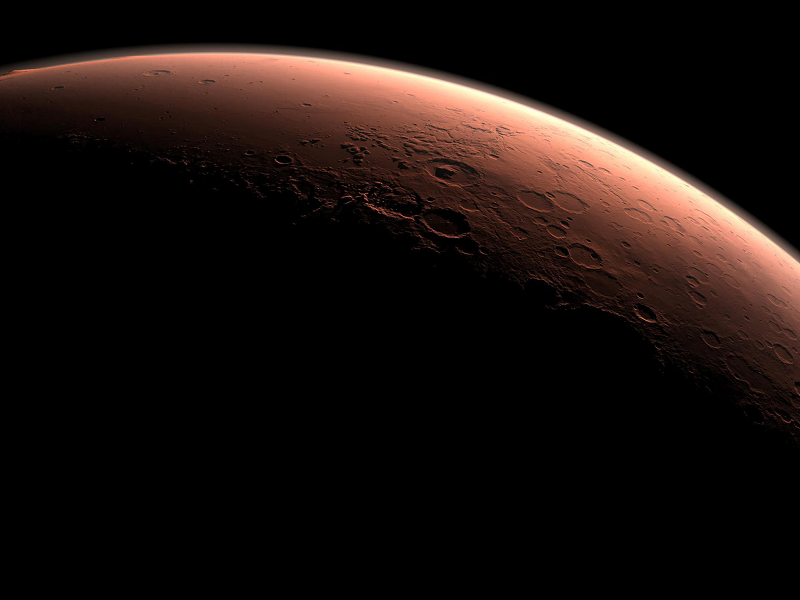 Overview
Four crew phases
Prevention / screening
Emergency rescue
Medical facilities
Medical & other providers
Medications
l

l

l

l

l

l
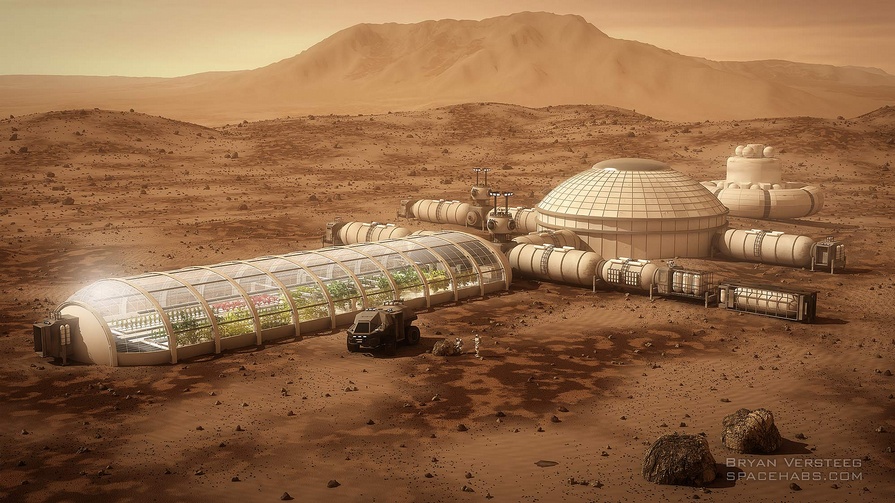 Phases
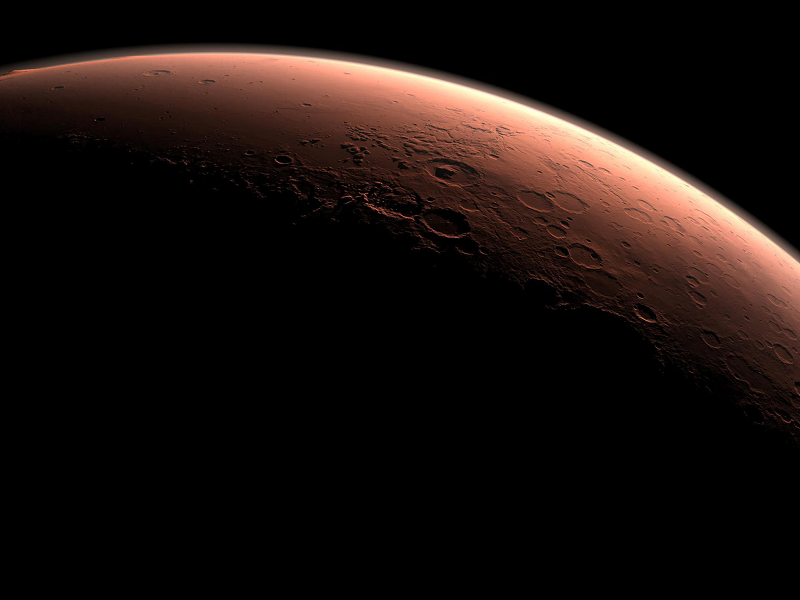 Initial Team
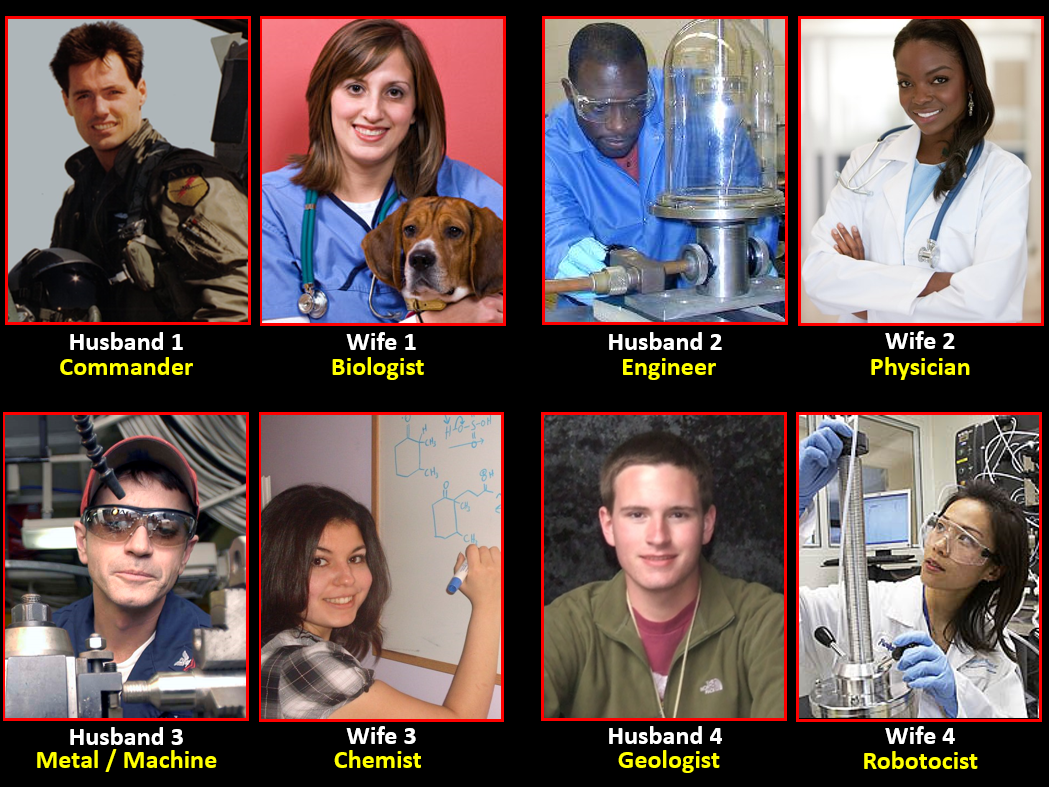 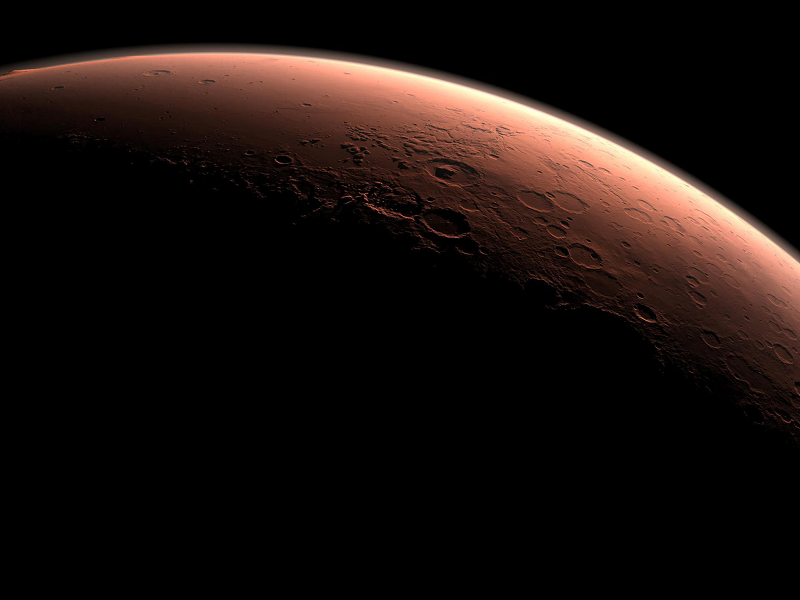 International Mars Exploration
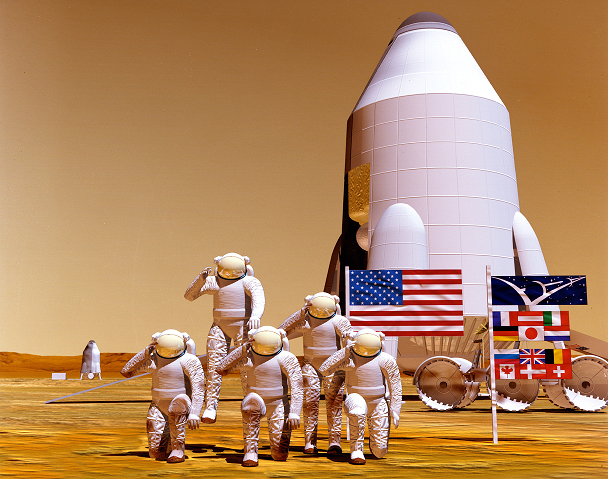 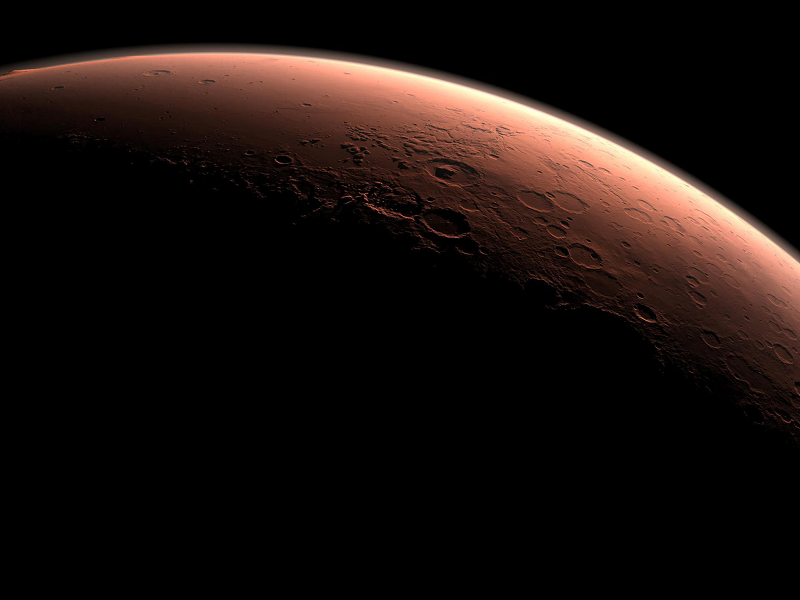 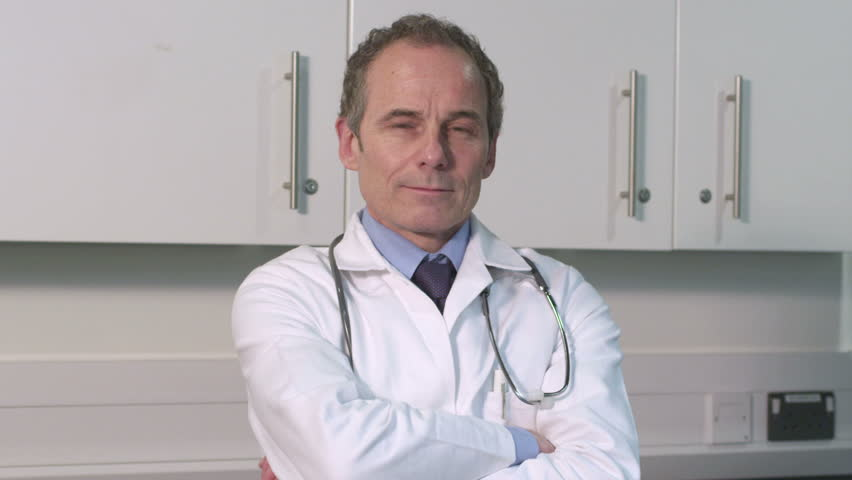 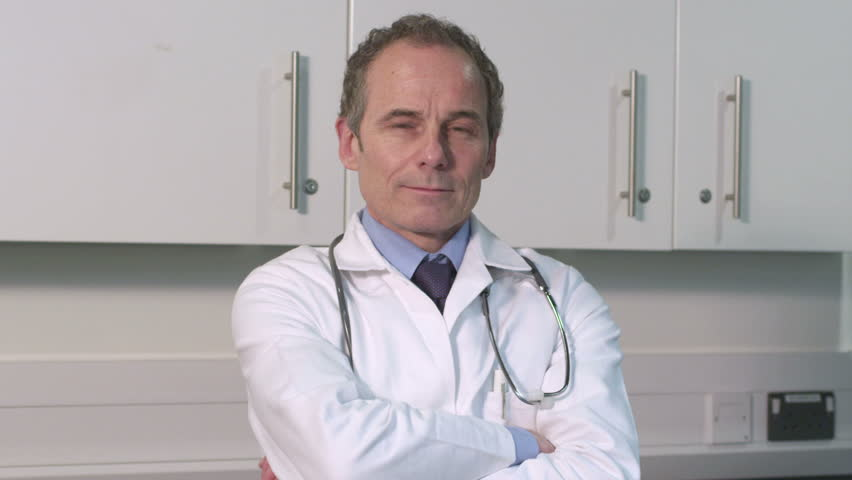 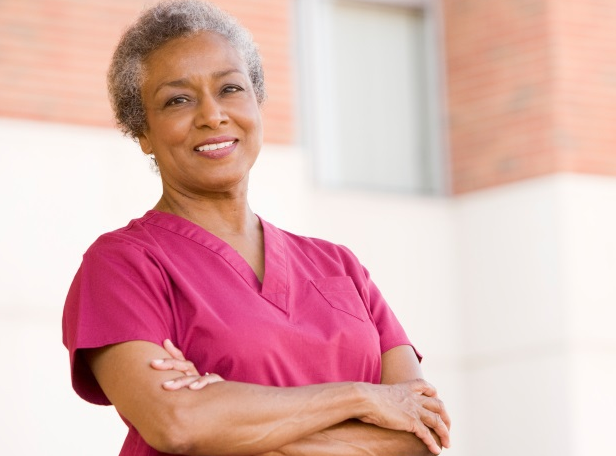 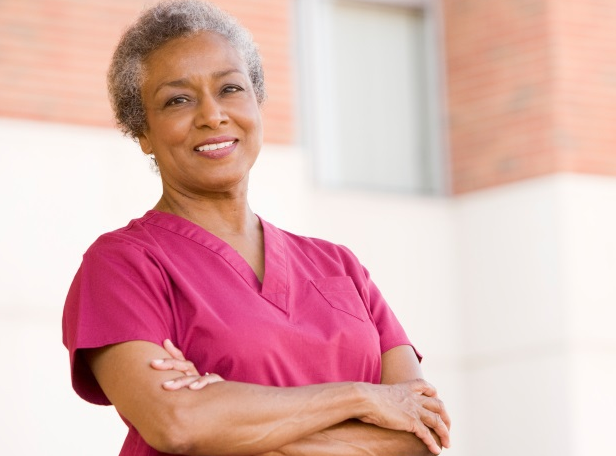 Initial Private Settlers
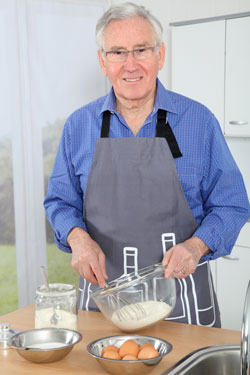 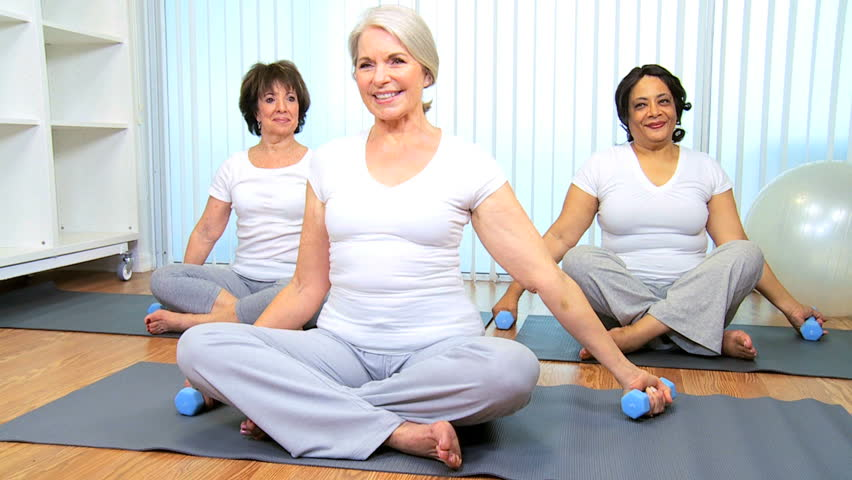 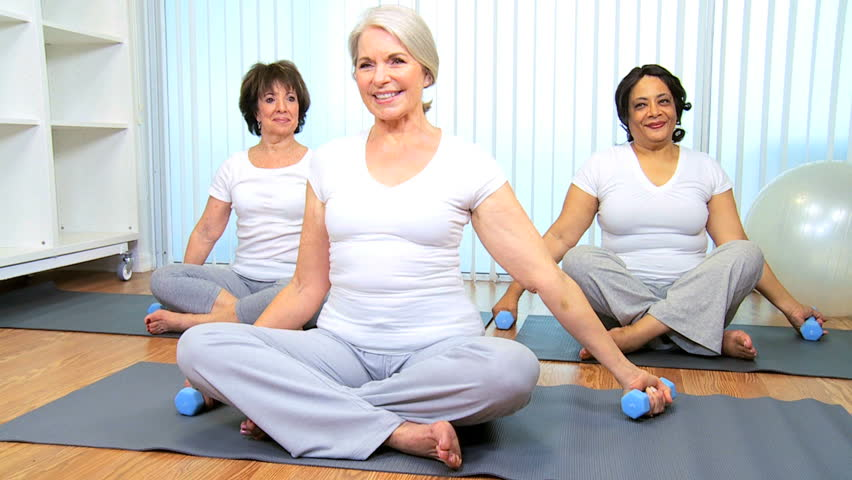 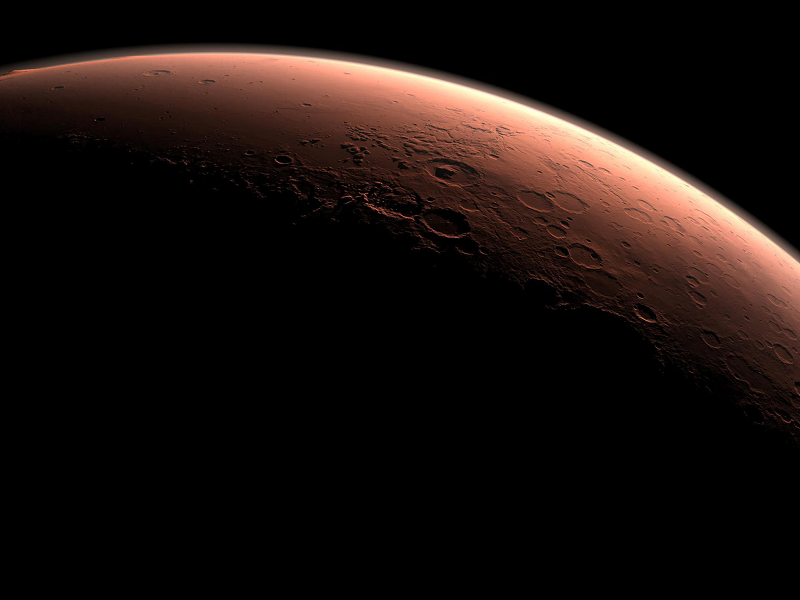 Later Private Settlers
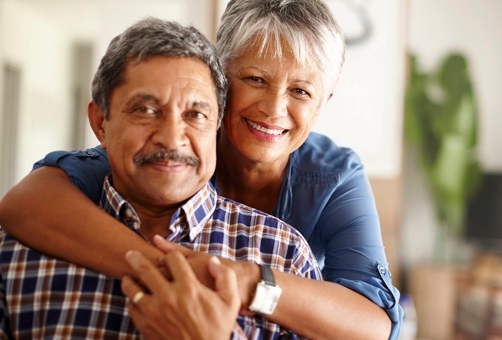 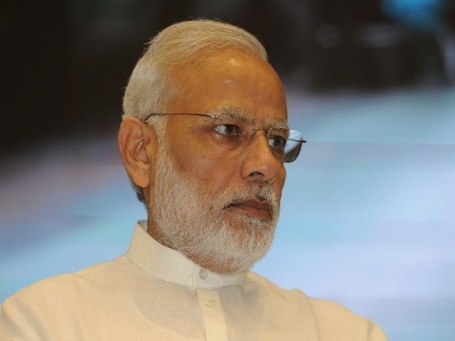 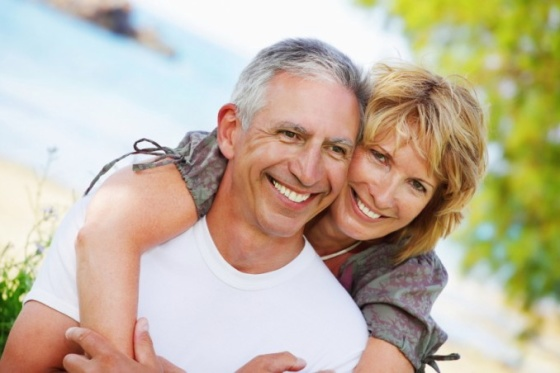 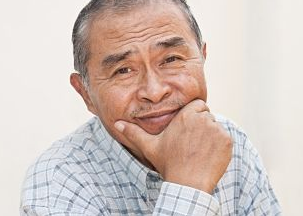 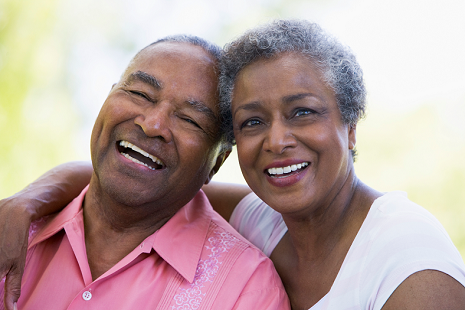 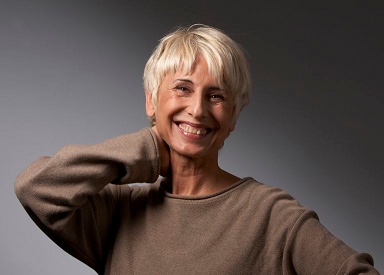 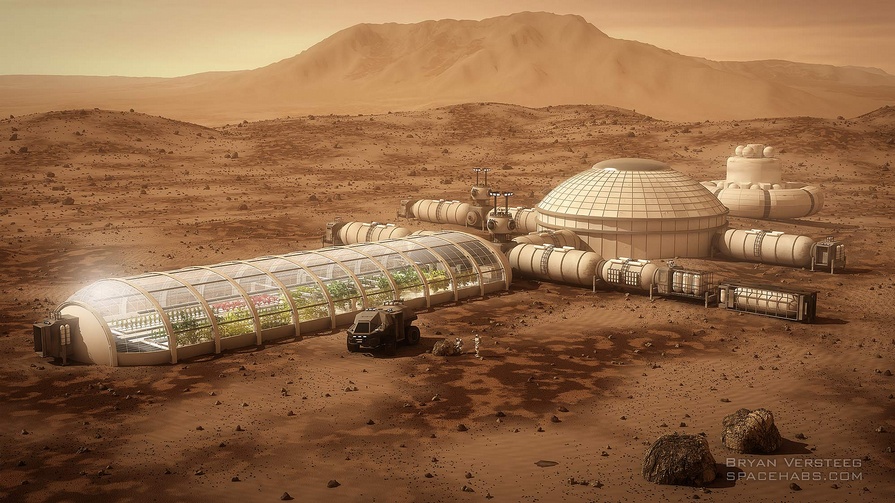 Prevention / Screening
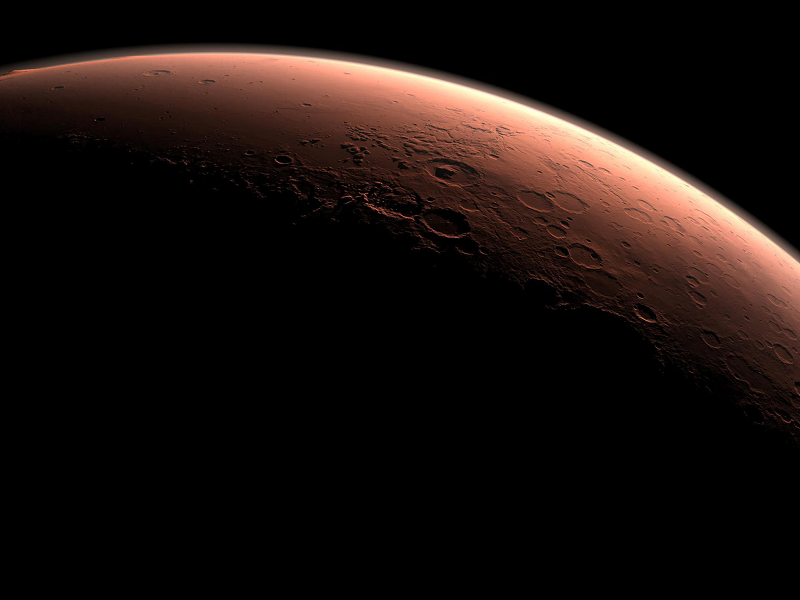 Initial & International Crew
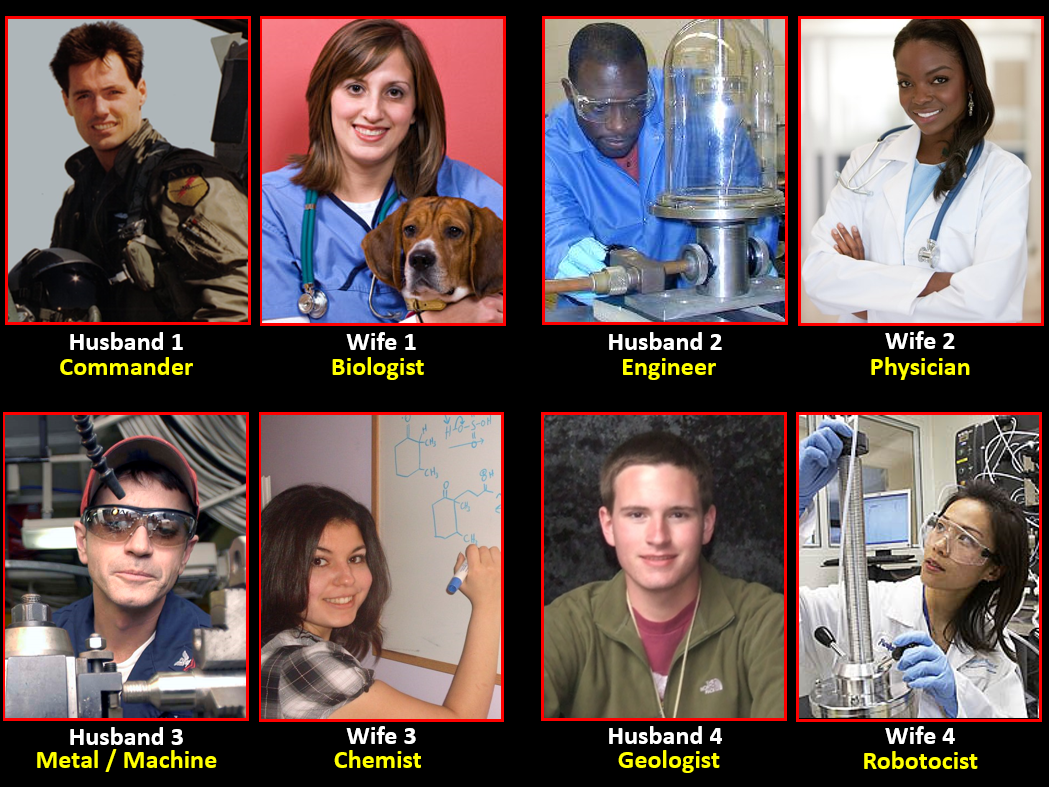 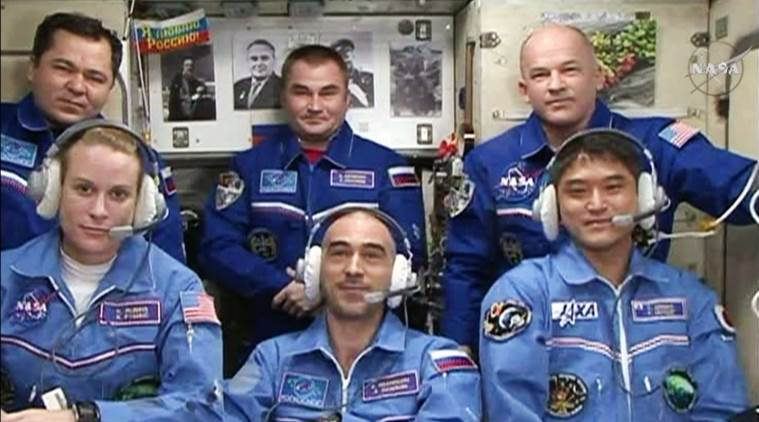 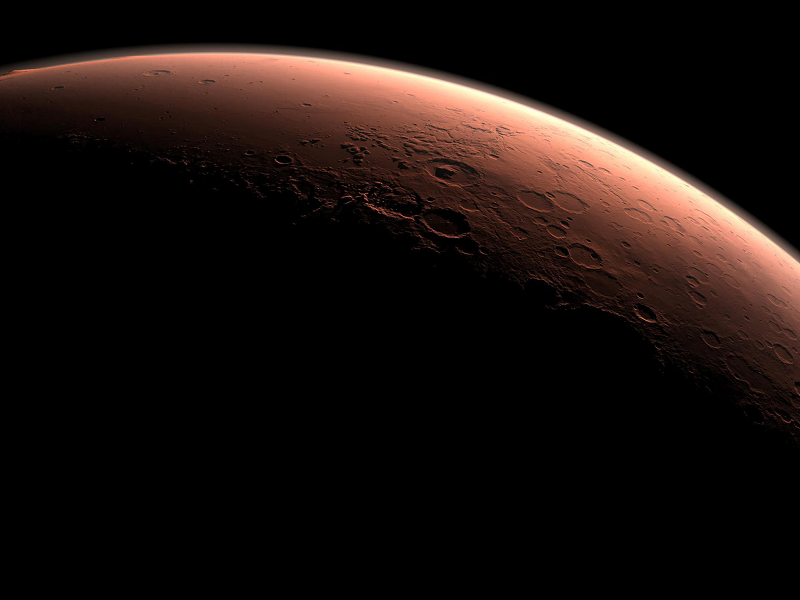 Initial & International Crew
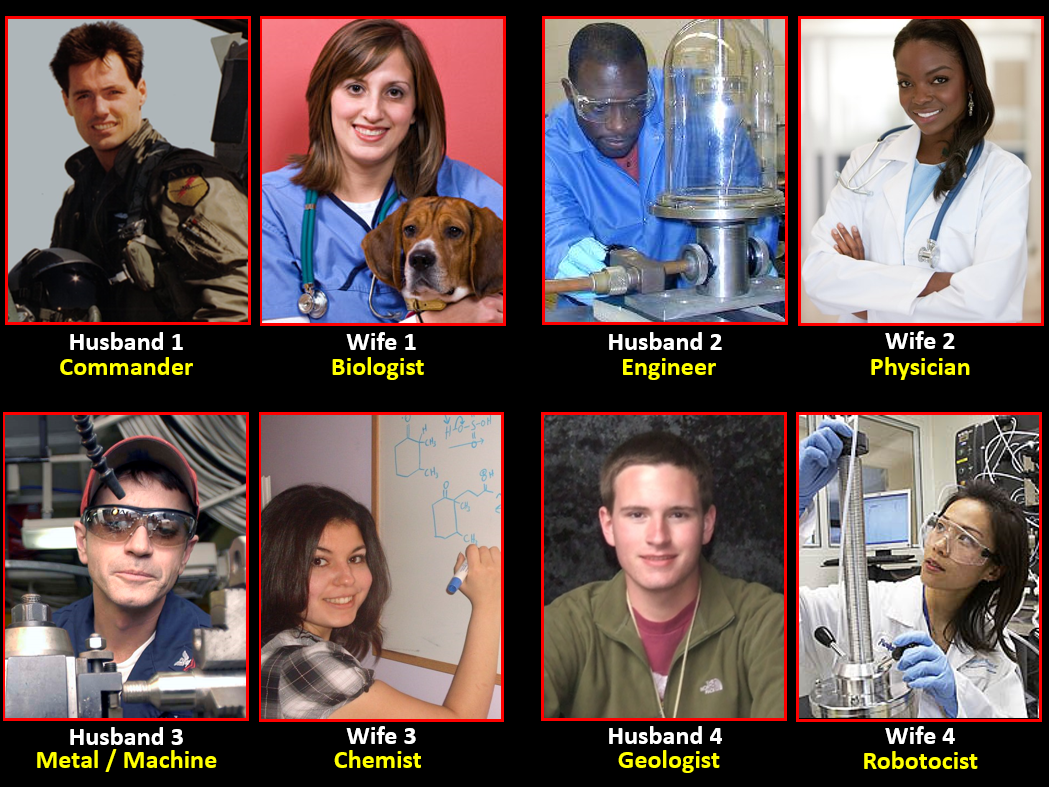 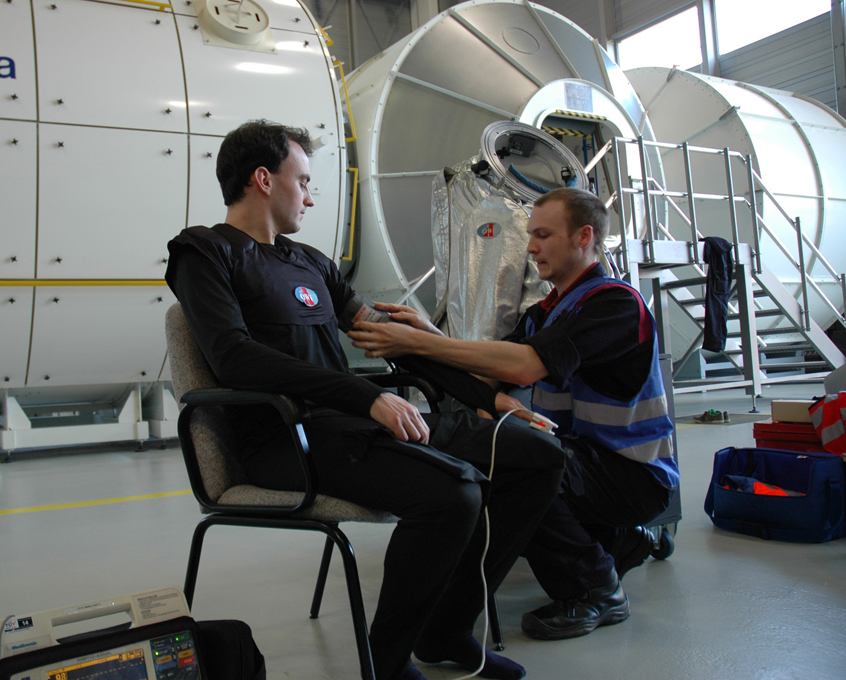 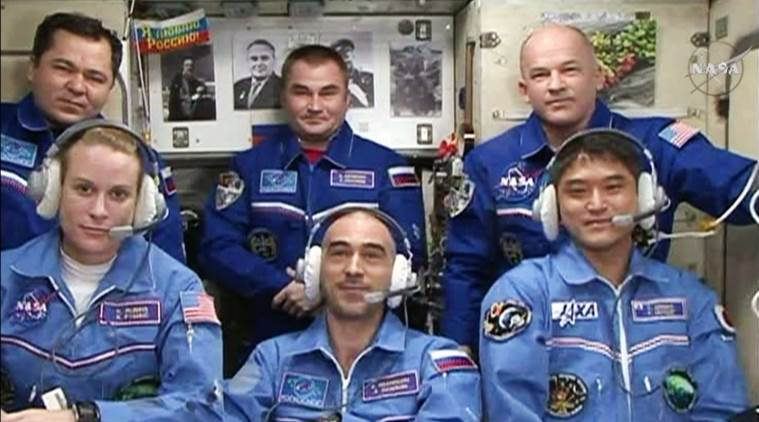 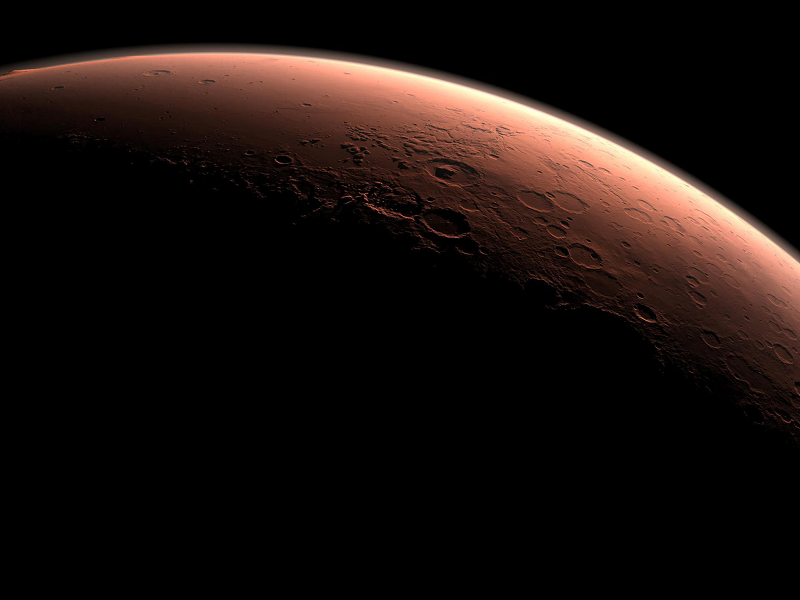 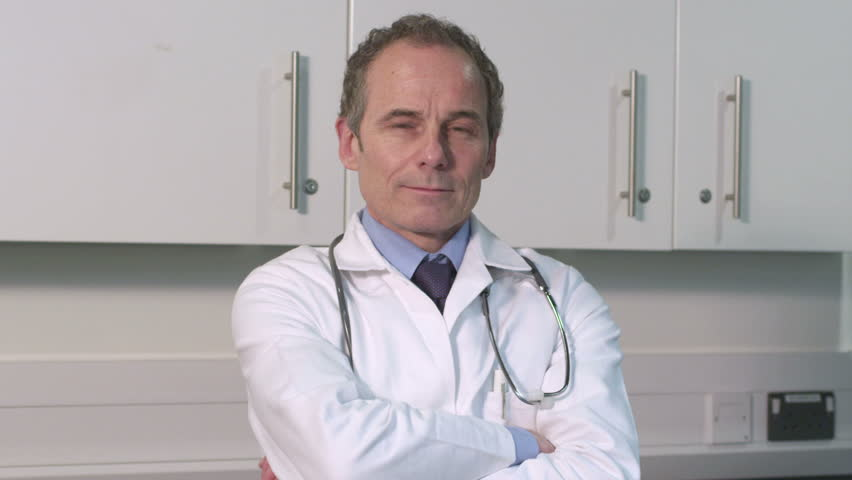 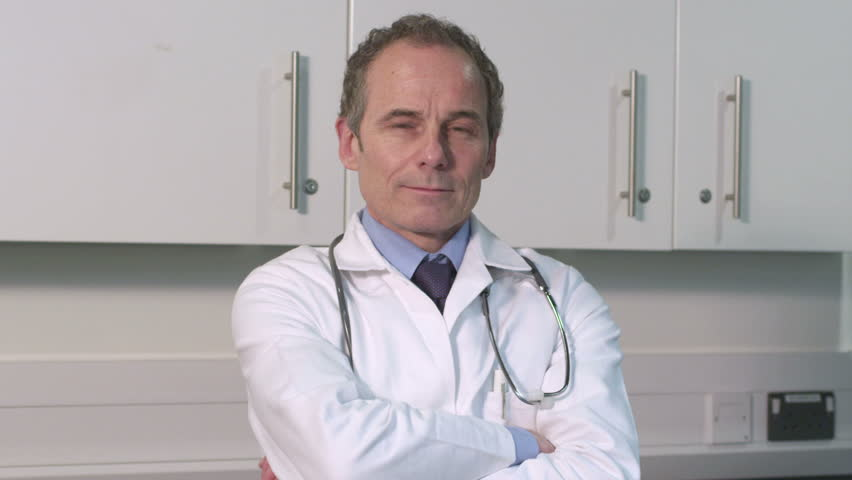 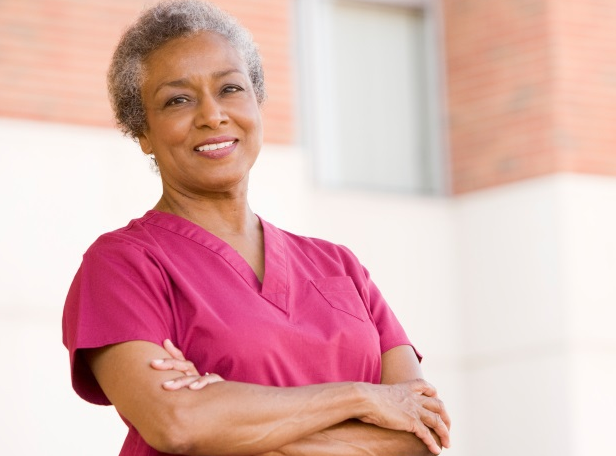 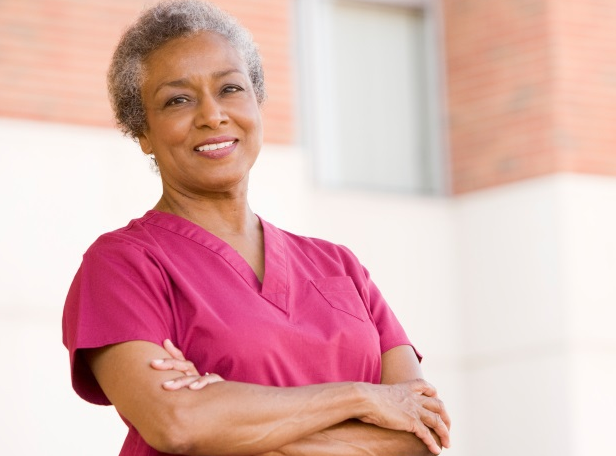 Initial Private Settlers
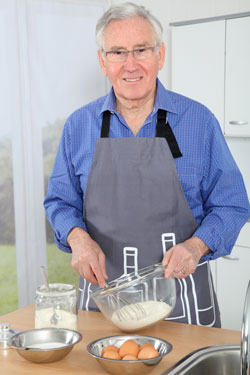 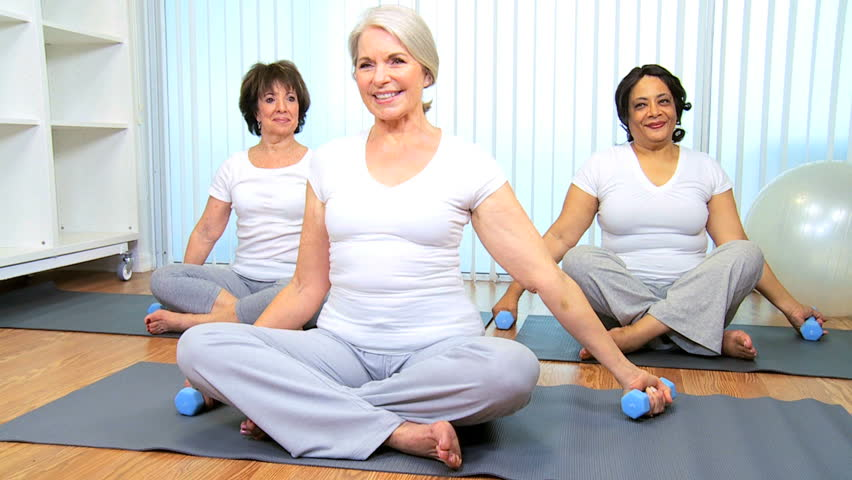 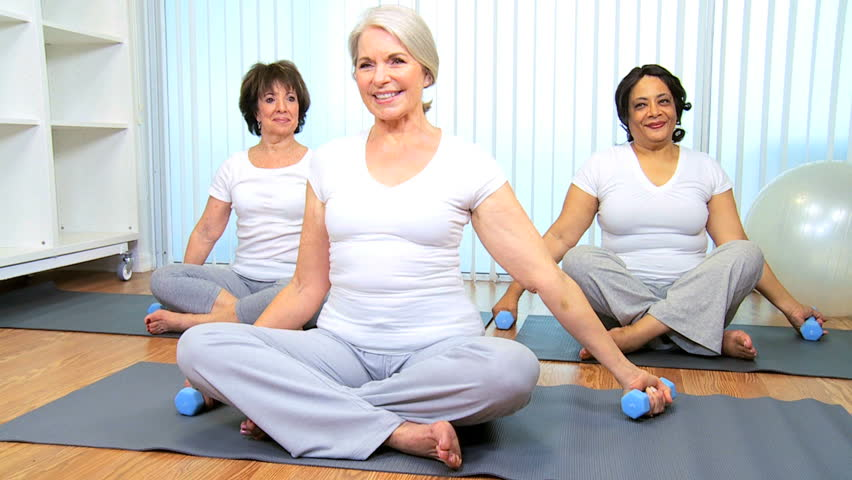 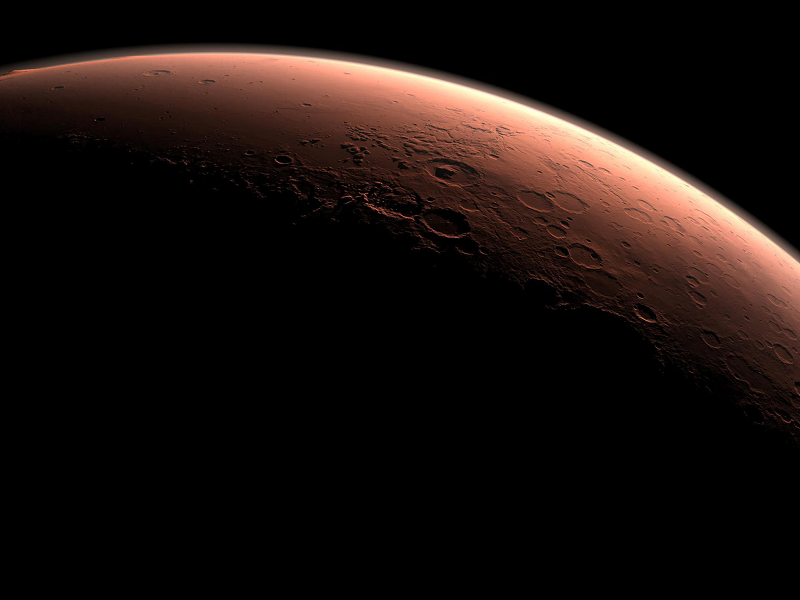 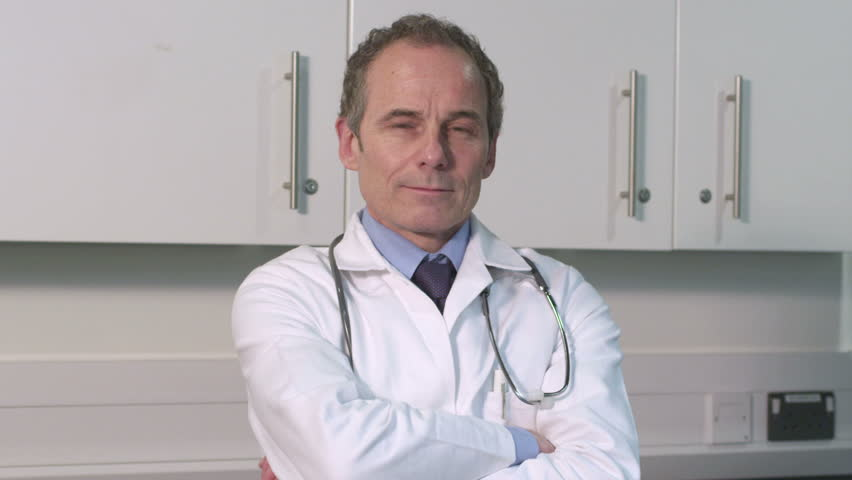 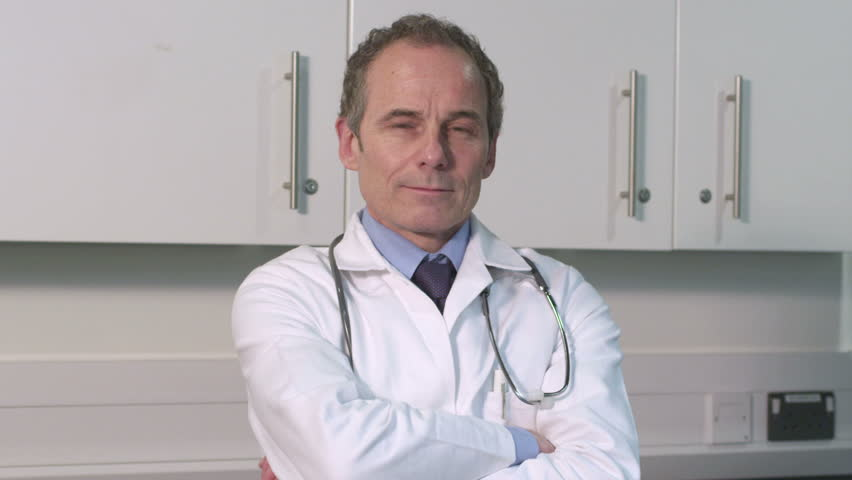 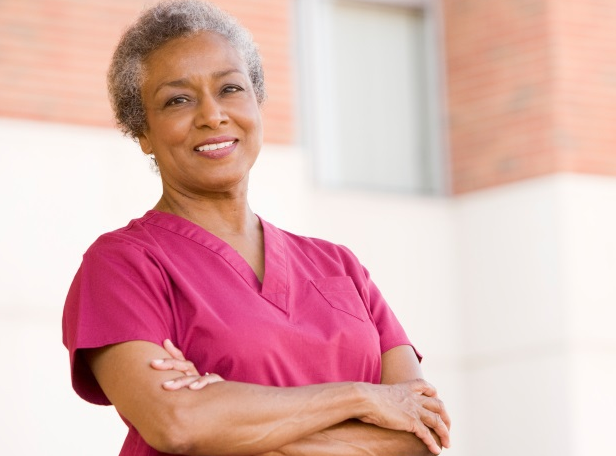 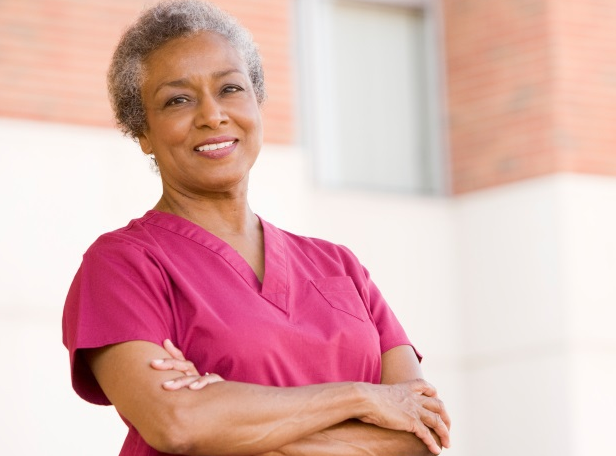 Initial Private Settlers
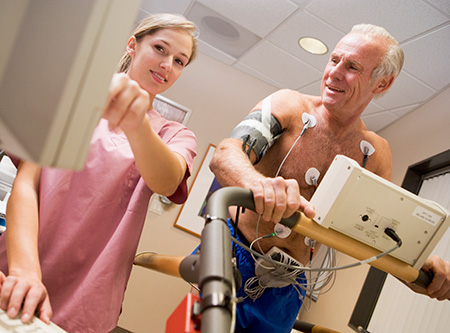 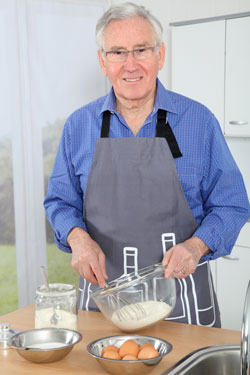 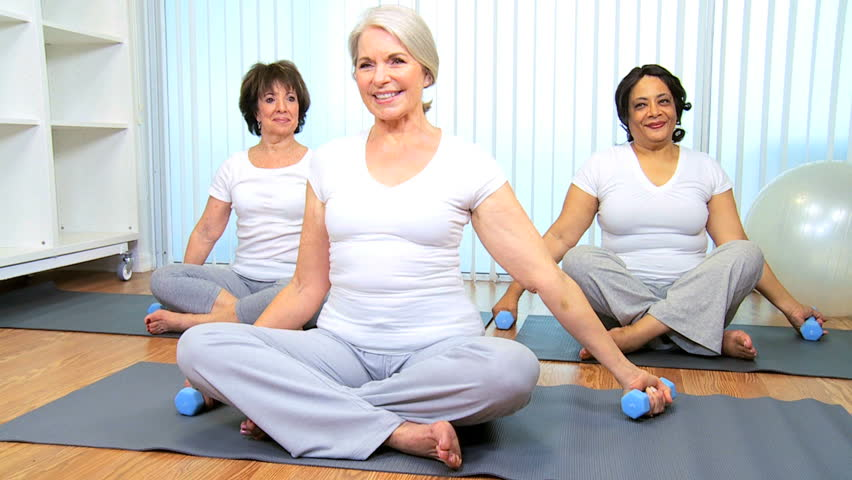 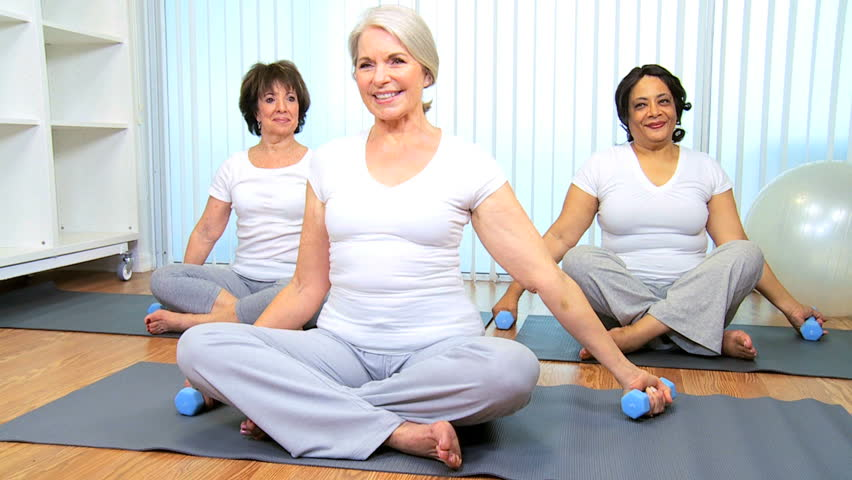 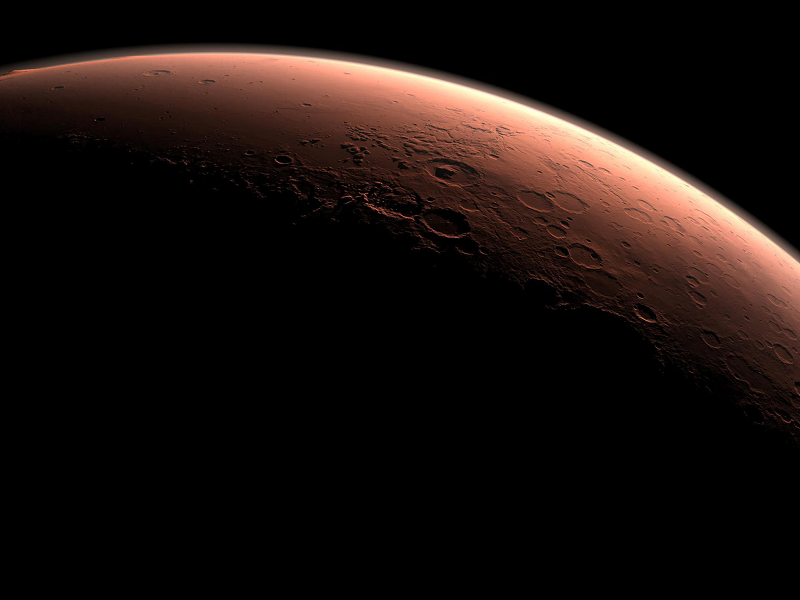 Later Private Settlers
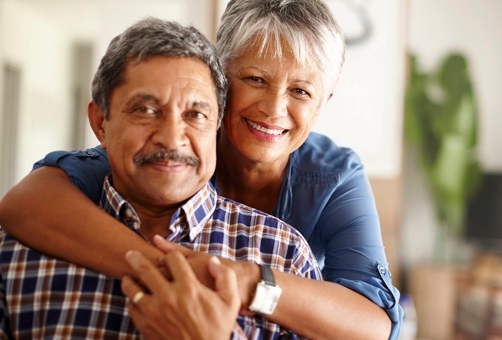 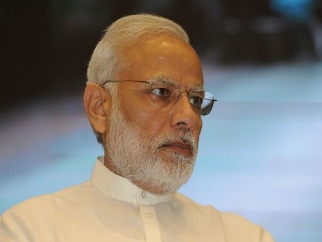 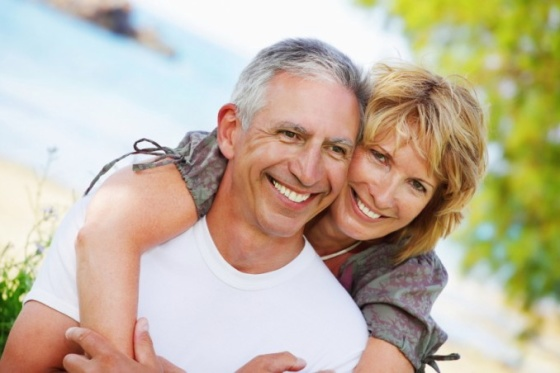 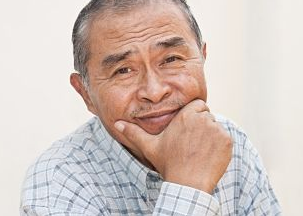 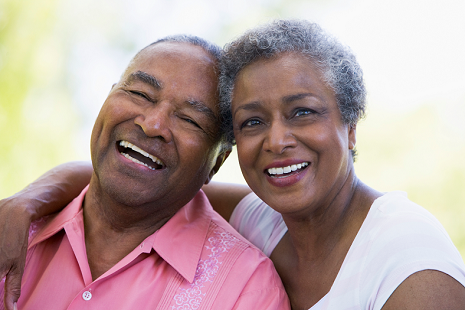 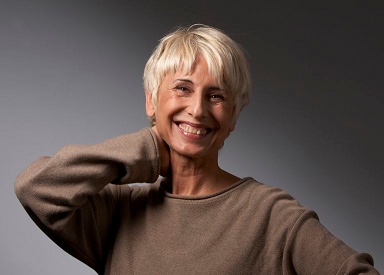 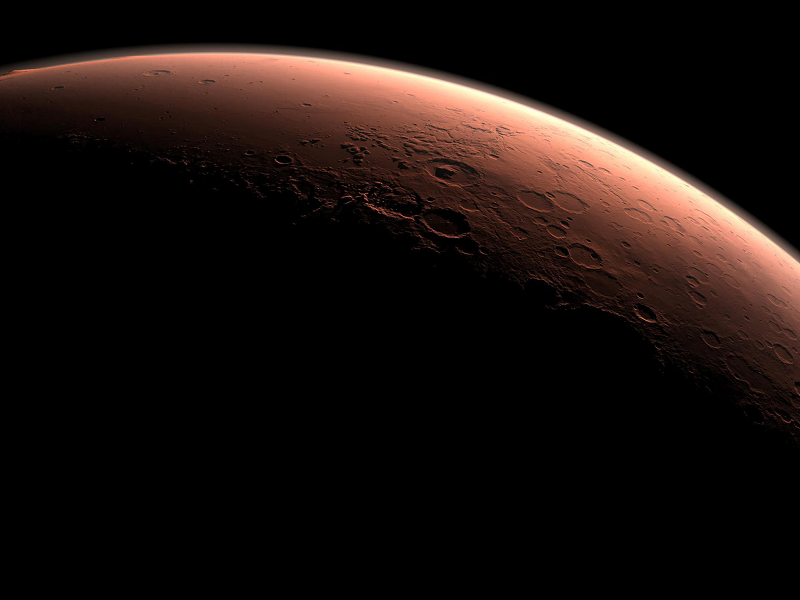 Later Private Settlers
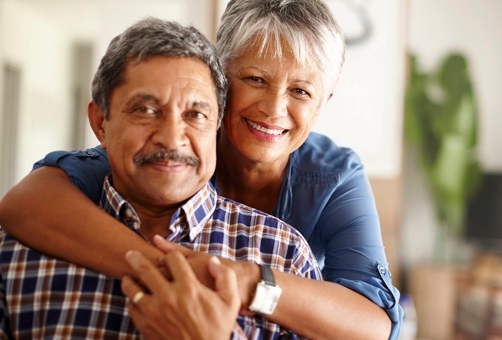 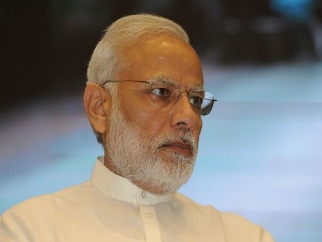 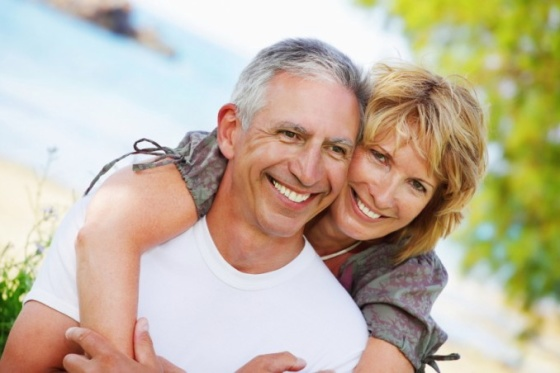 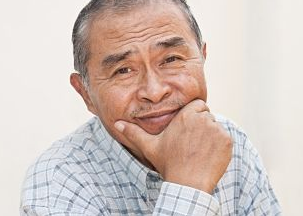 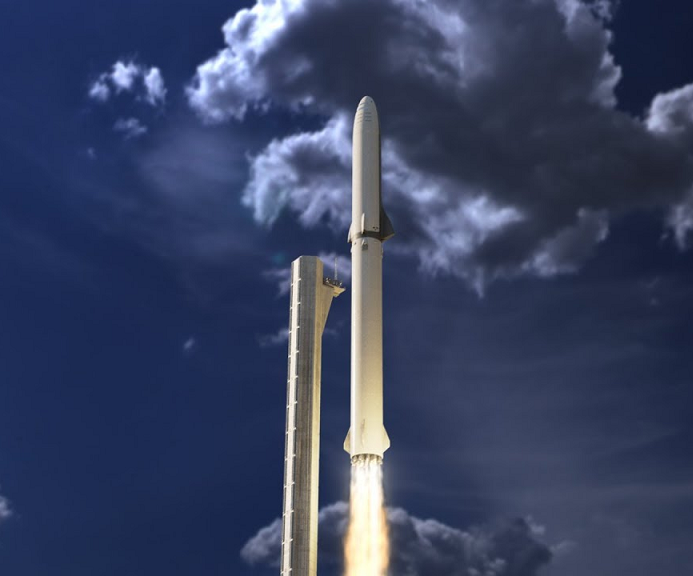 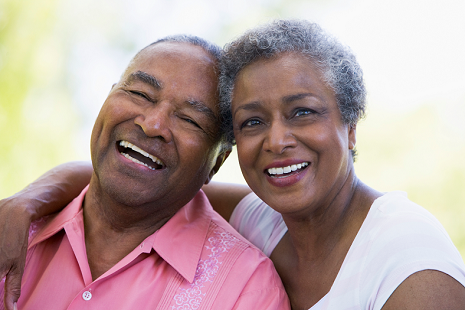 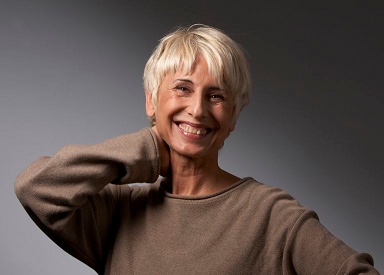 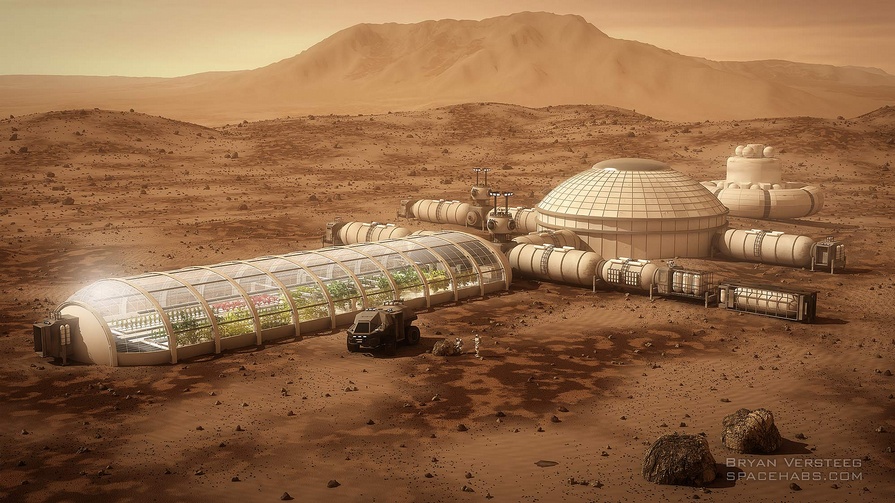 Emergency Rescue
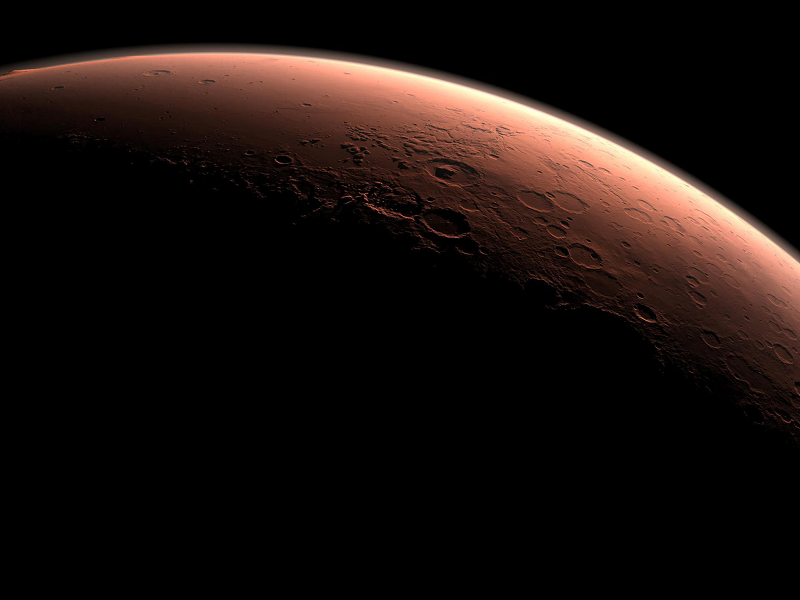 Emergency Rescue
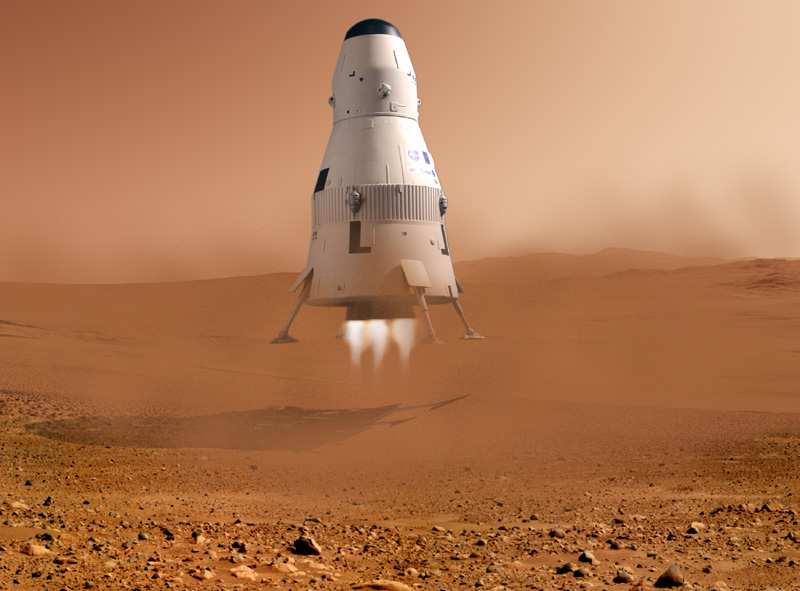 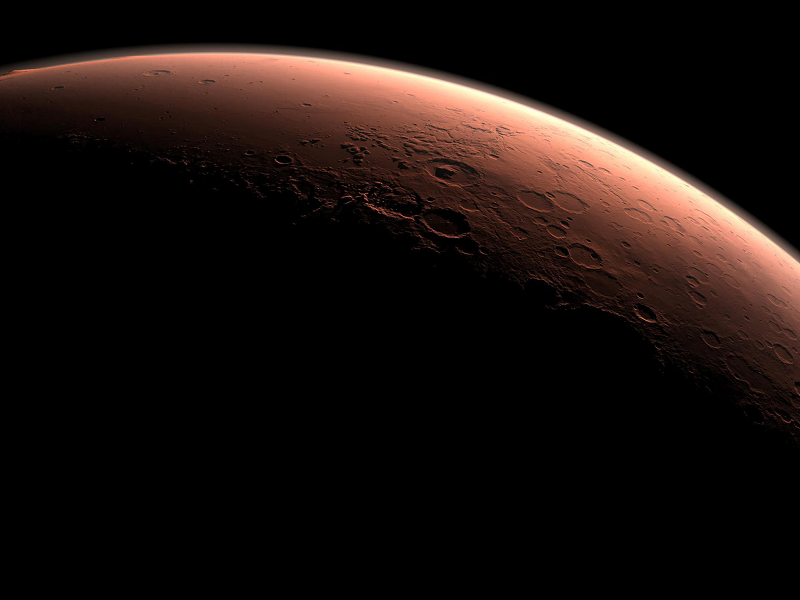 Emergency Return
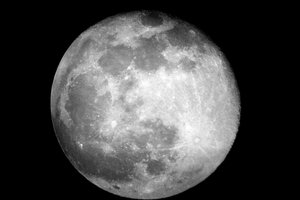 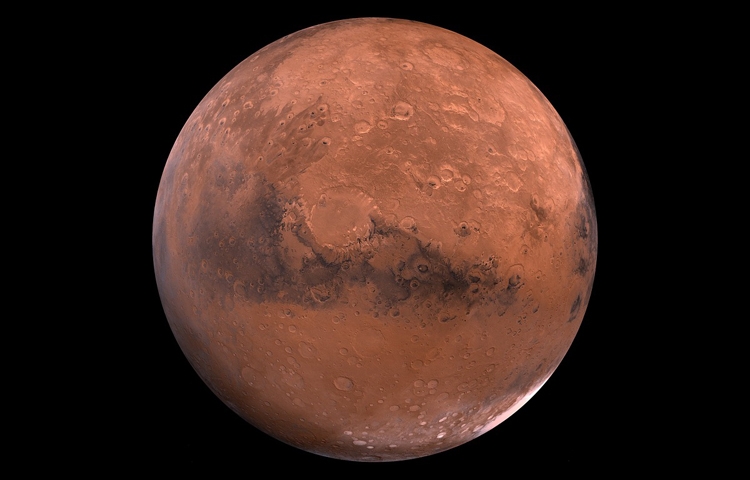 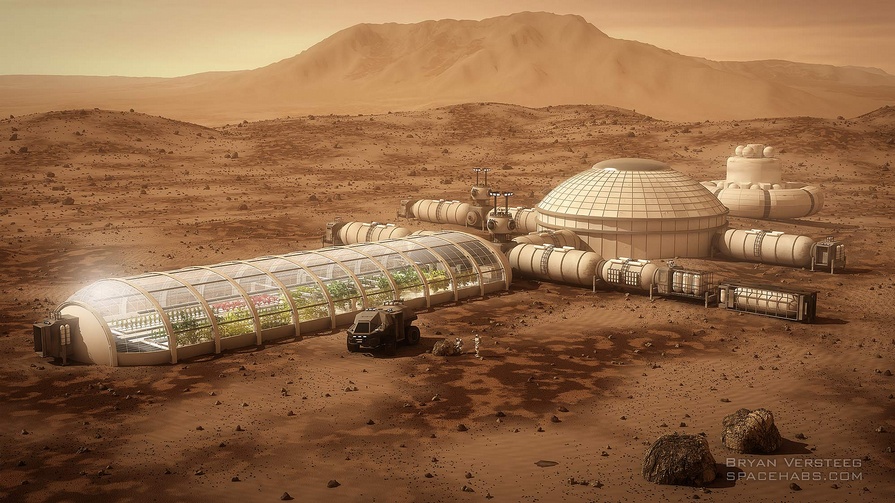 Medical Facilities
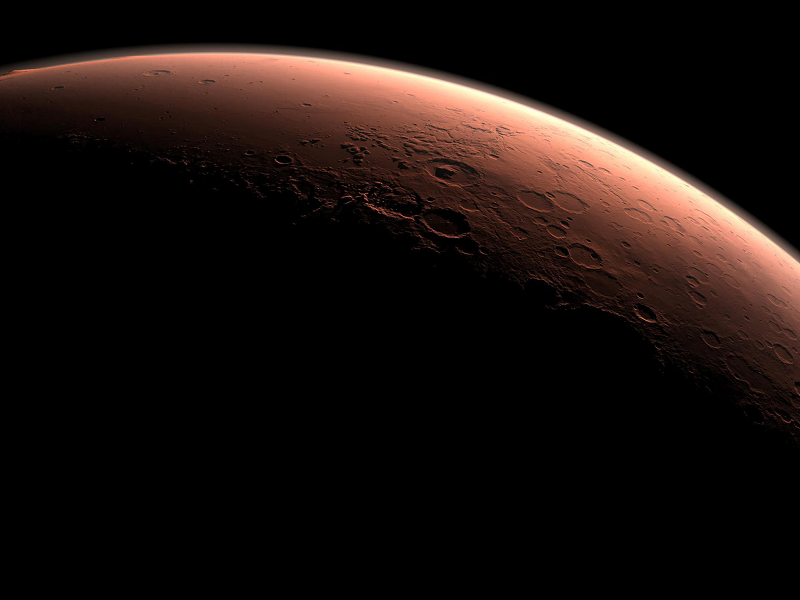 Initial Crew
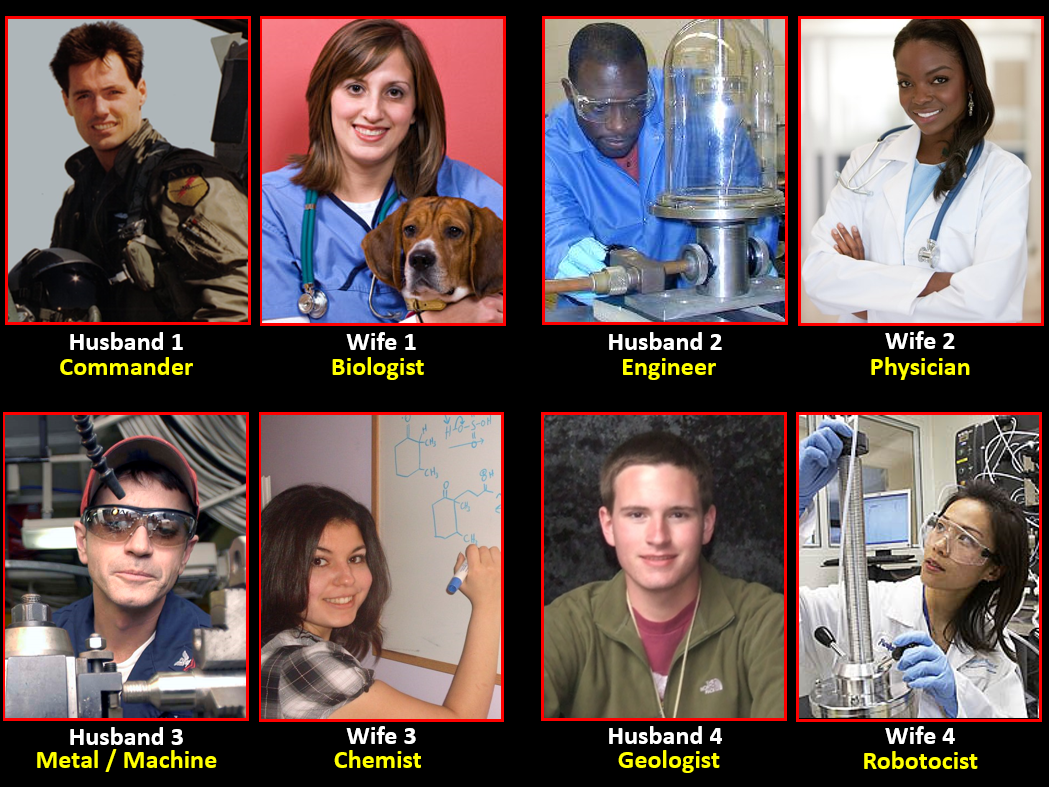 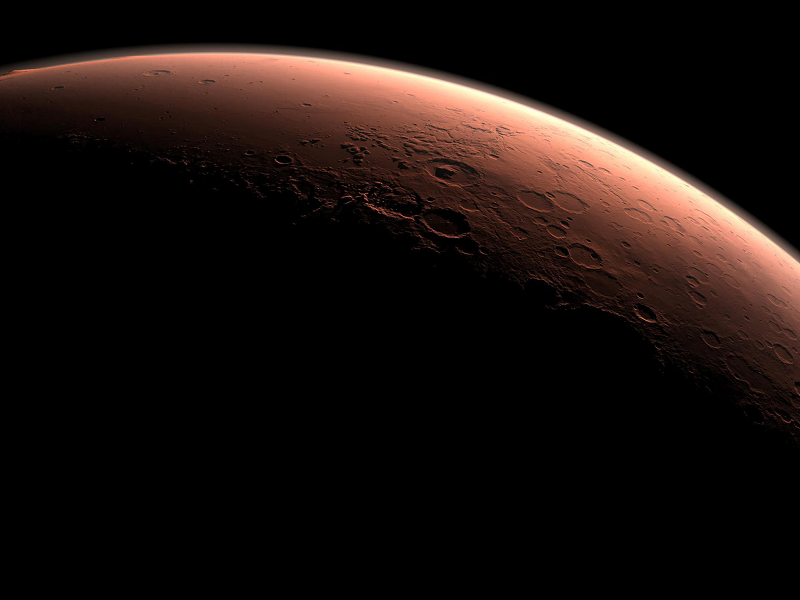 Initial Crew
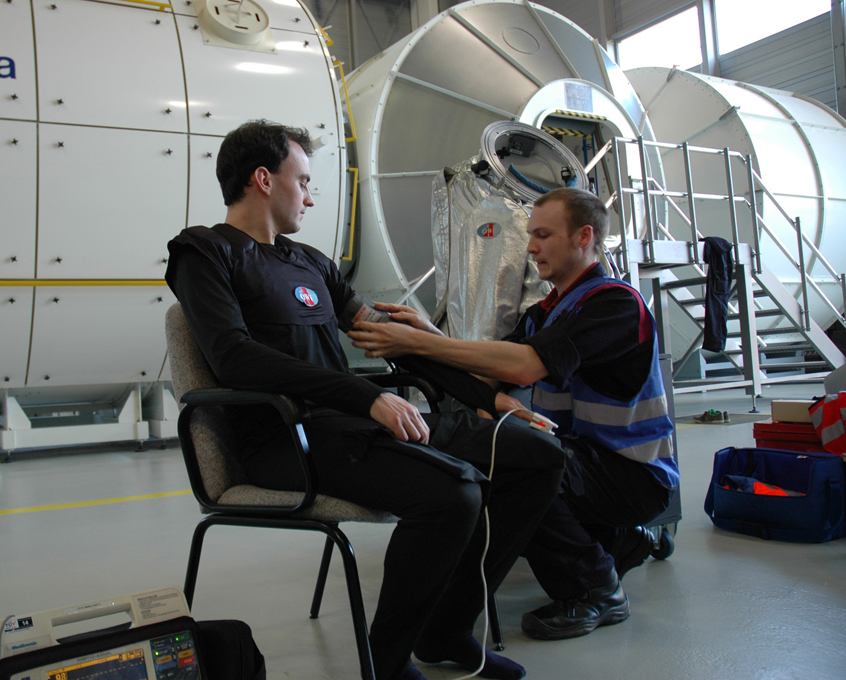 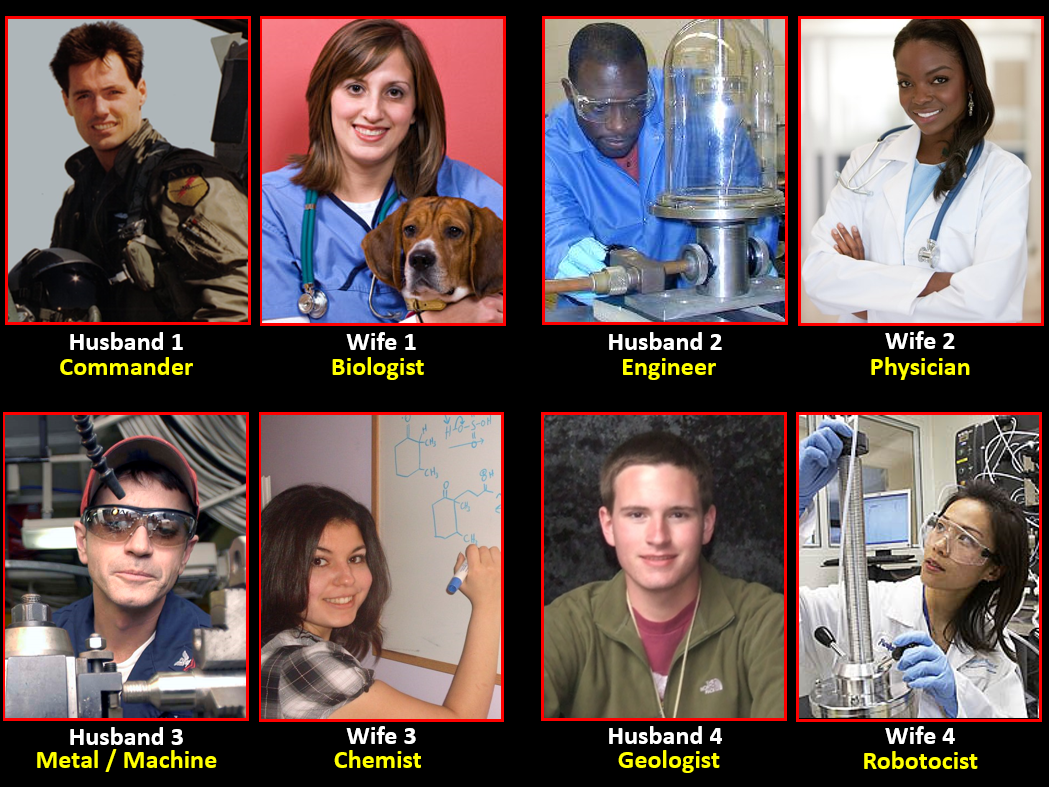 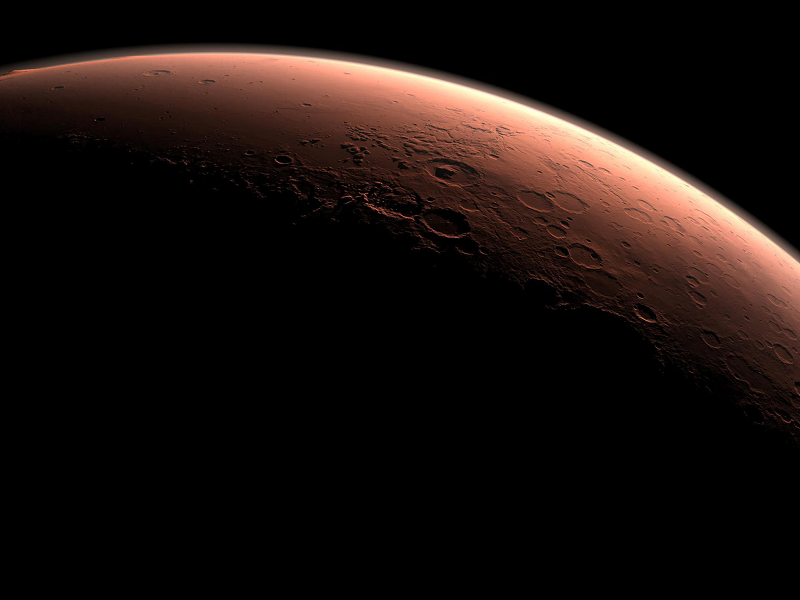 International Astronauts
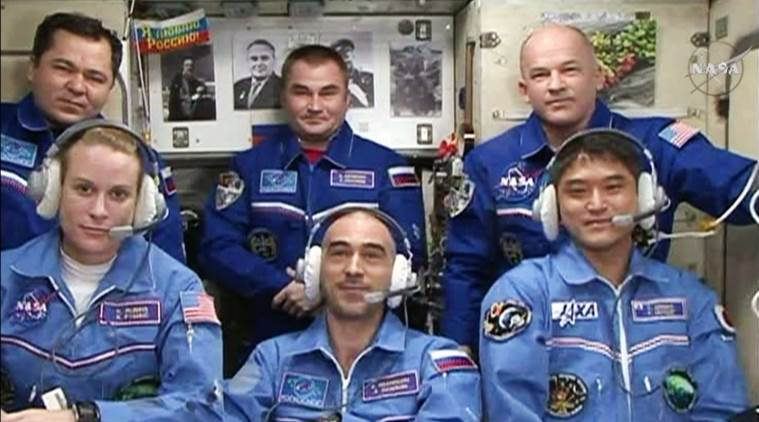 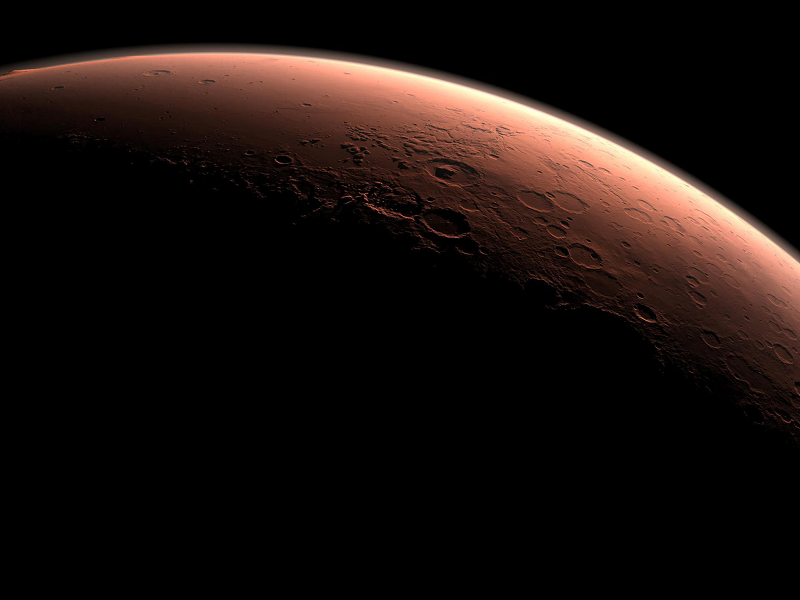 International Astronauts
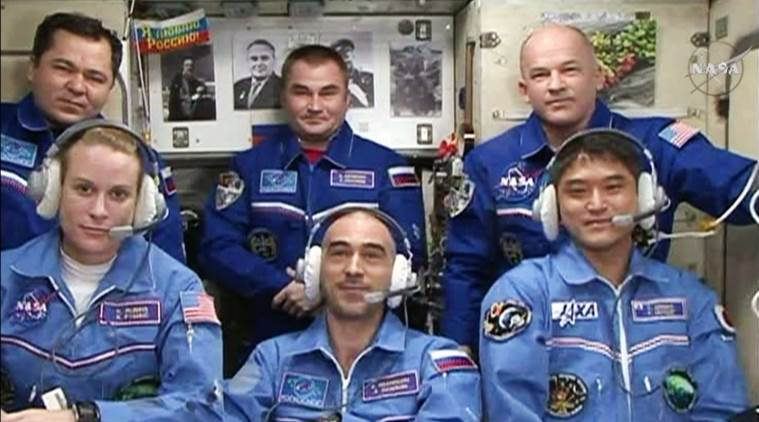 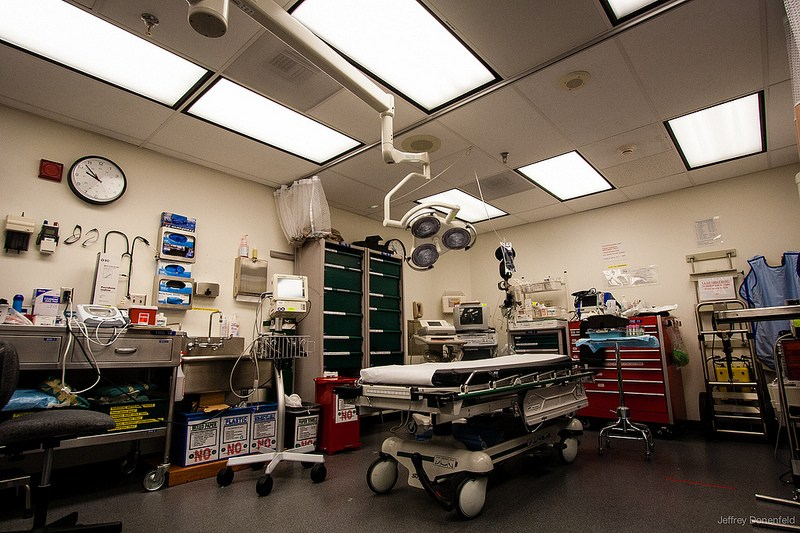 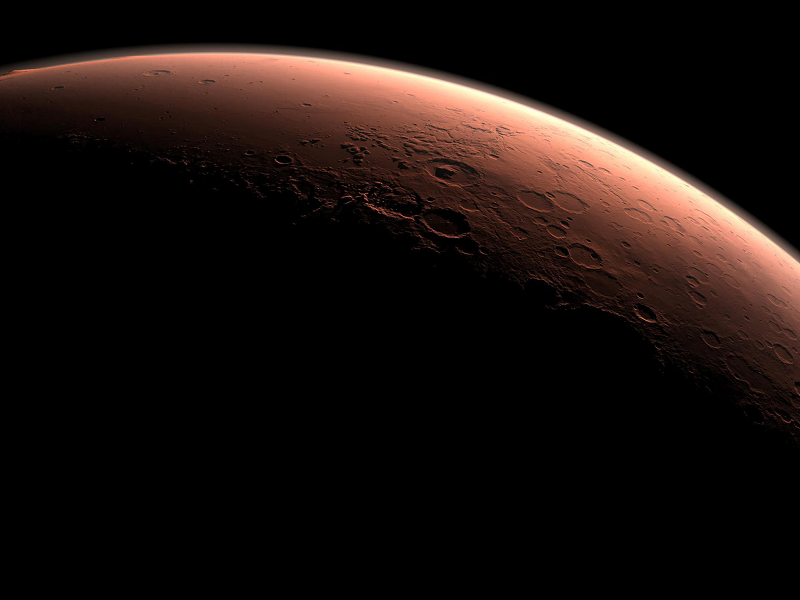 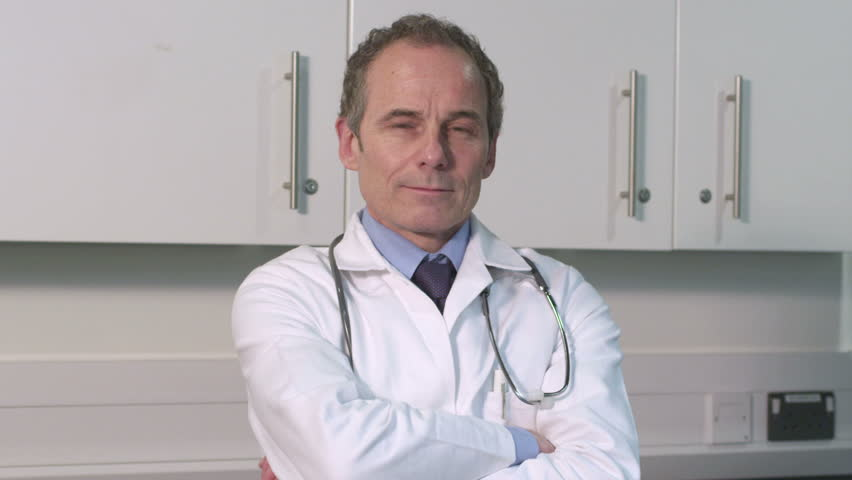 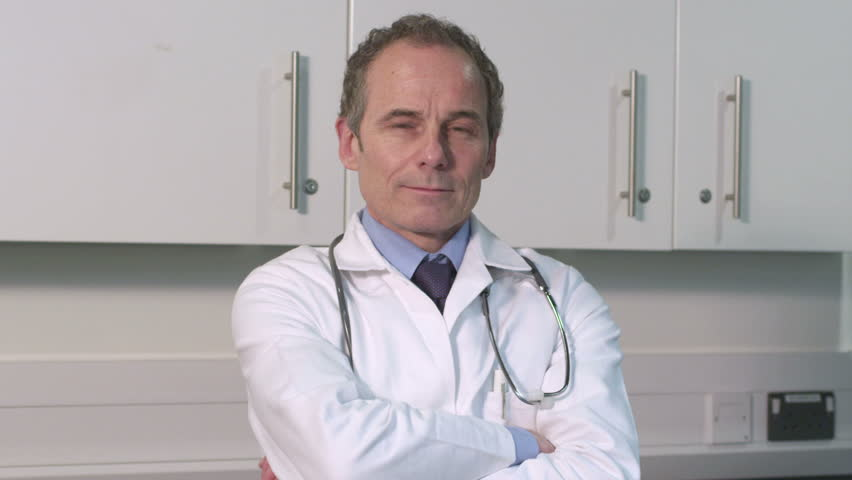 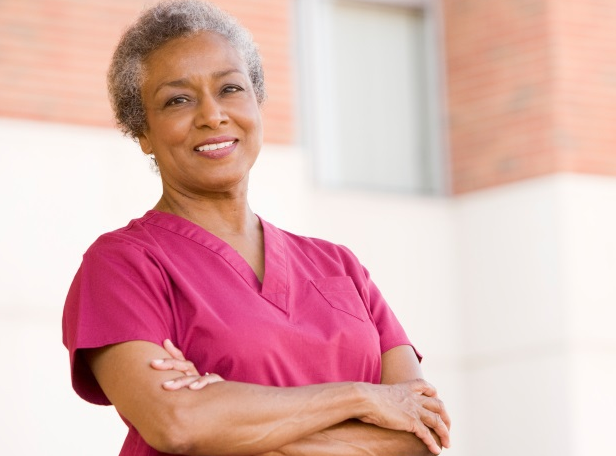 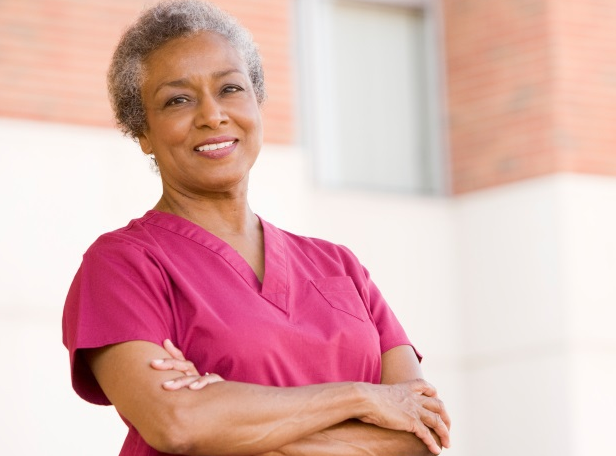 Initial Private Settlers
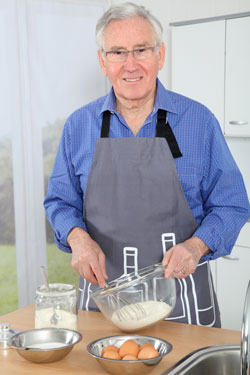 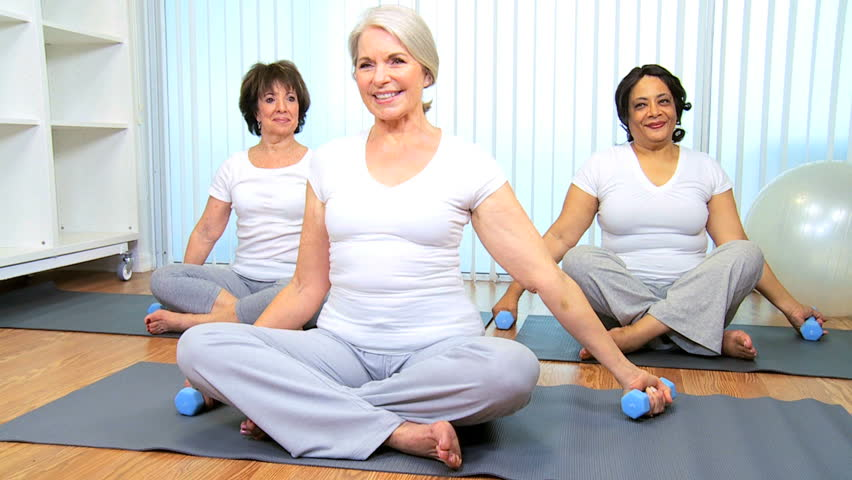 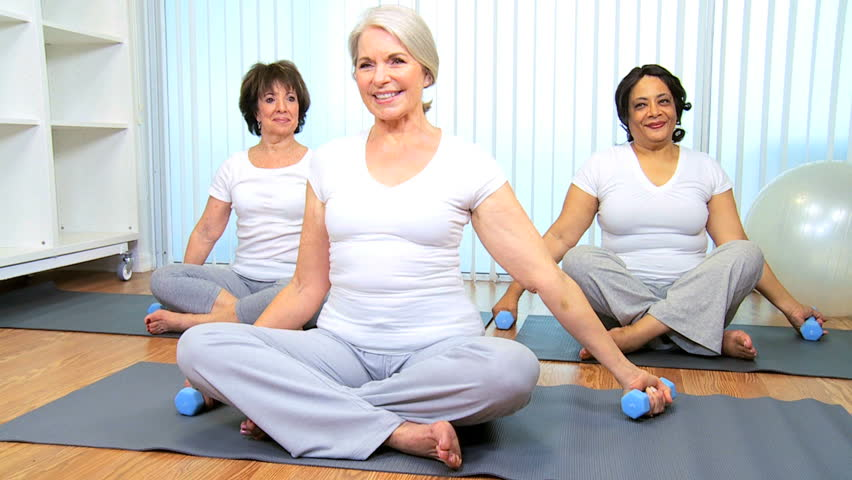 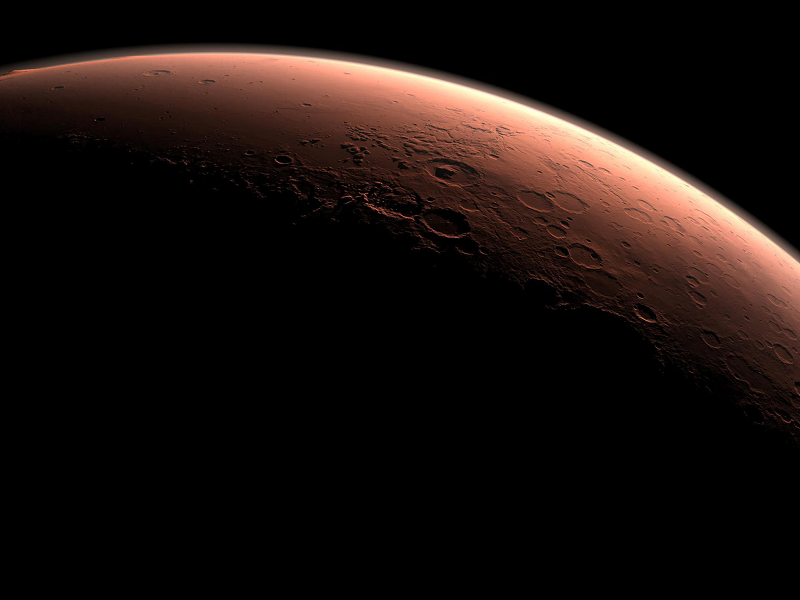 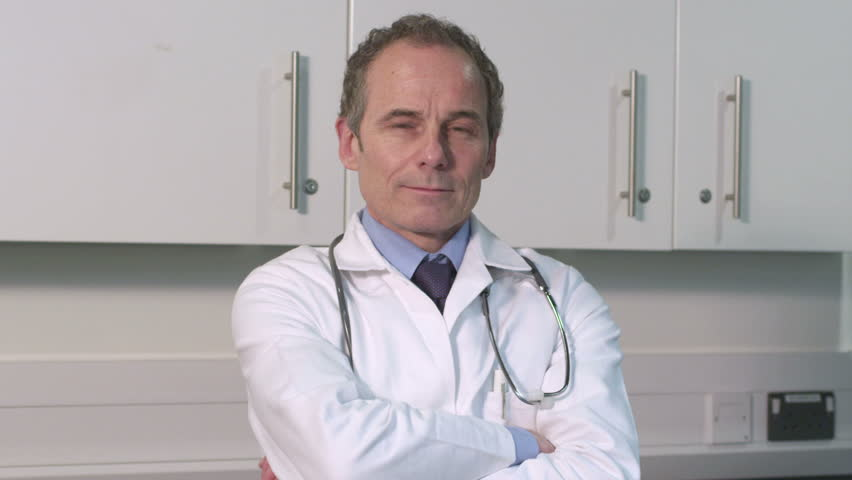 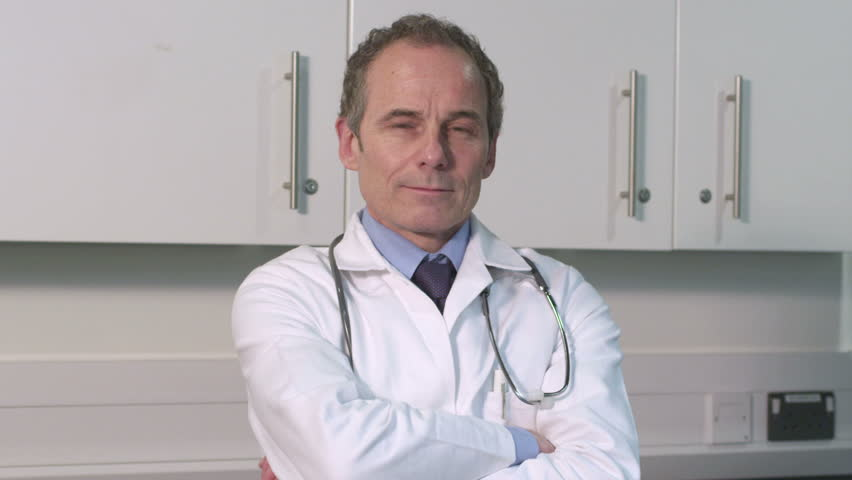 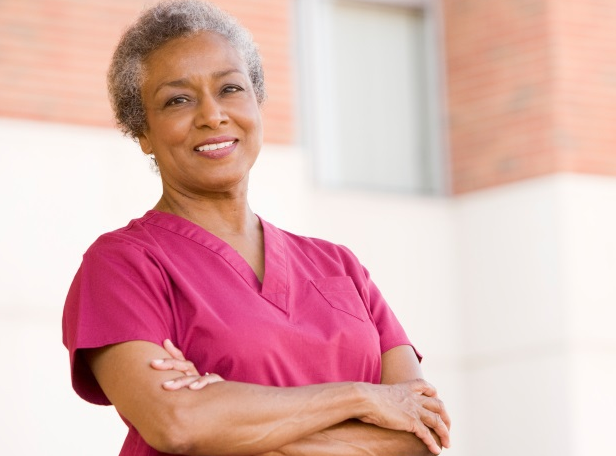 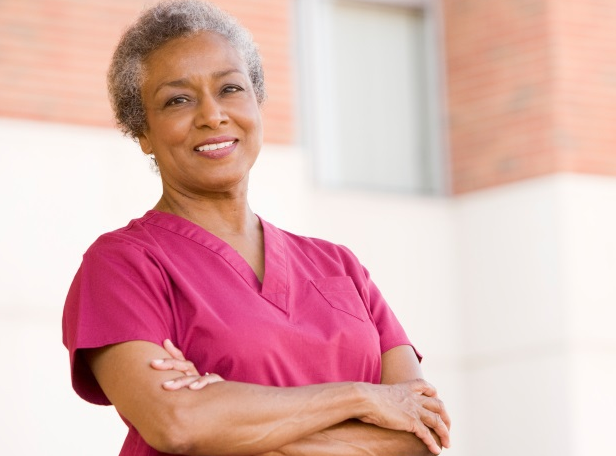 Initial Private Settlers
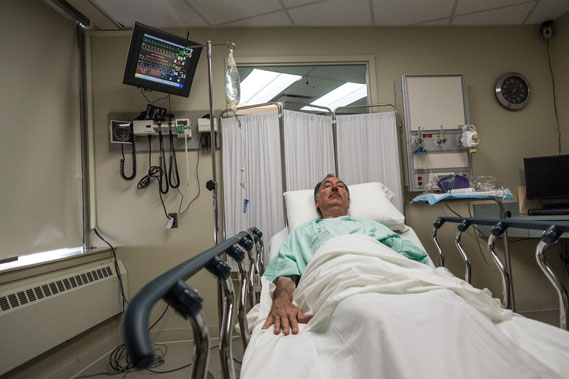 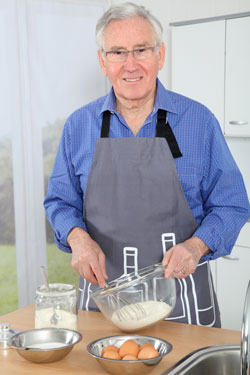 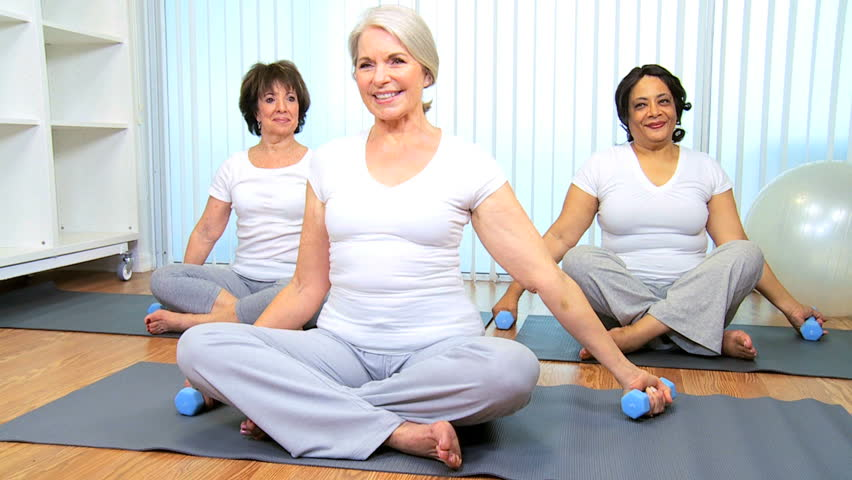 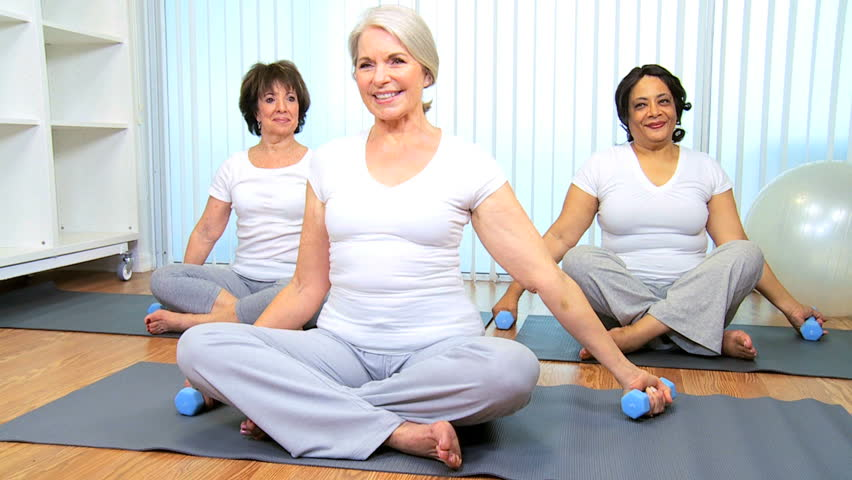 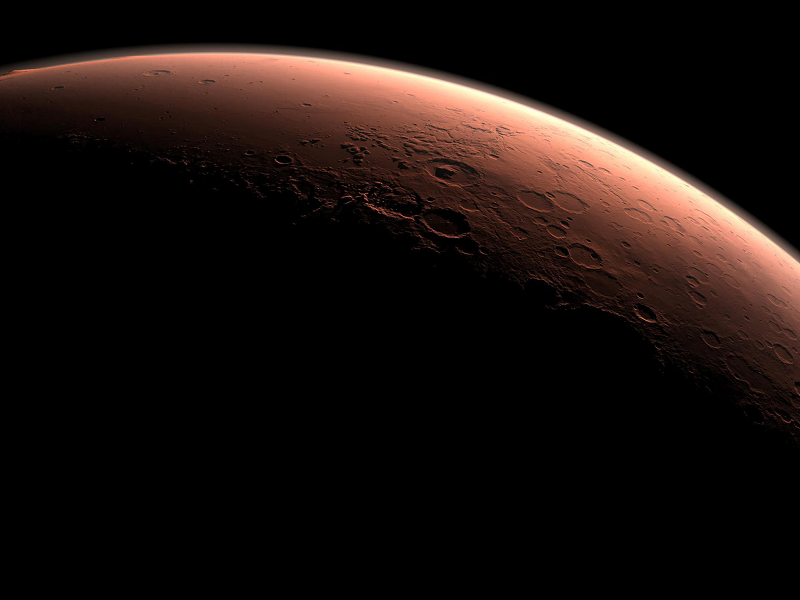 Later Private Settlers
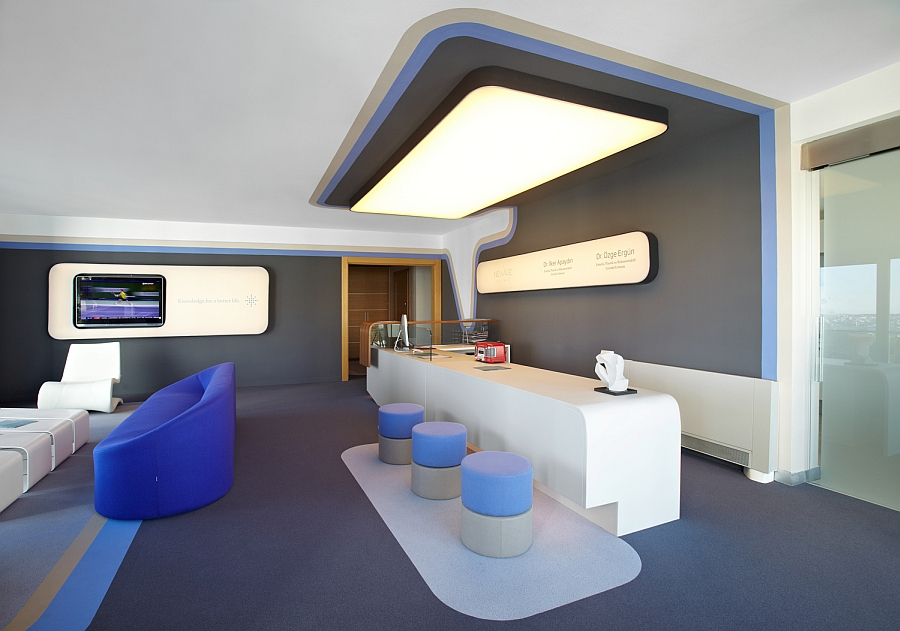 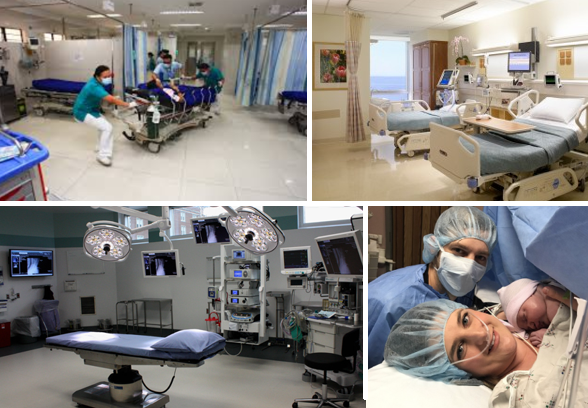 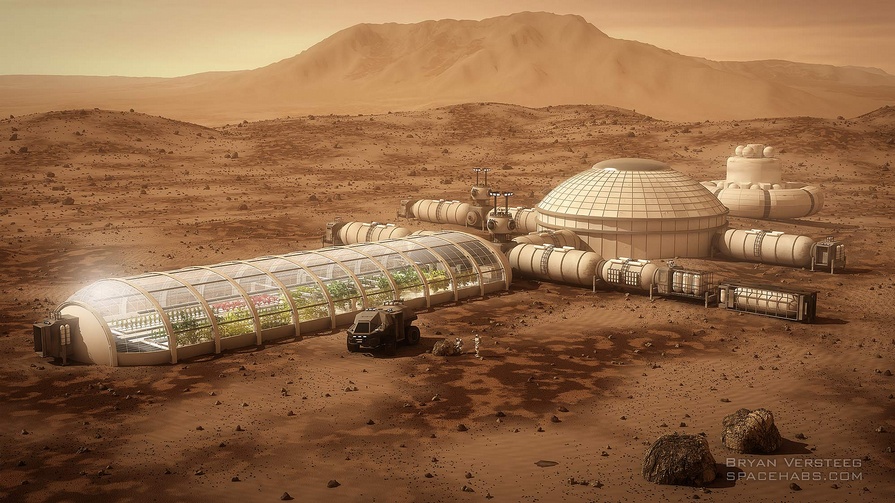 Nursing Homes
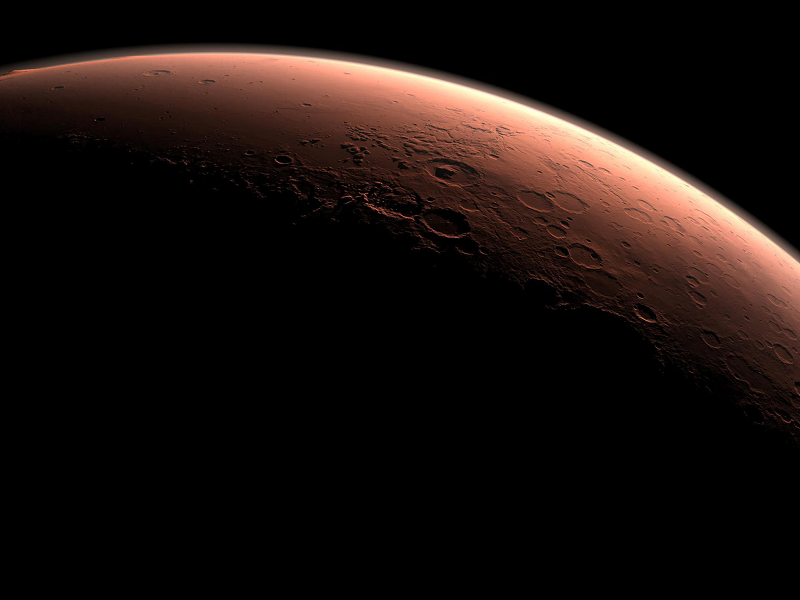 Nursing Homes
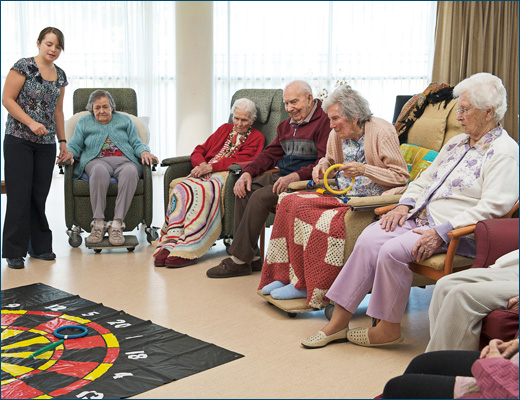 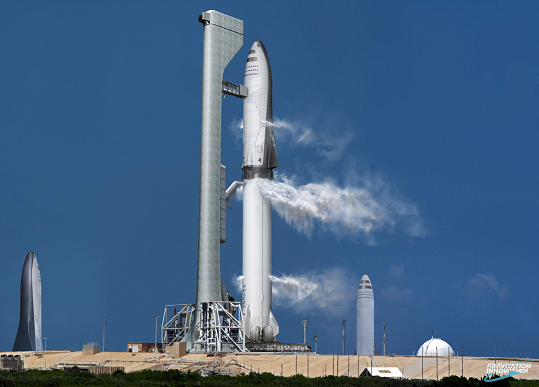 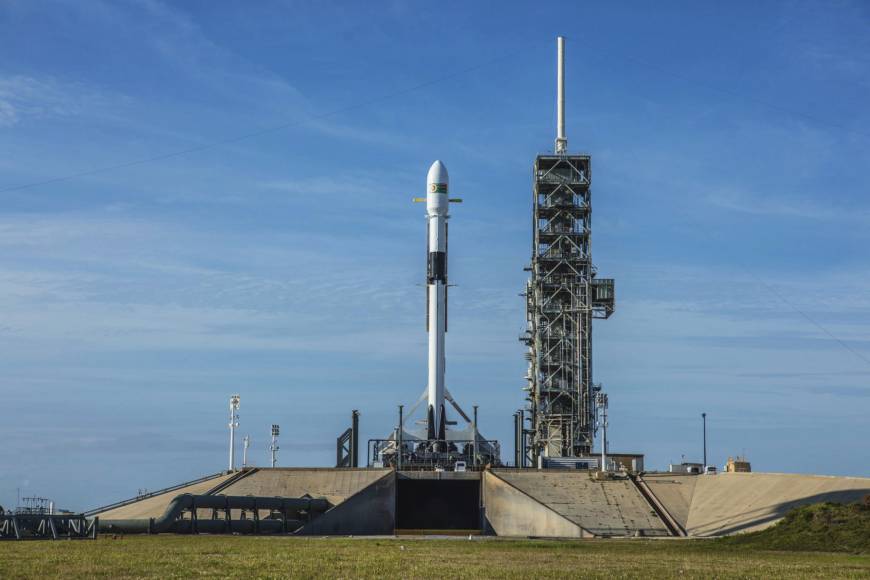 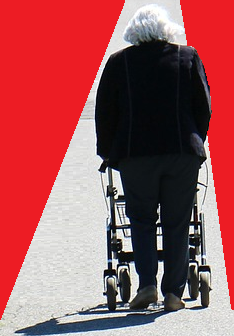 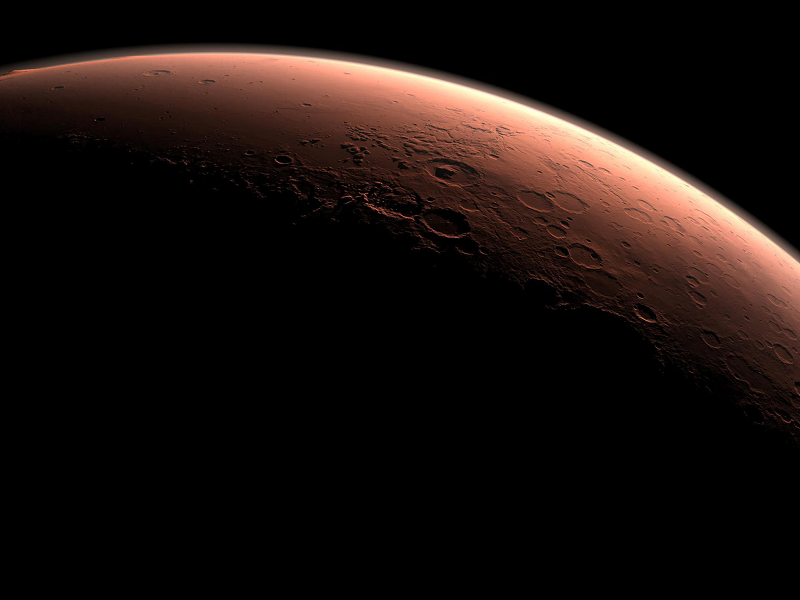 Nursing Homes
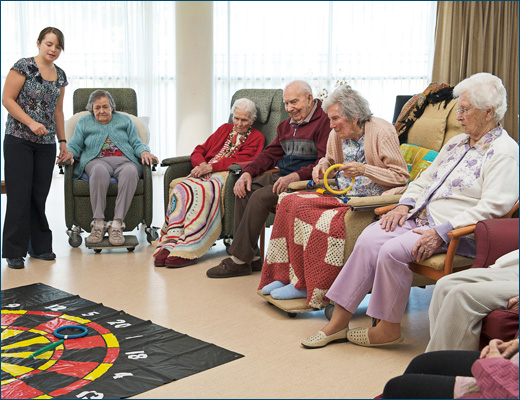 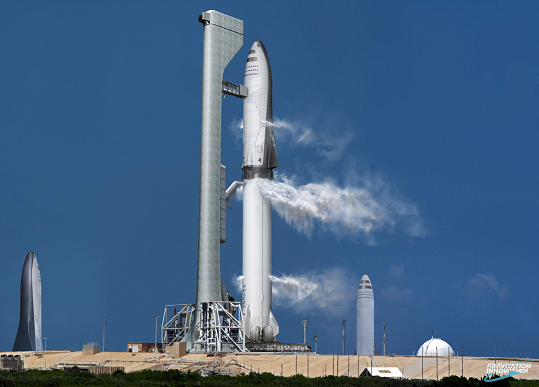 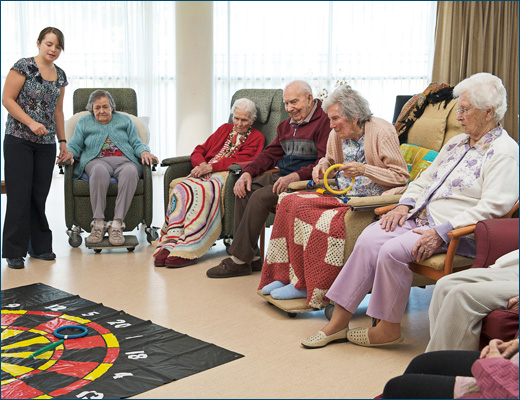 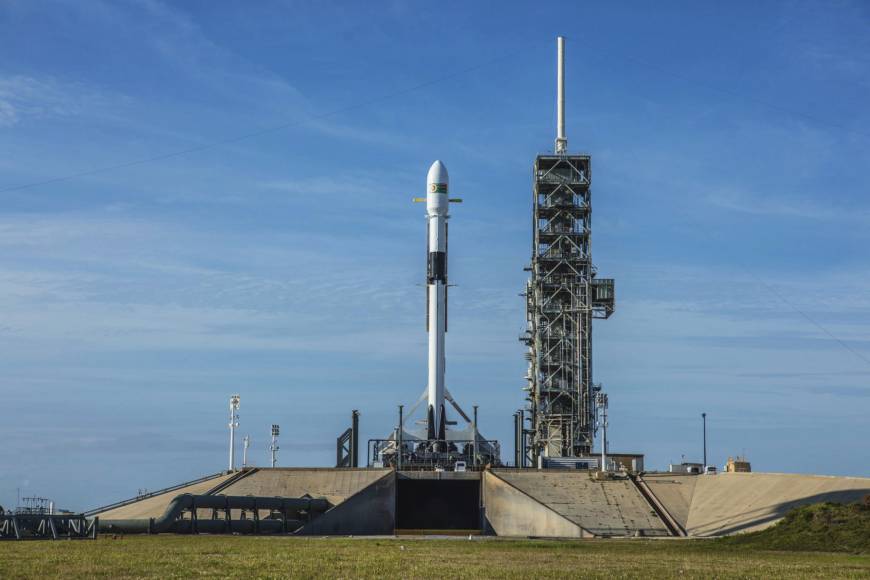 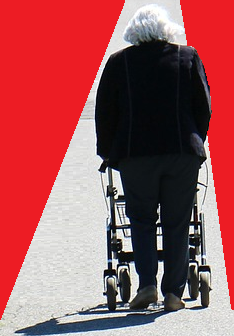 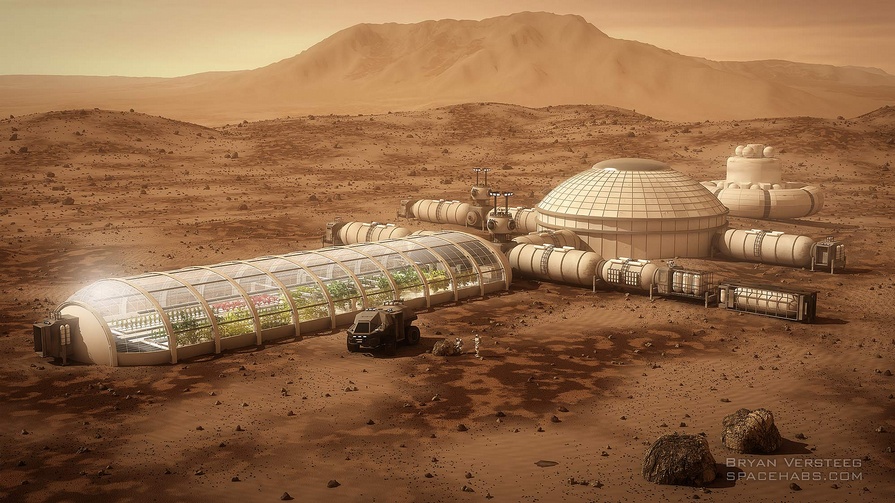 Medical Providers
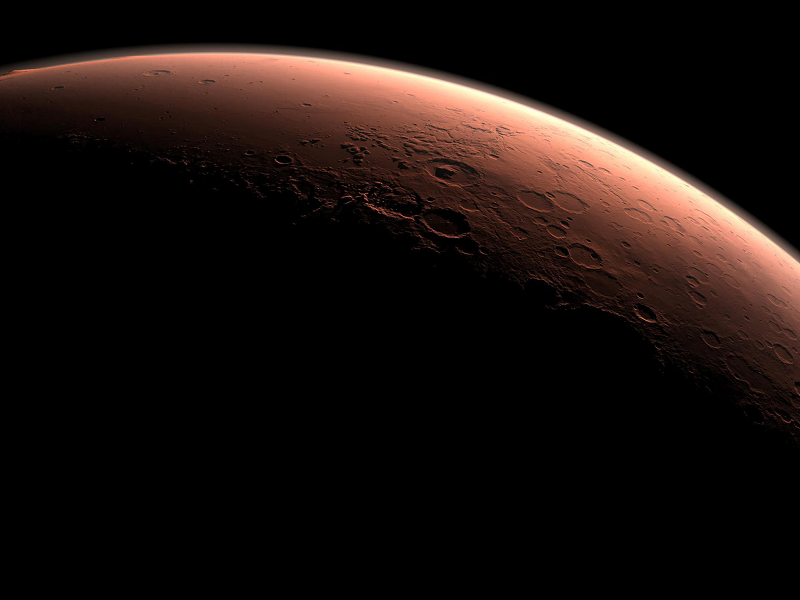 Initial Crew
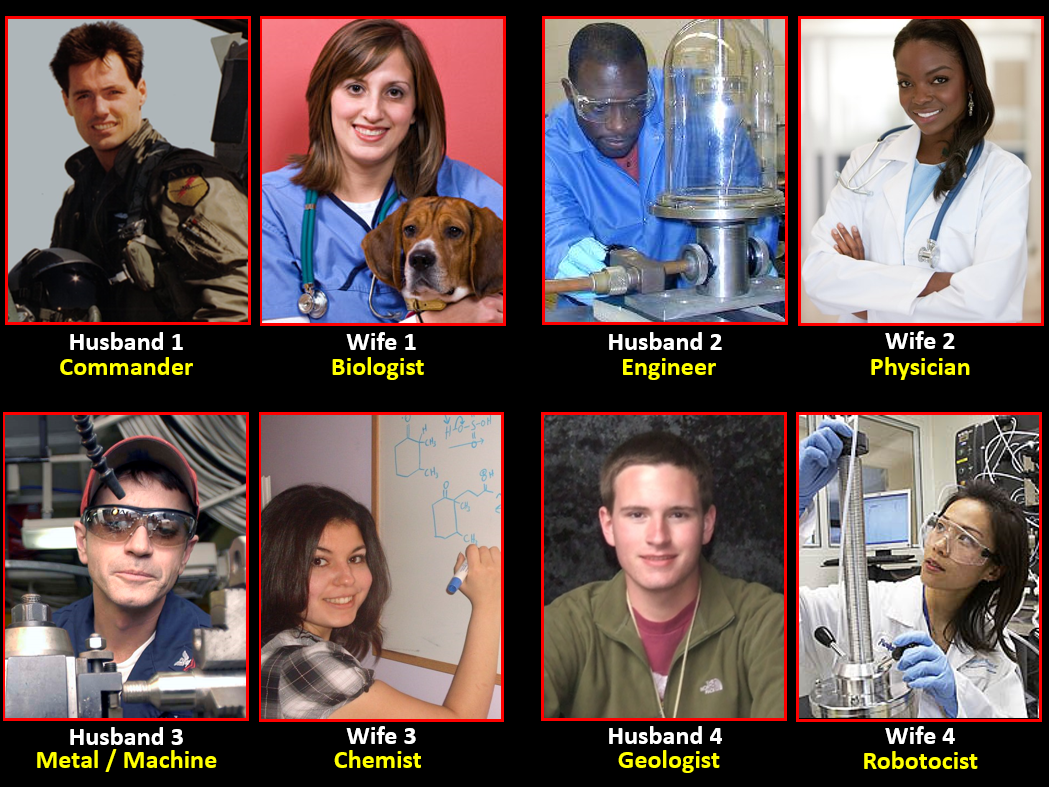 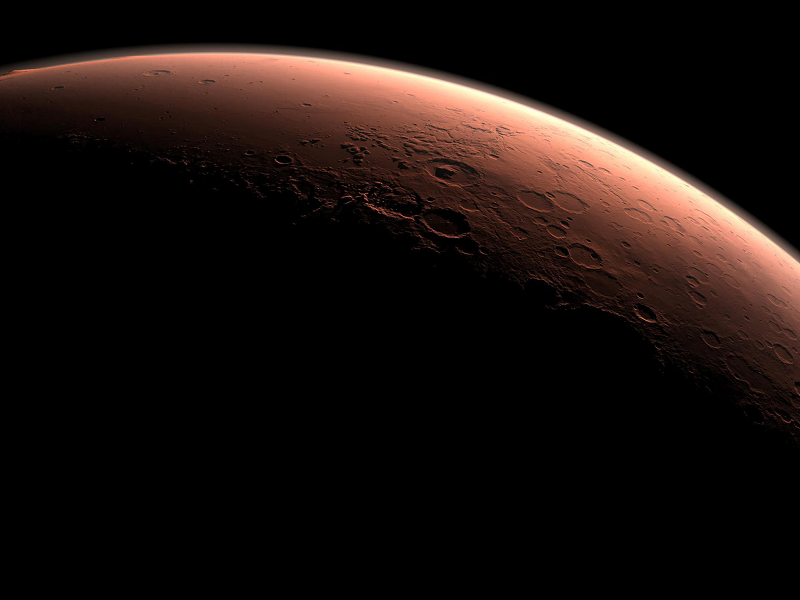 Initial Crew
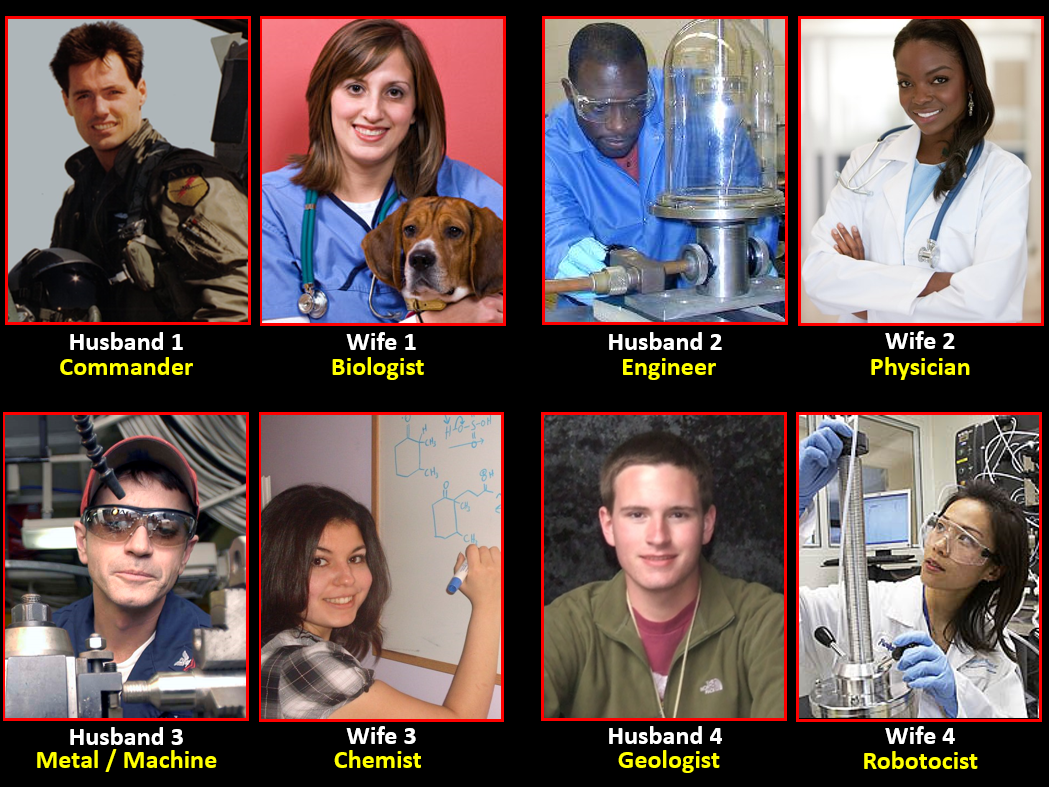 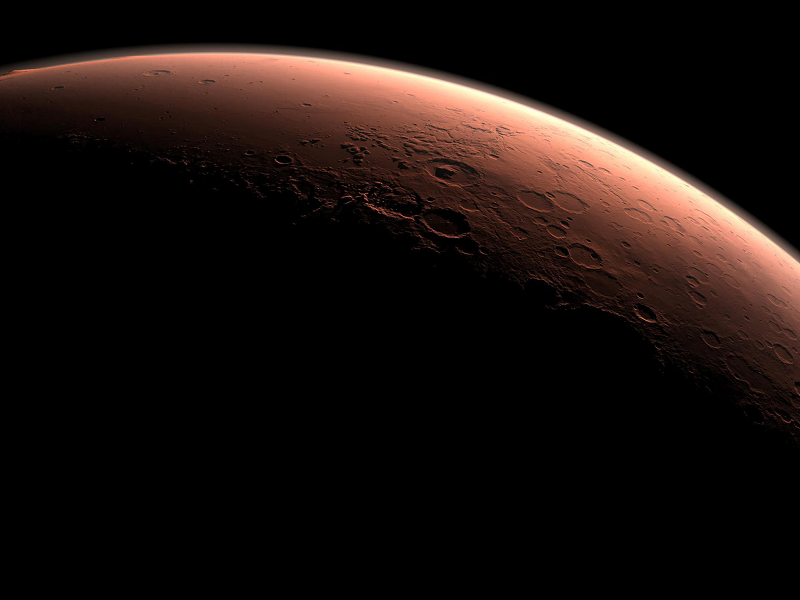 Initial Crew
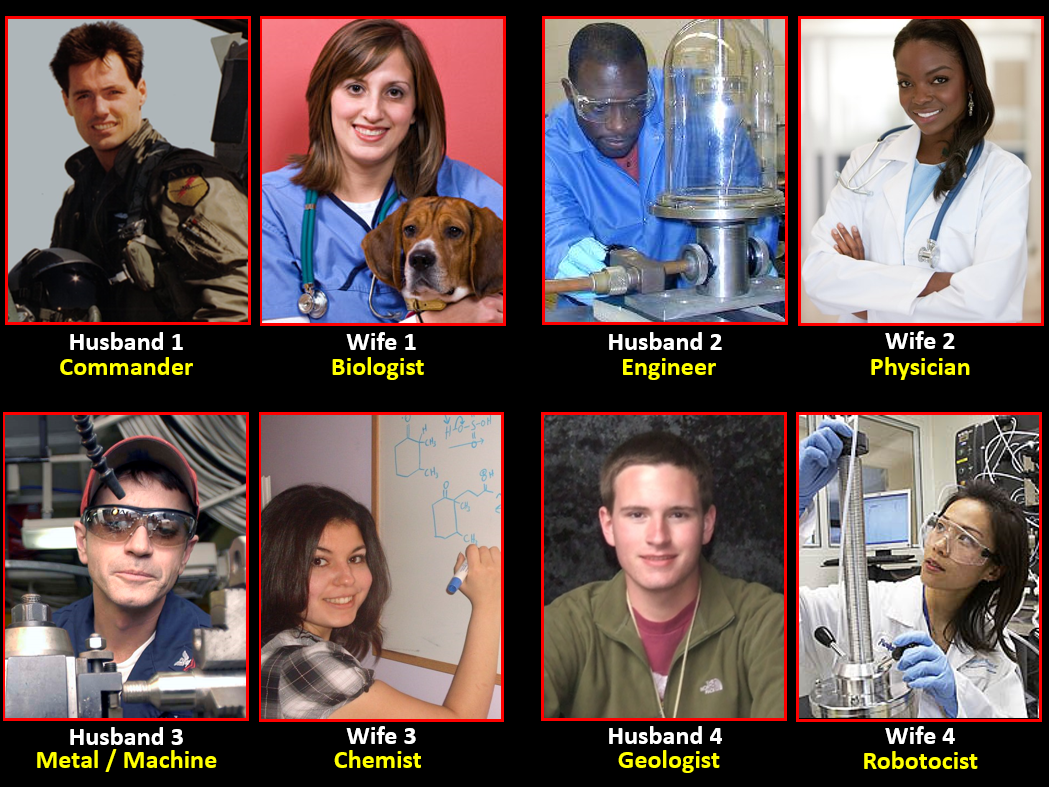 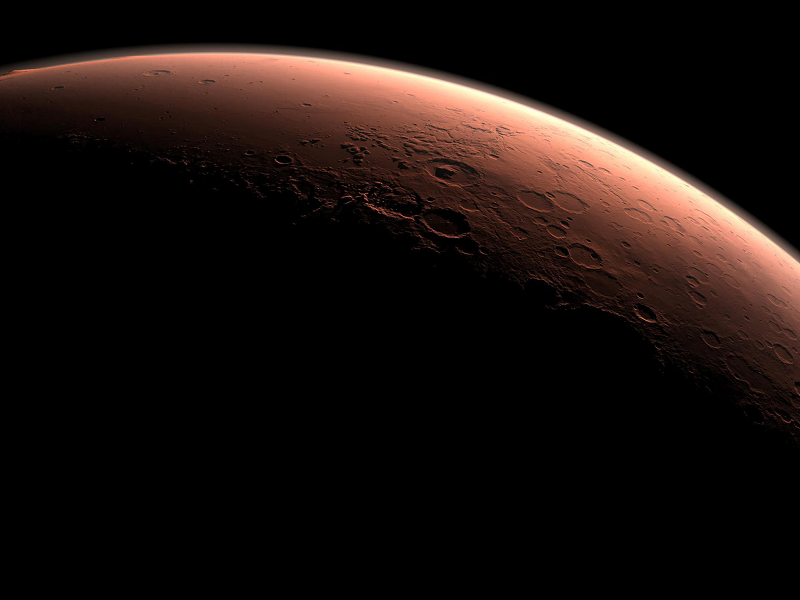 International Astronauts
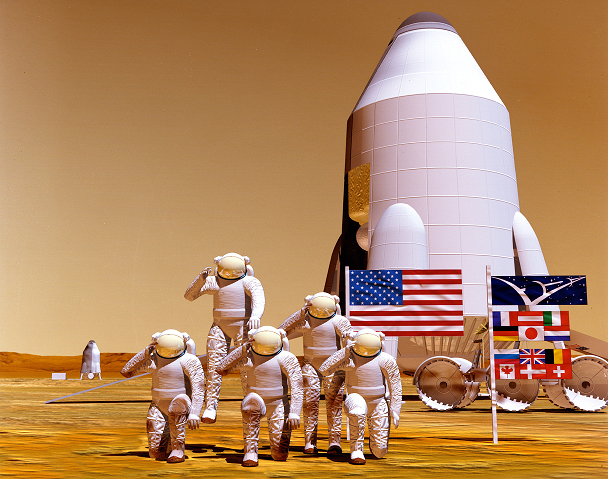 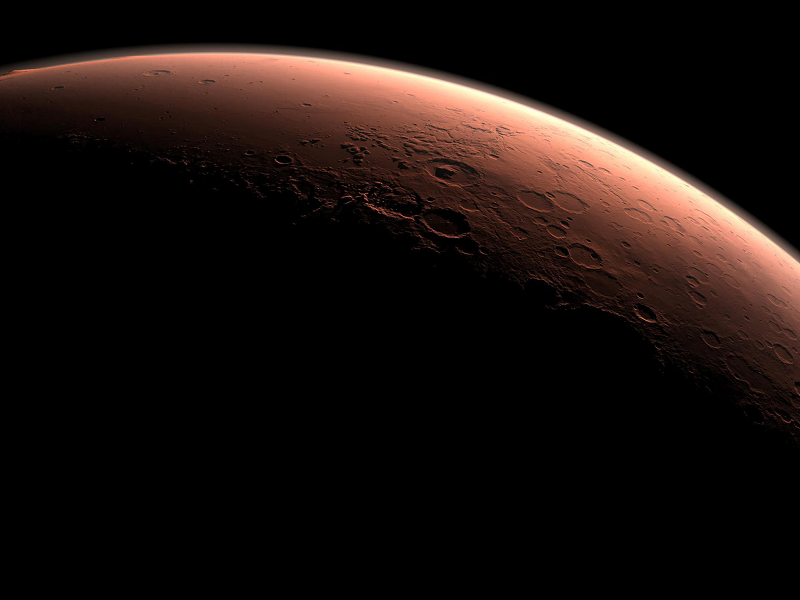 International Astronauts
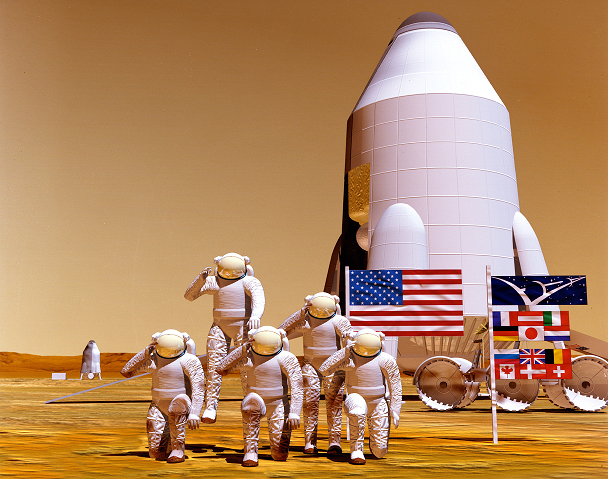 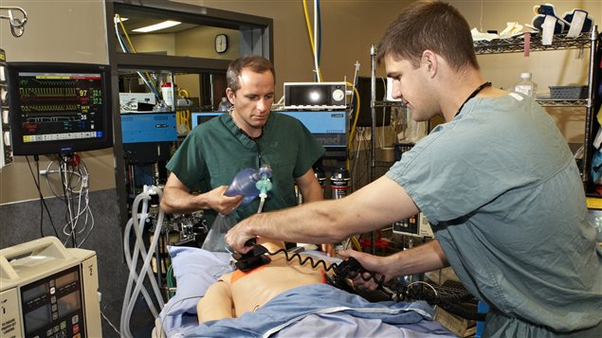 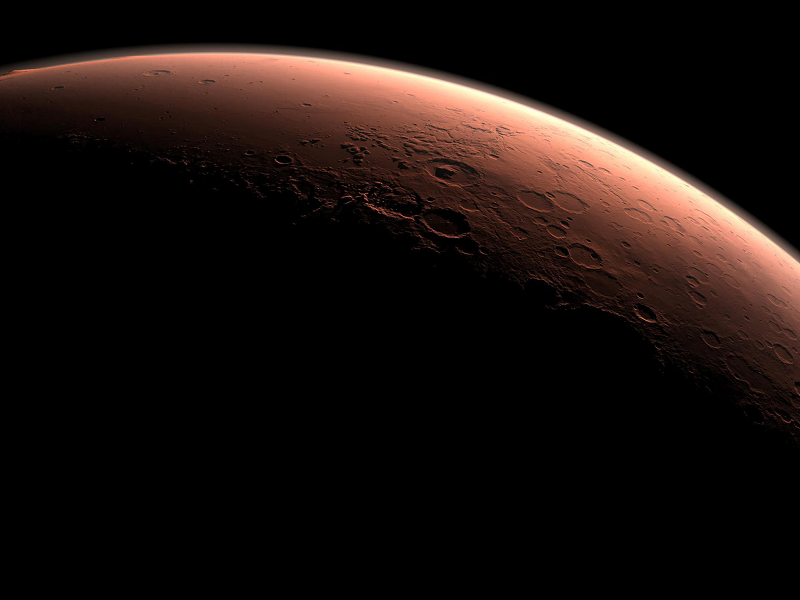 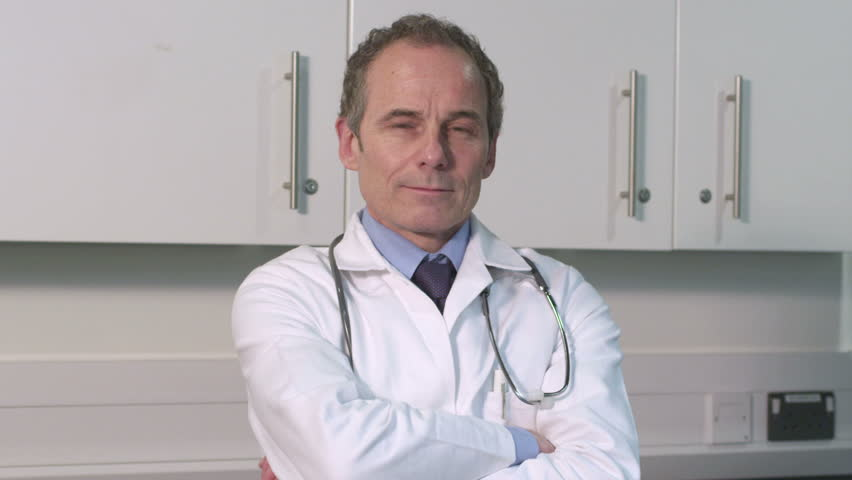 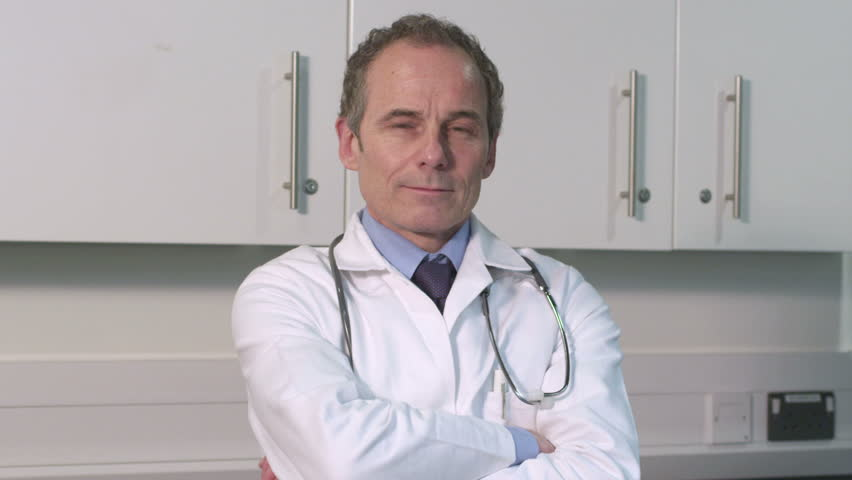 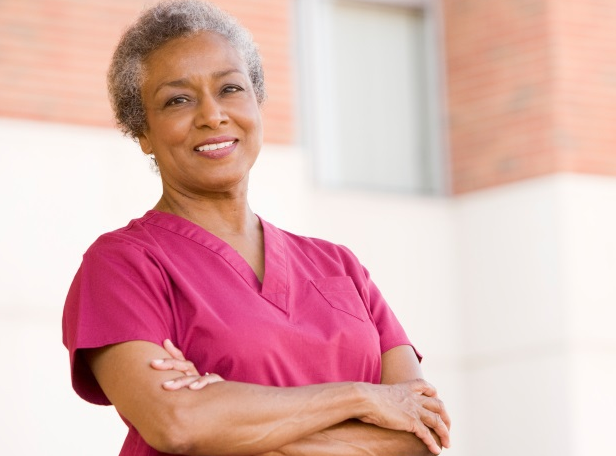 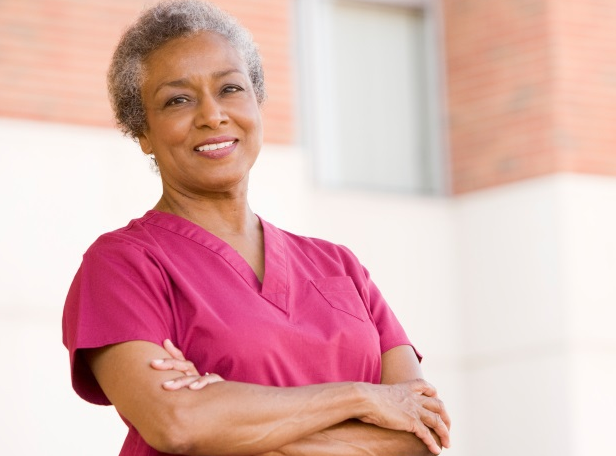 Initial Private Settlers
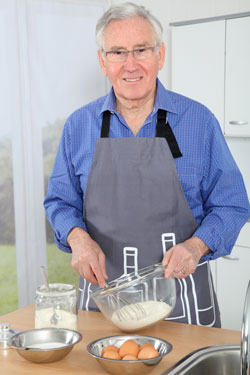 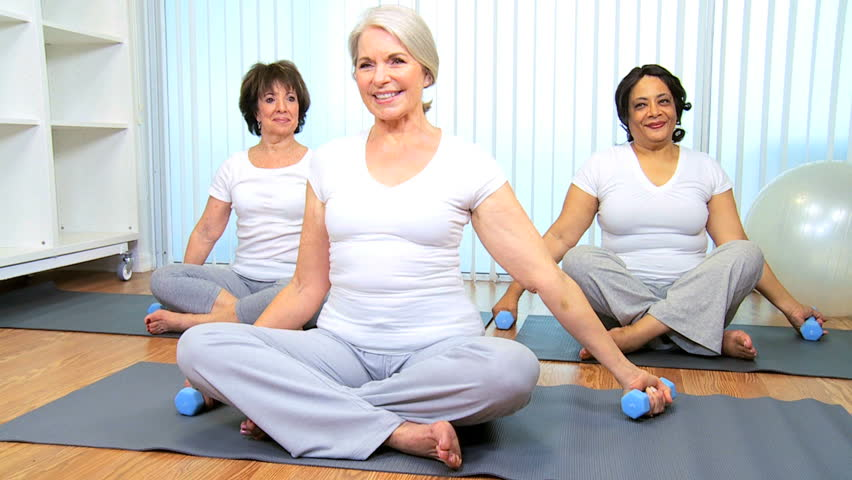 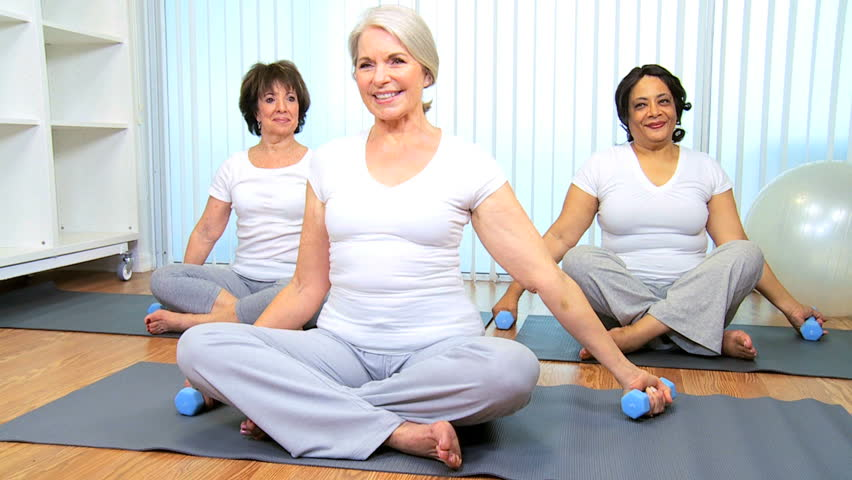 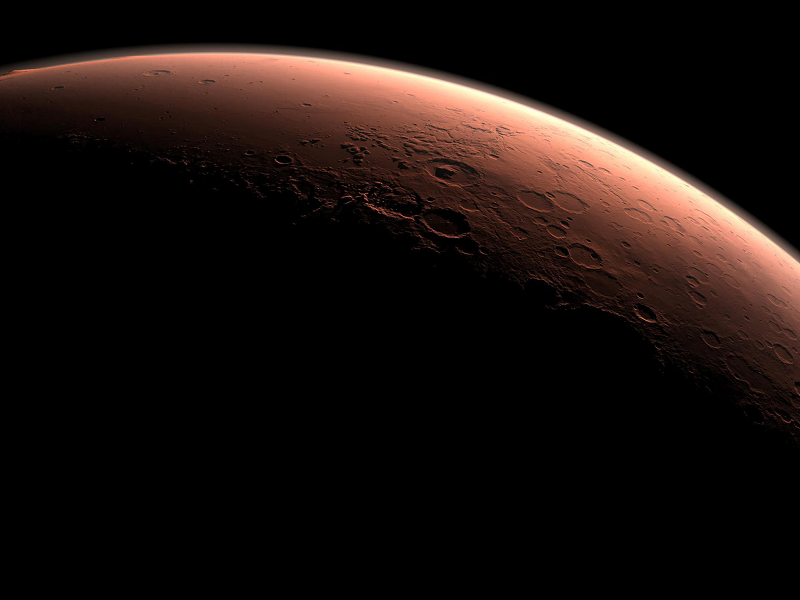 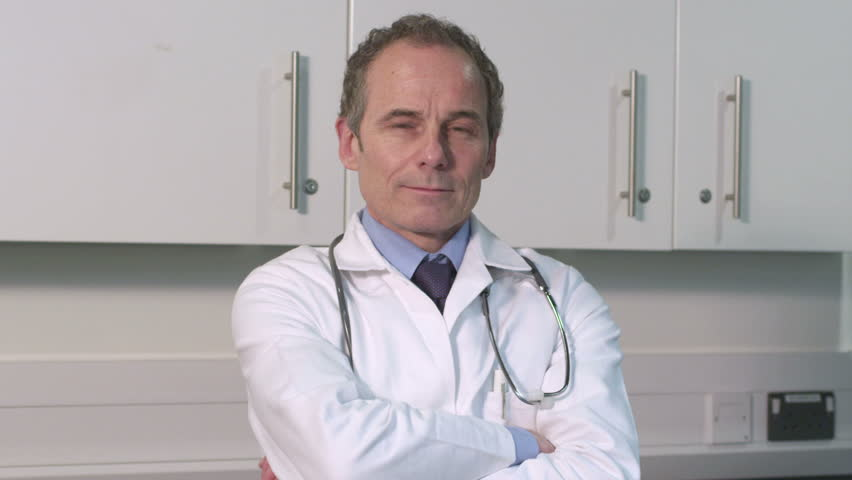 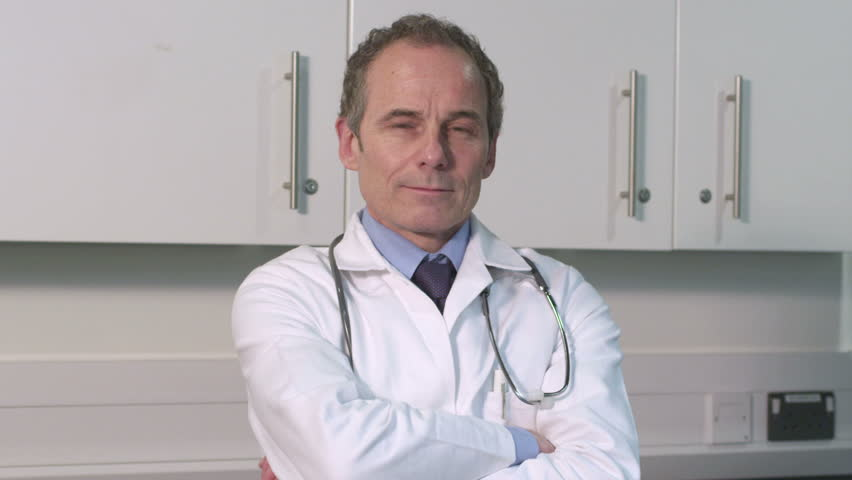 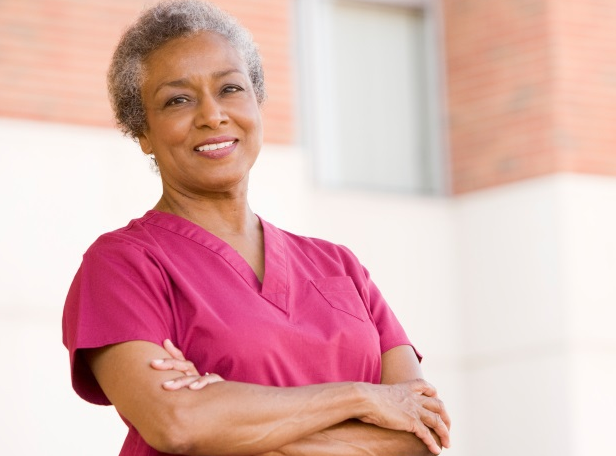 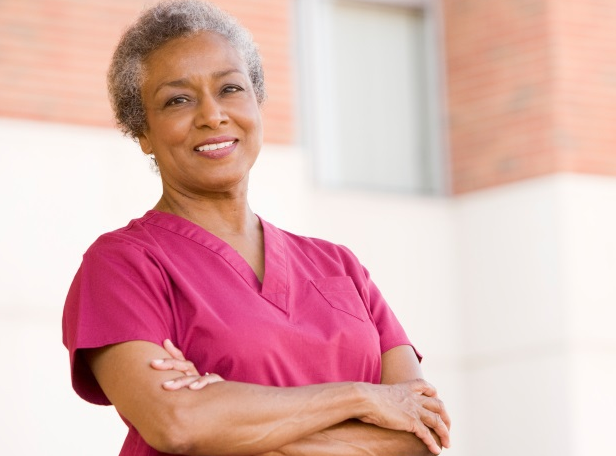 Initial Private Settlers
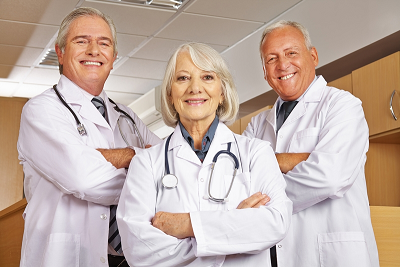 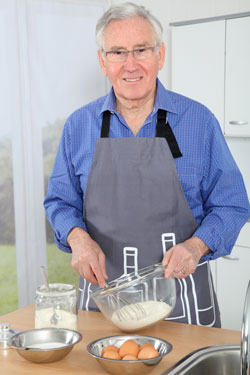 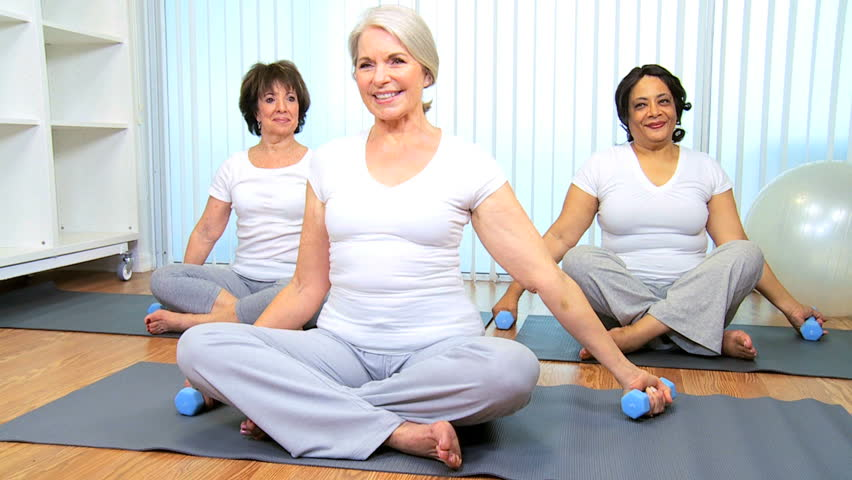 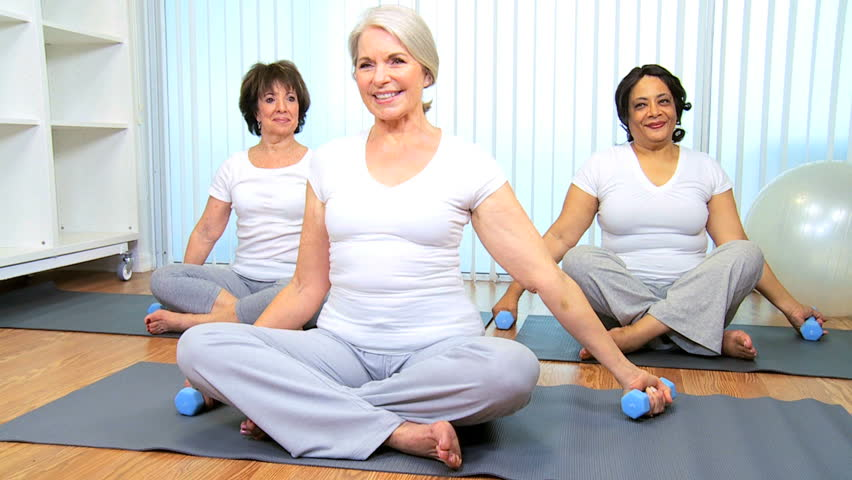 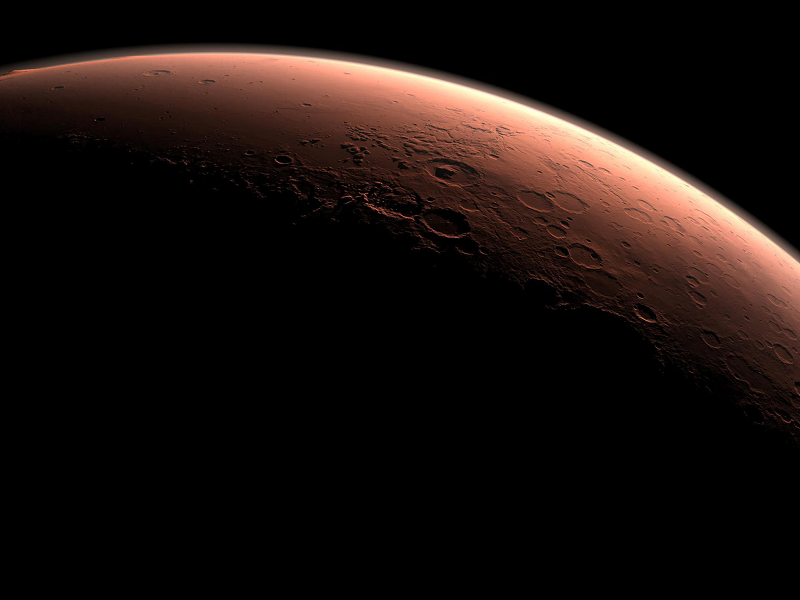 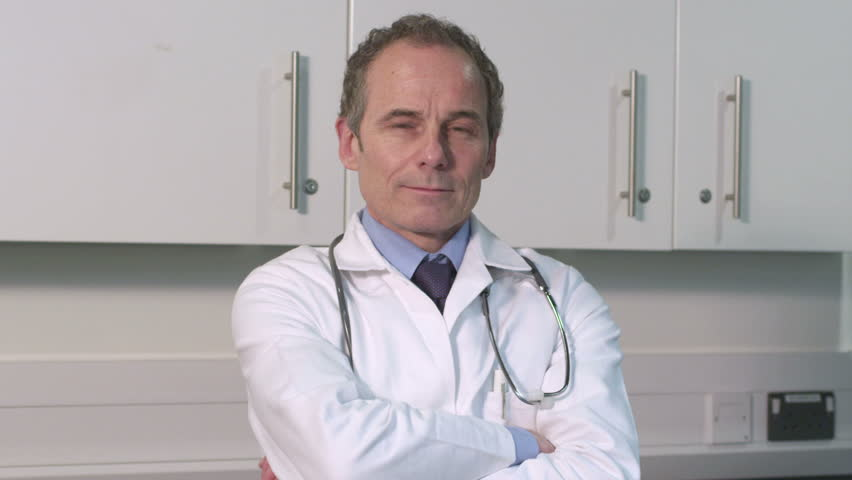 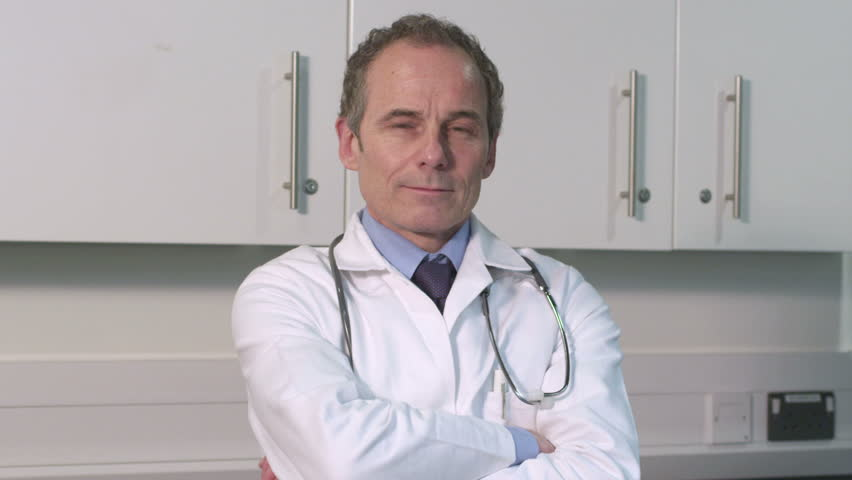 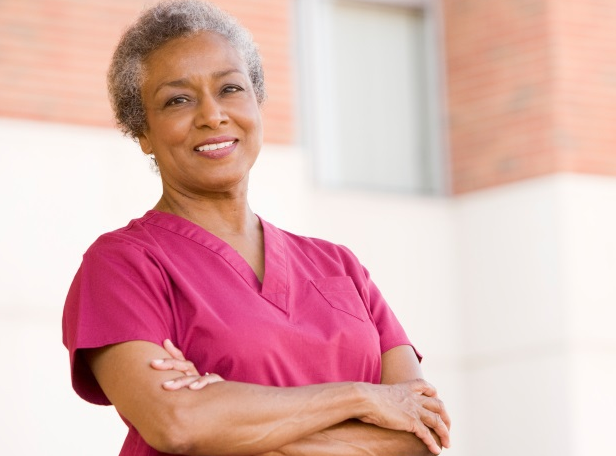 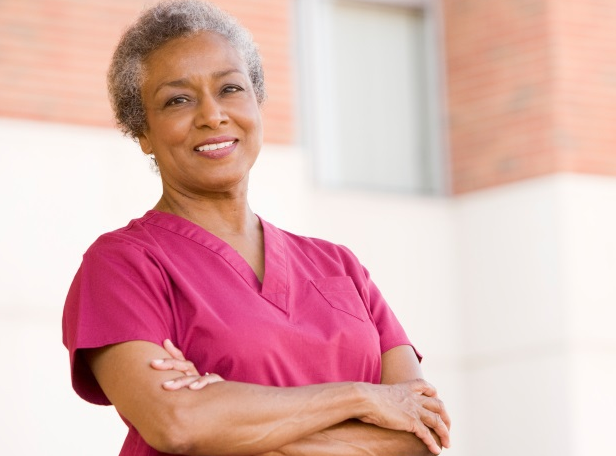 Initial Private Settlers
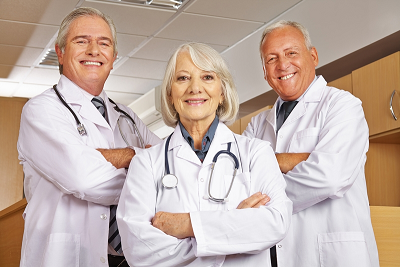 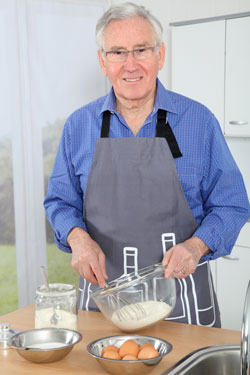 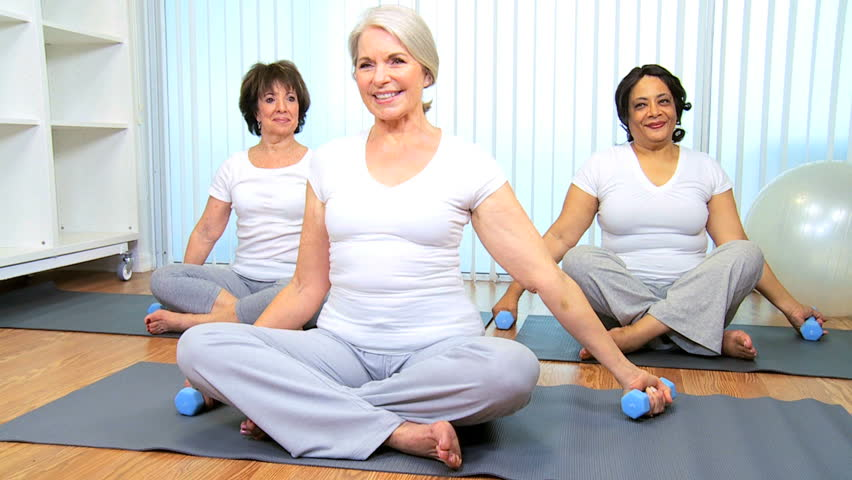 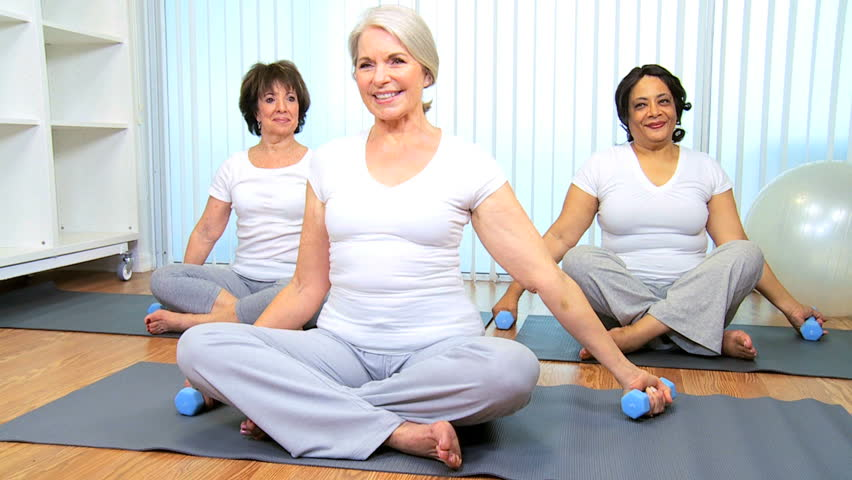 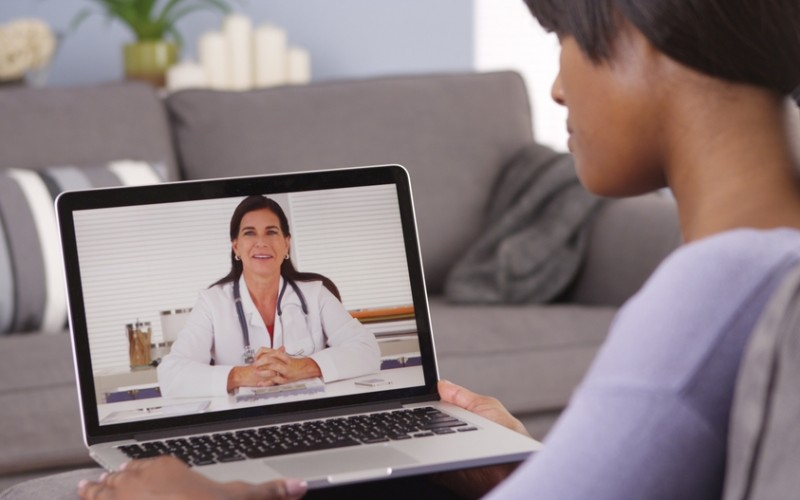 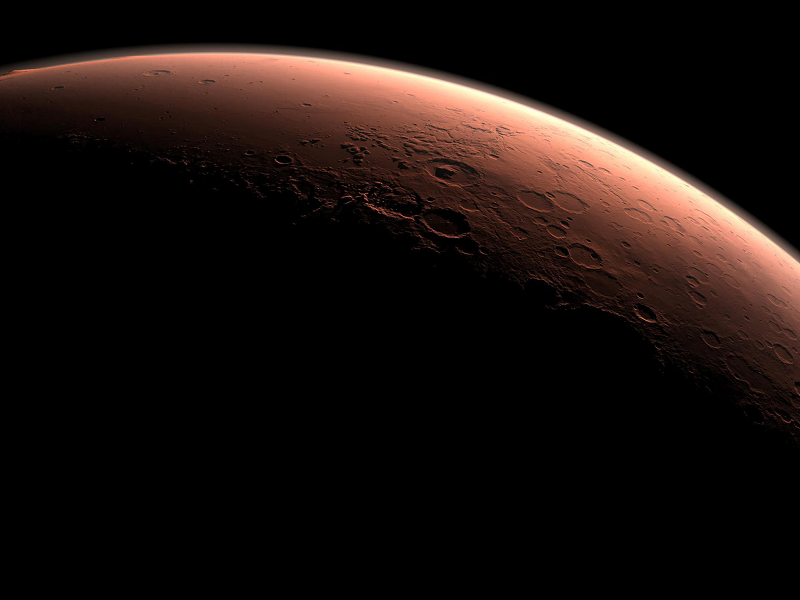 Later Private Settlers
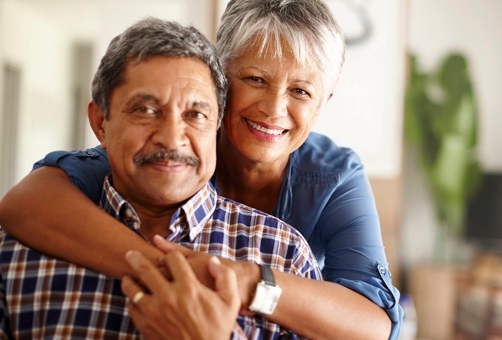 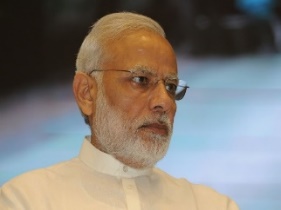 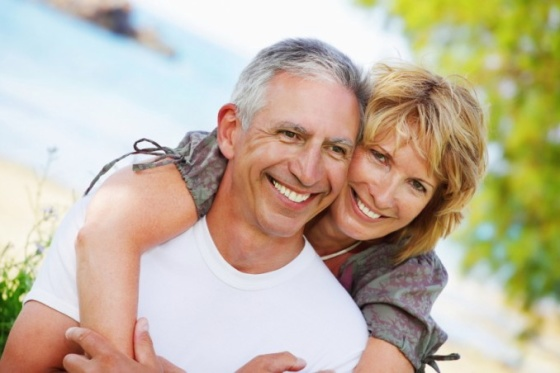 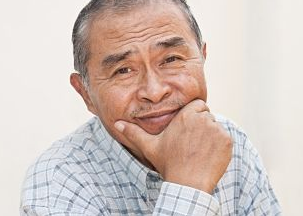 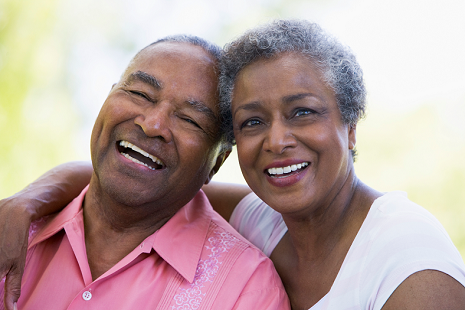 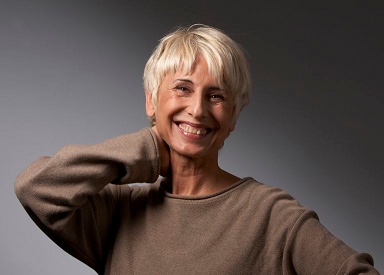 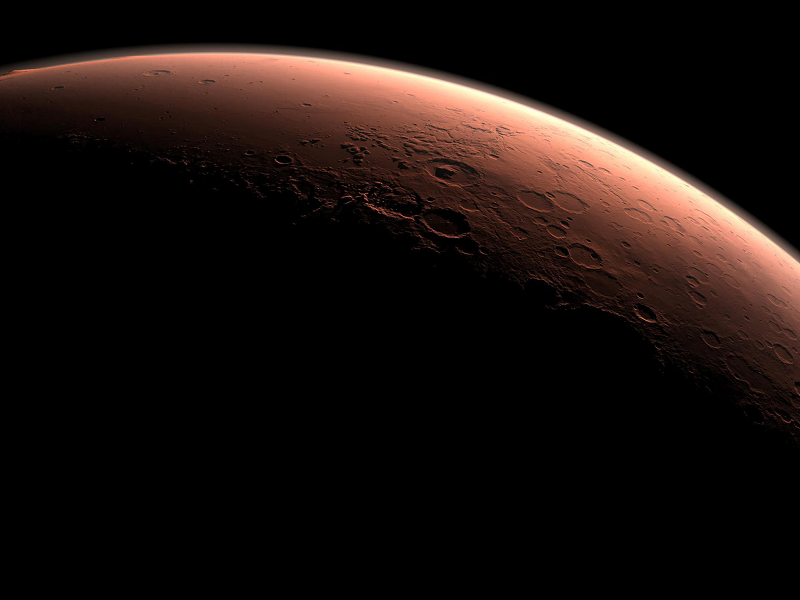 Later Private Settlers
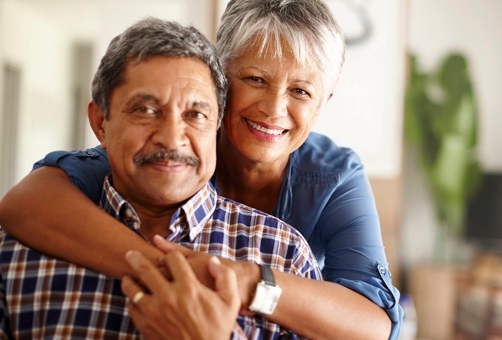 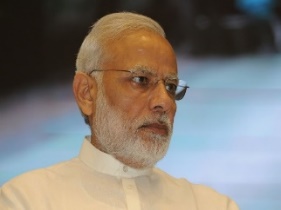 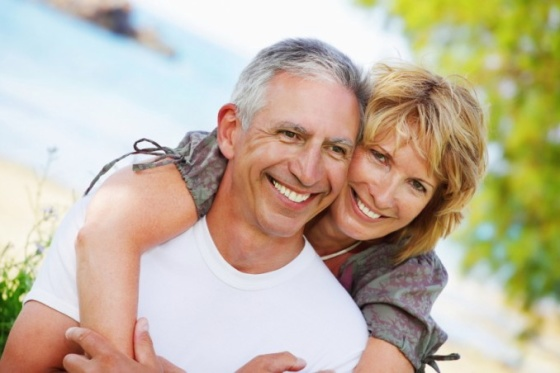 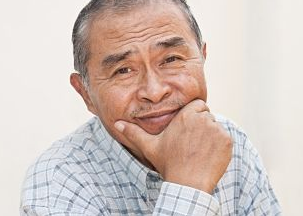 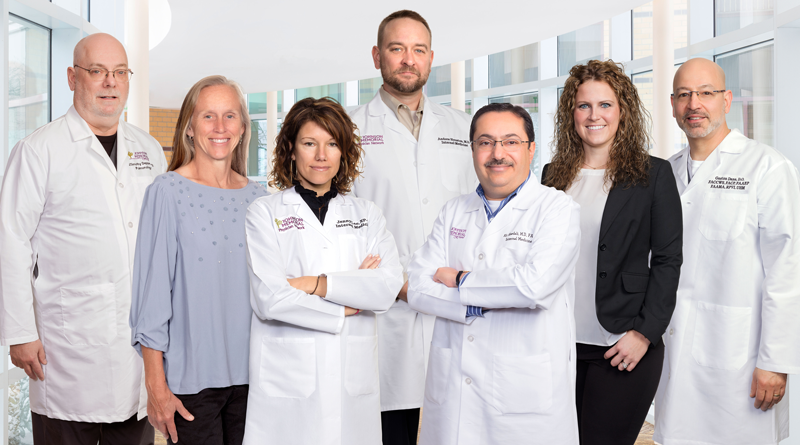 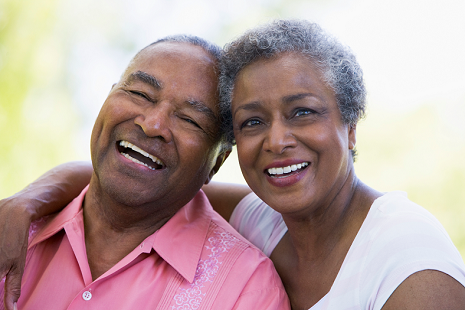 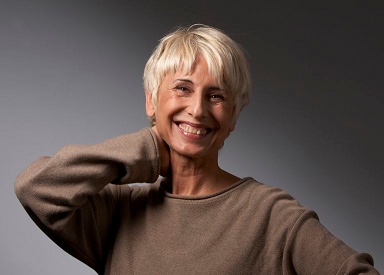 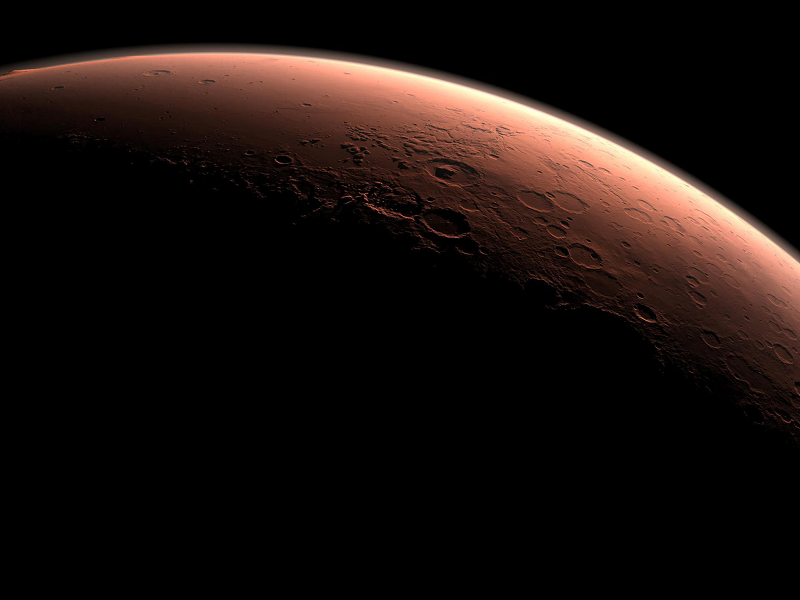 Surgeries
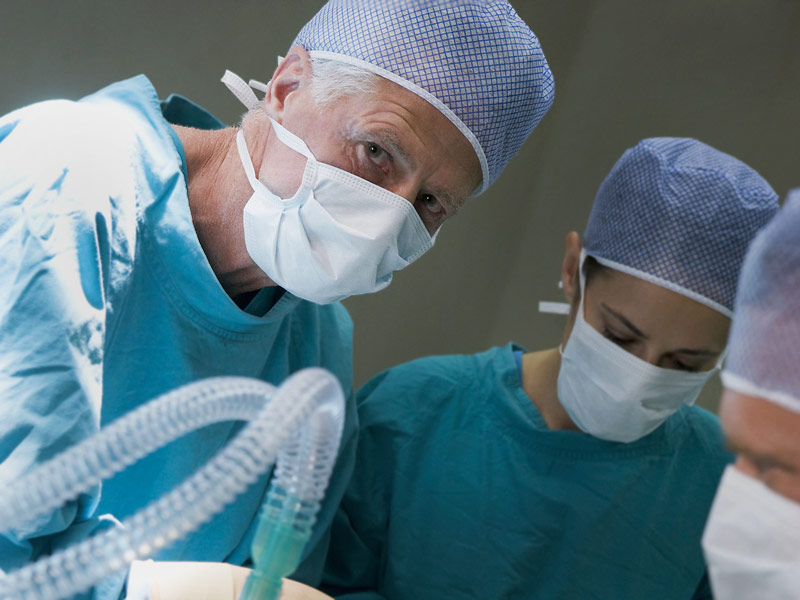 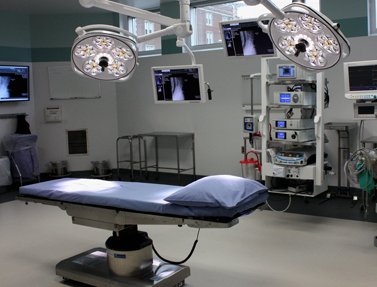 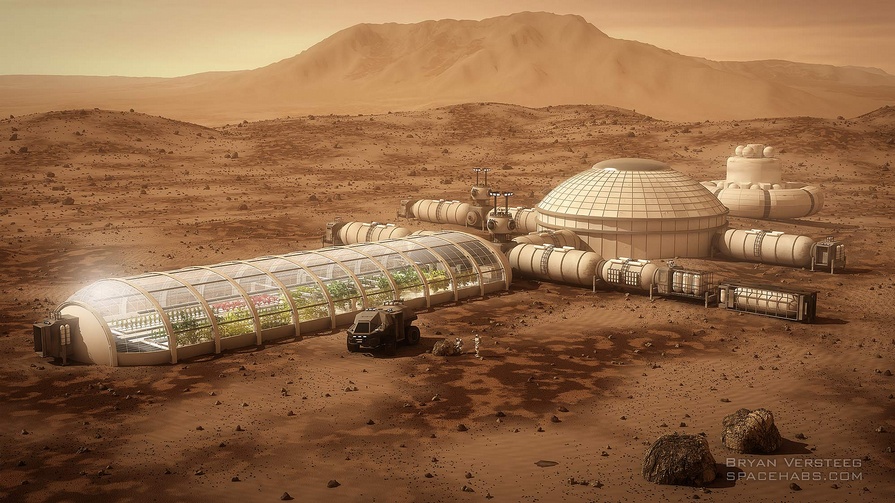 Dentistry
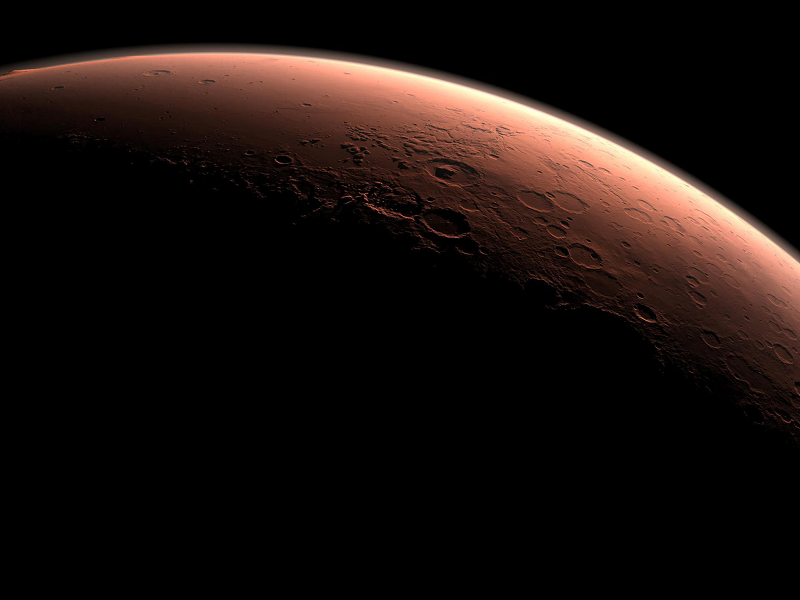 Initial Crew
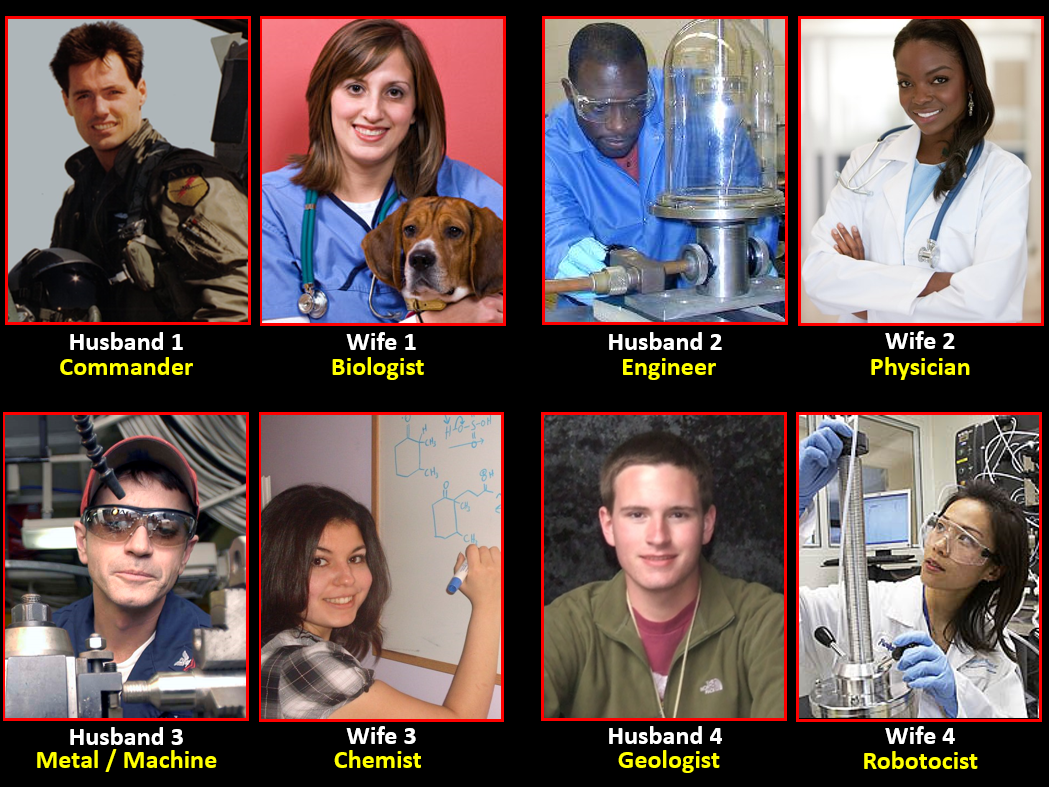 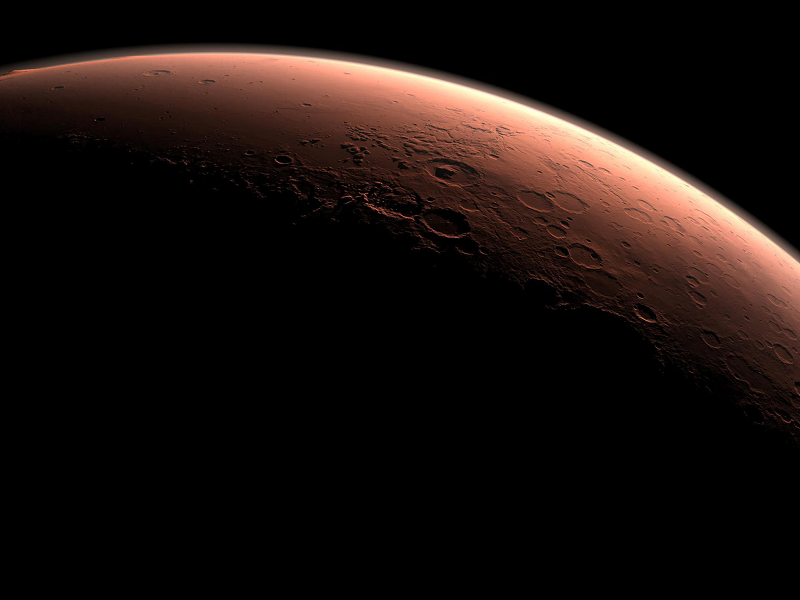 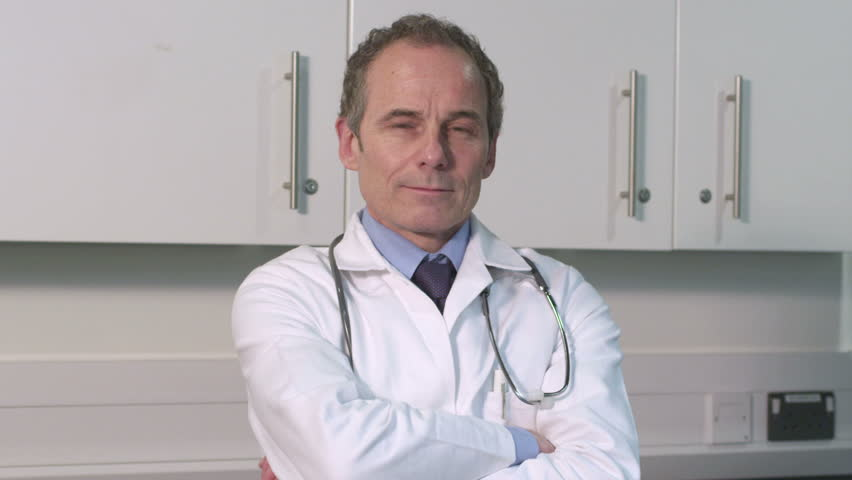 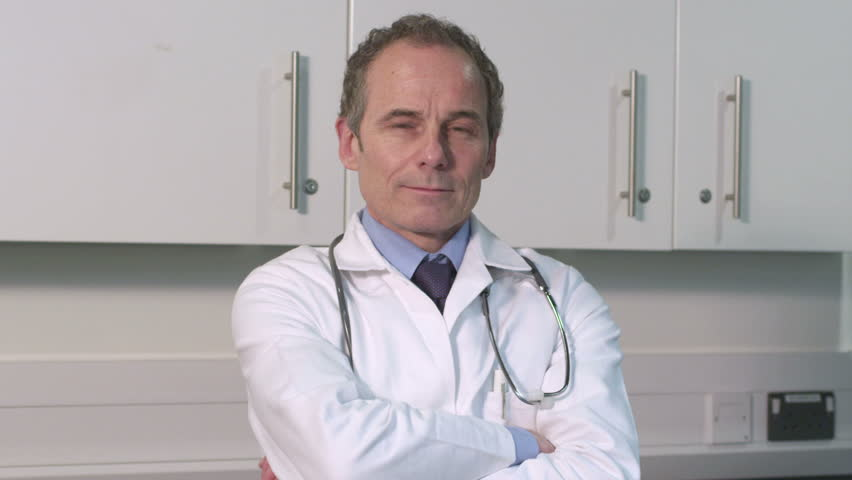 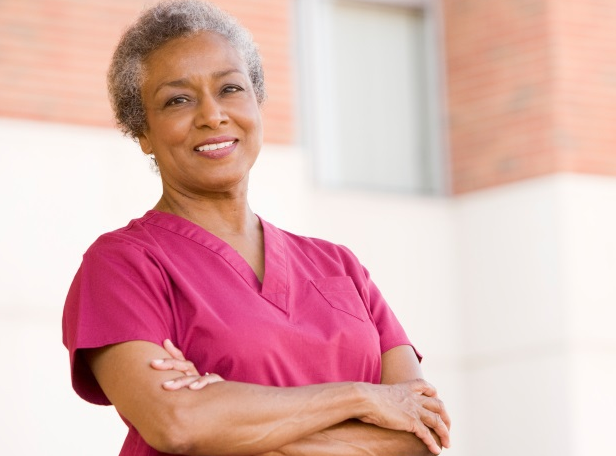 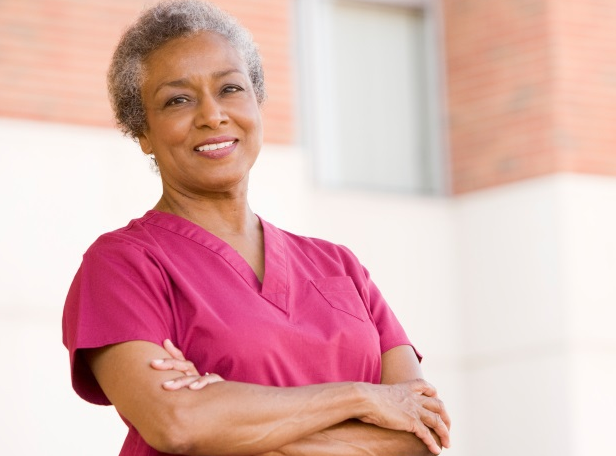 Later
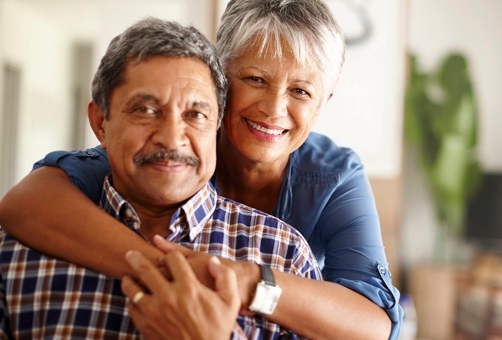 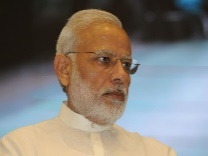 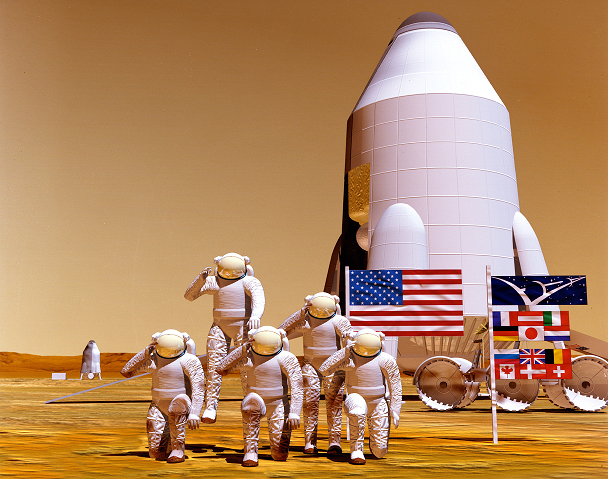 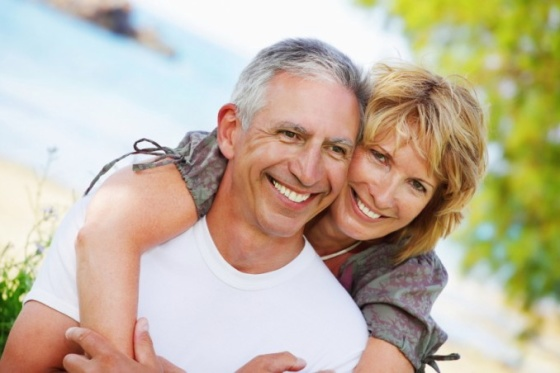 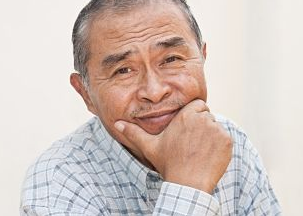 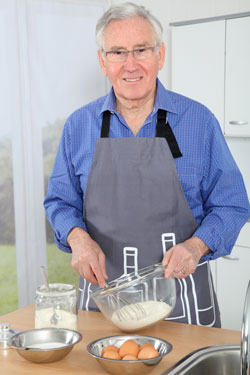 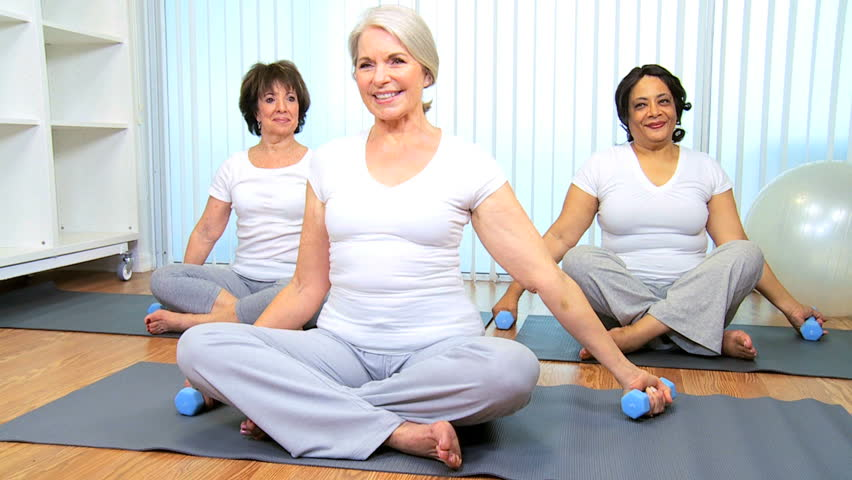 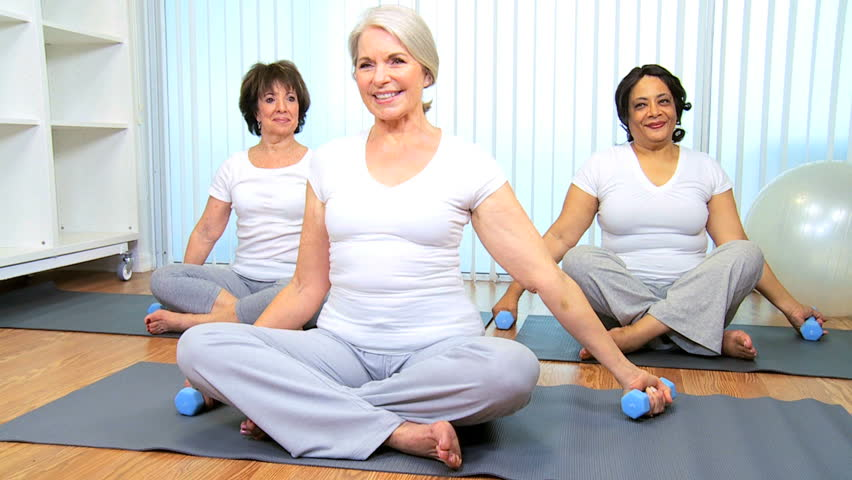 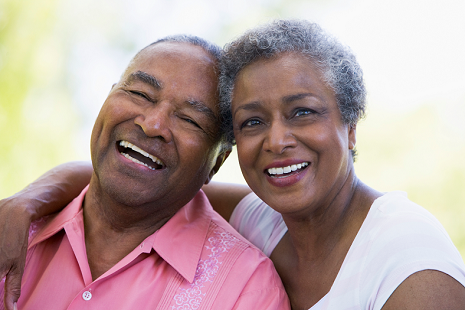 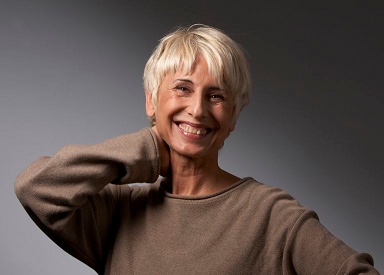 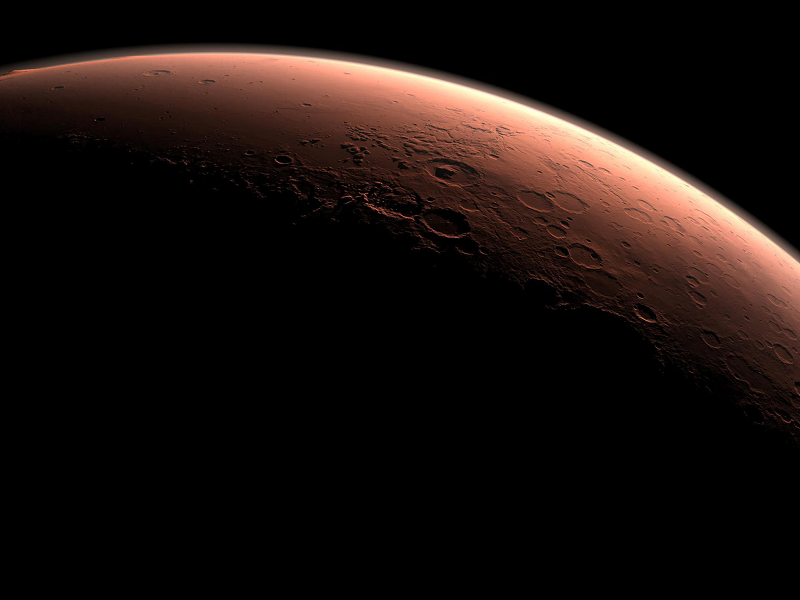 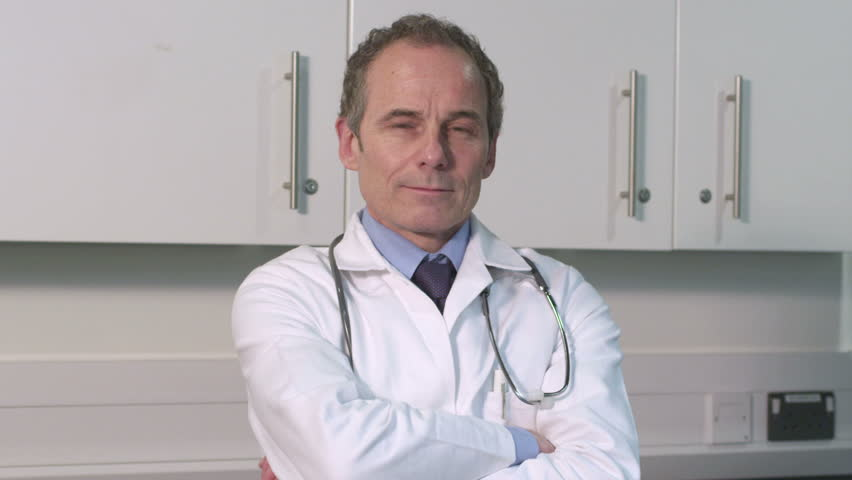 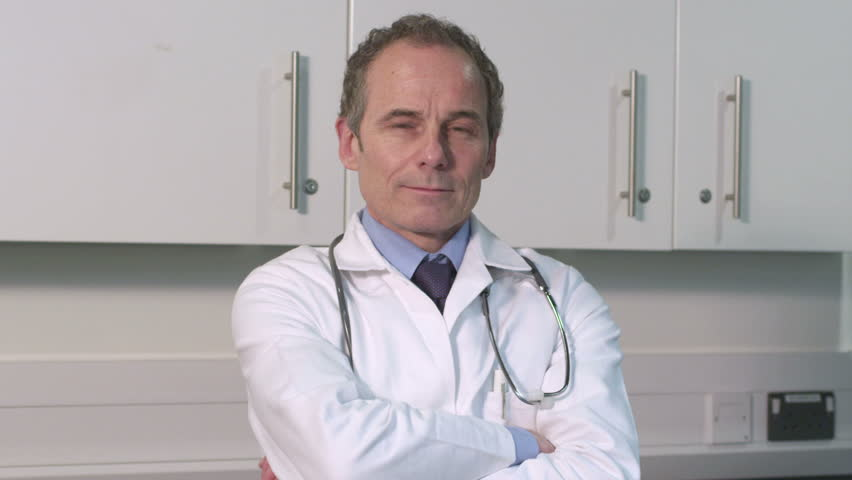 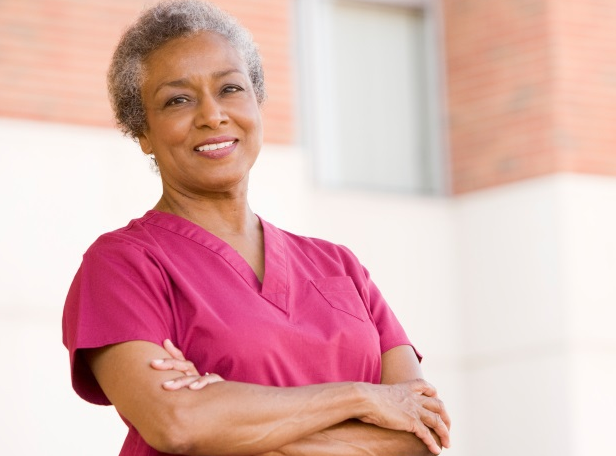 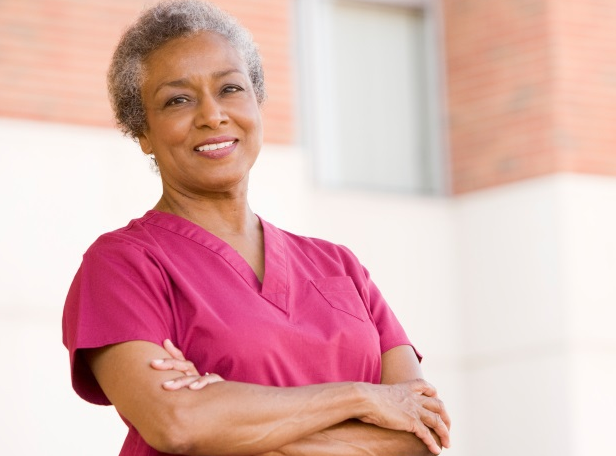 Later
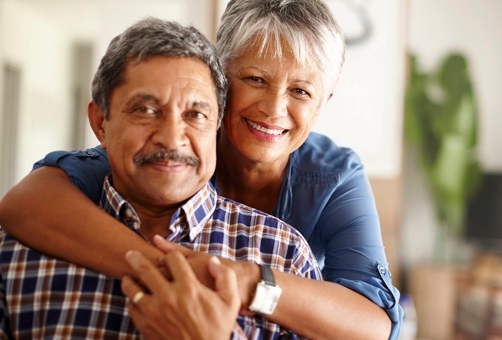 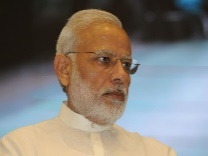 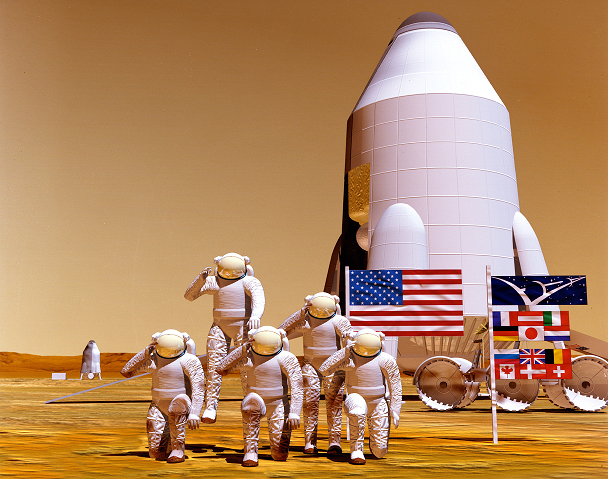 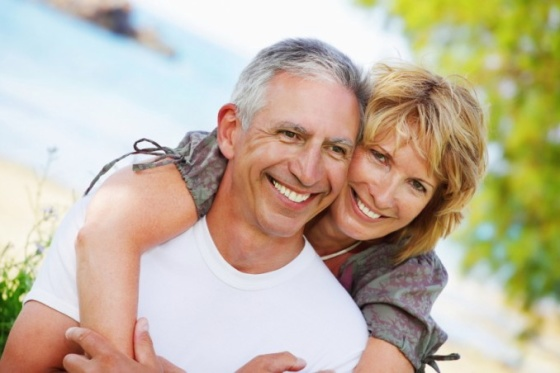 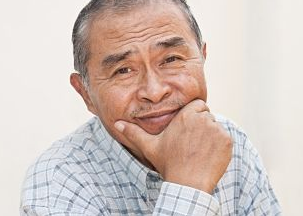 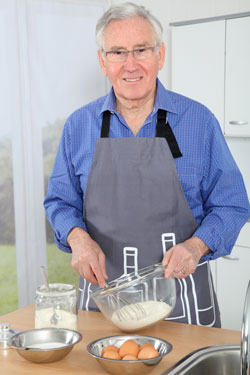 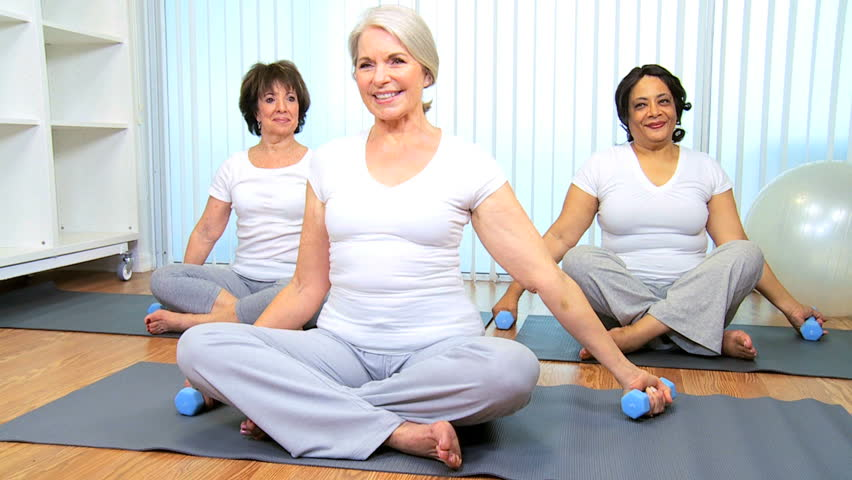 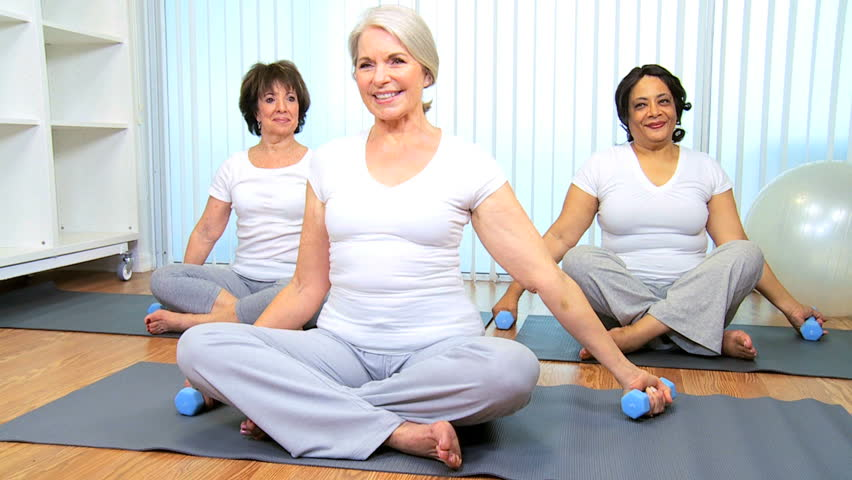 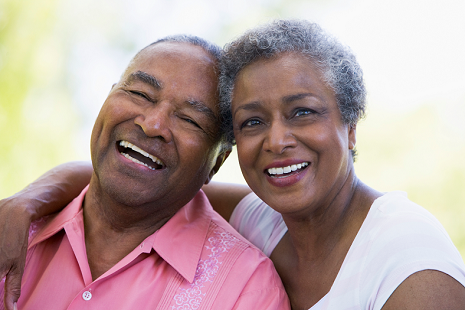 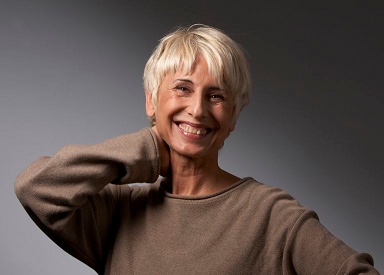 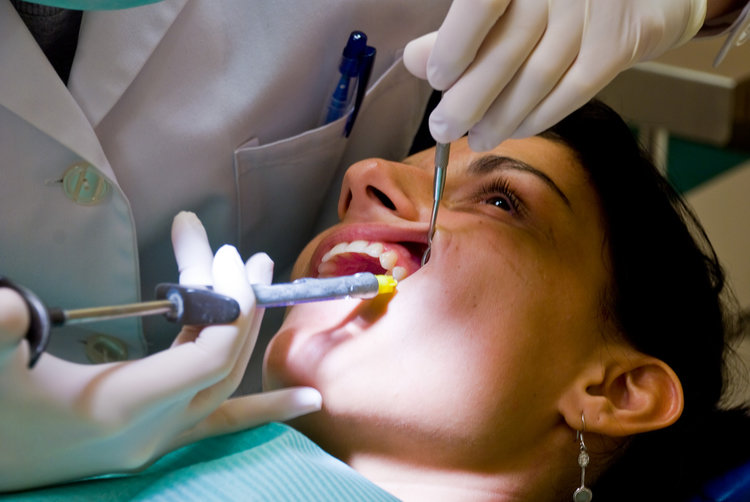 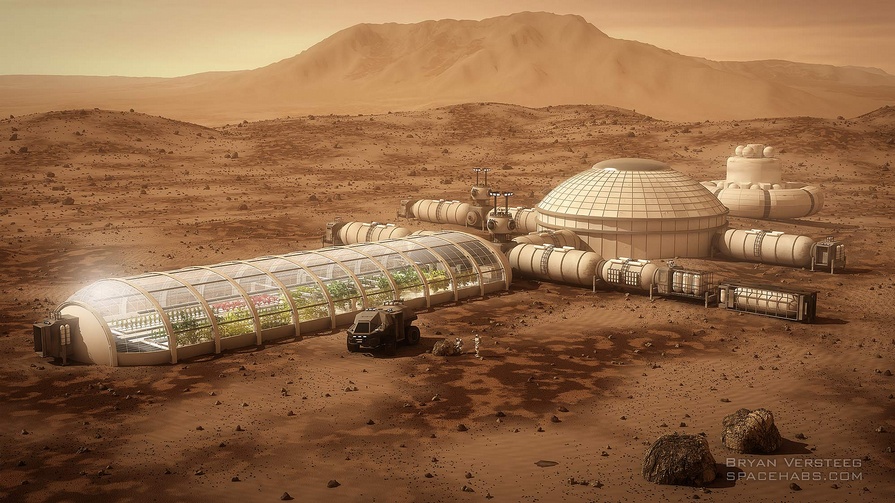 Allied Health
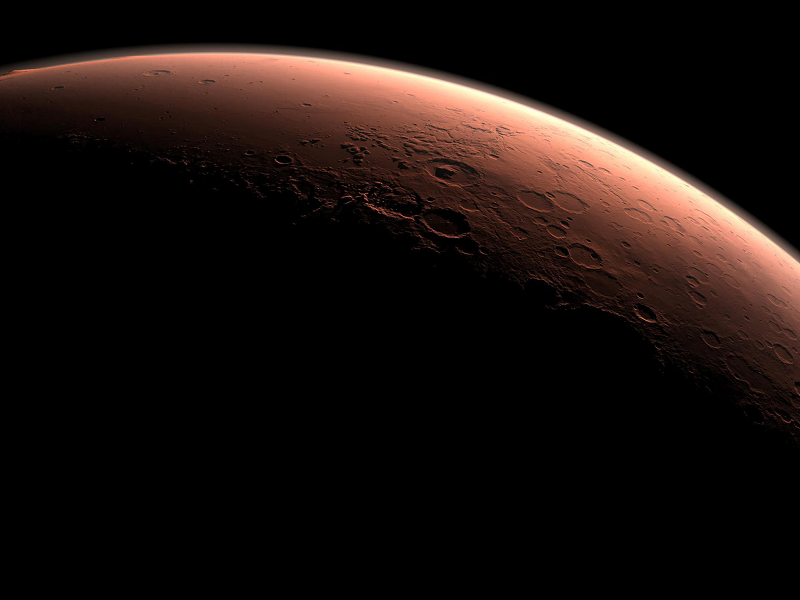 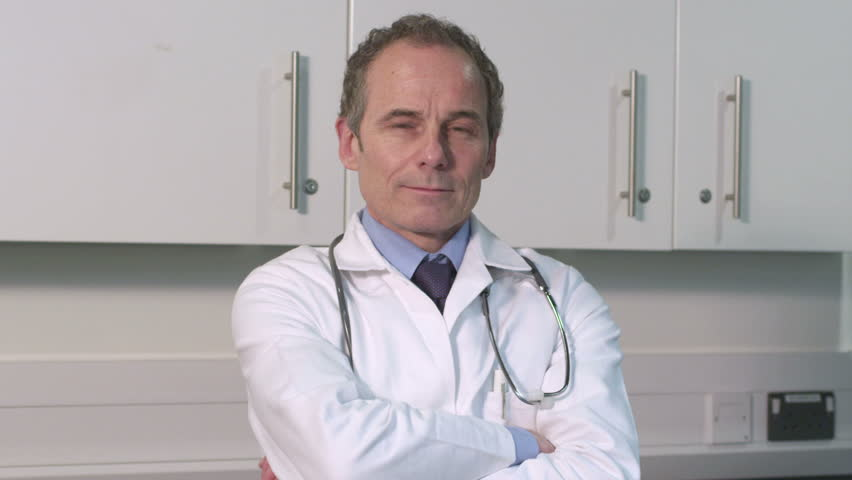 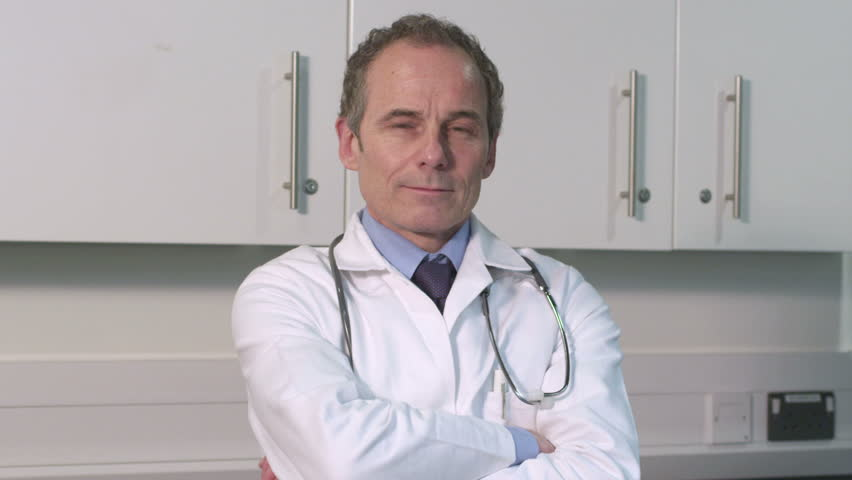 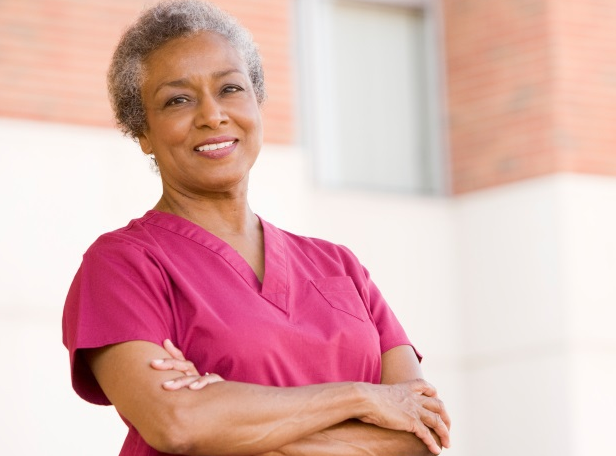 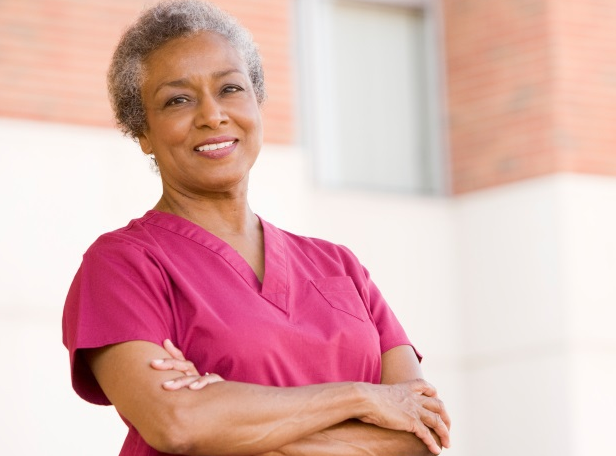 Allied Health
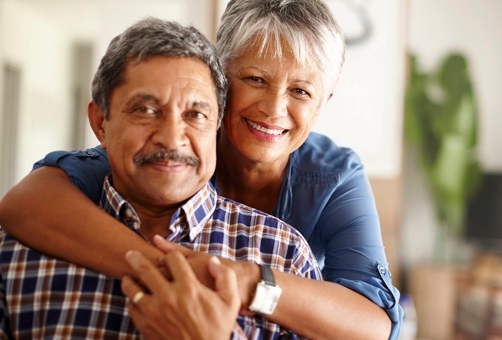 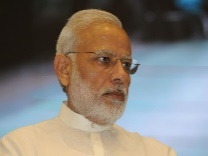 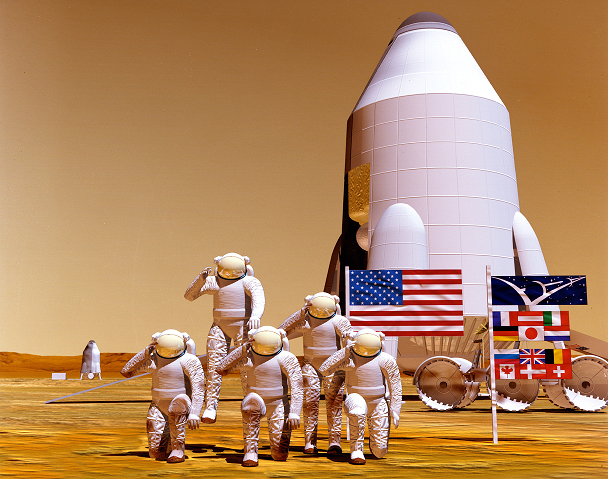 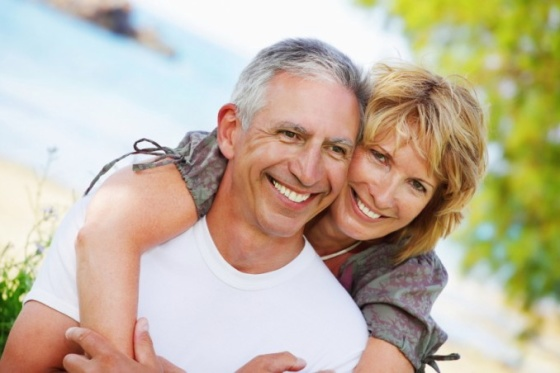 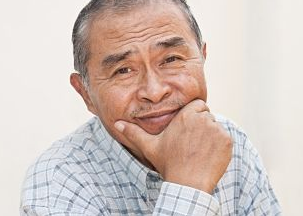 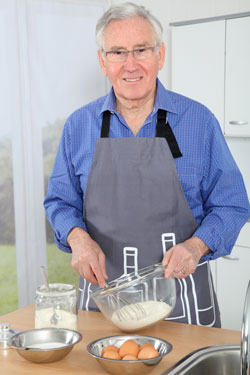 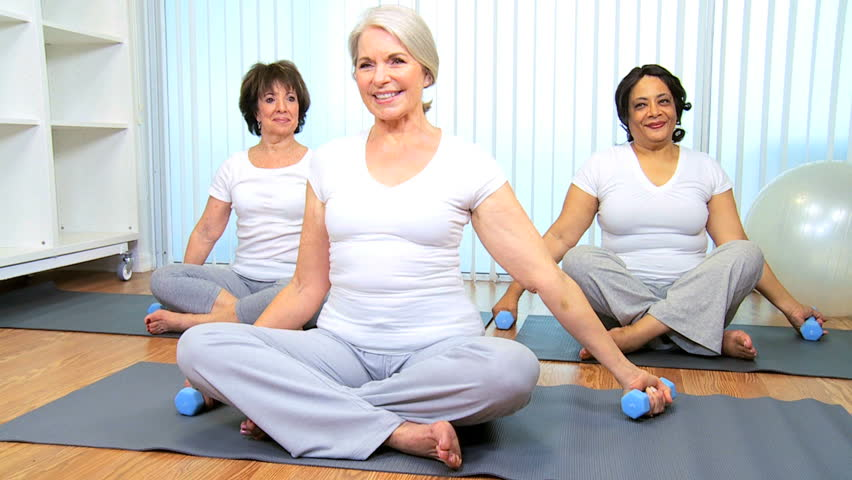 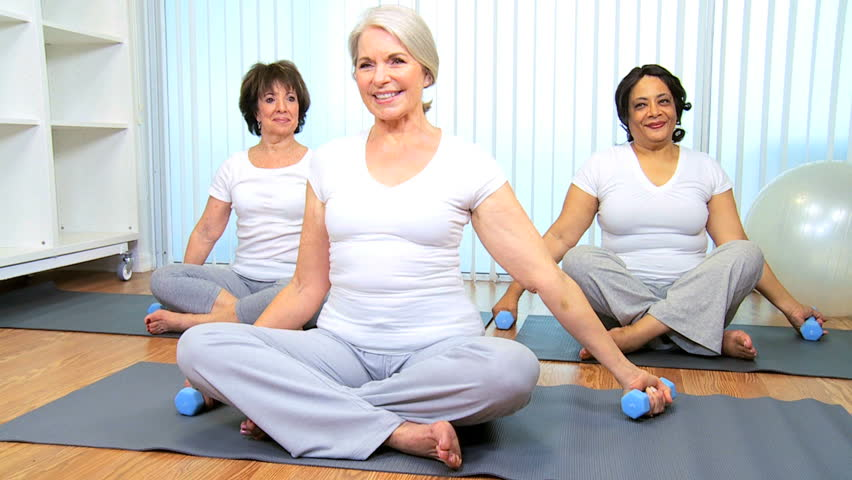 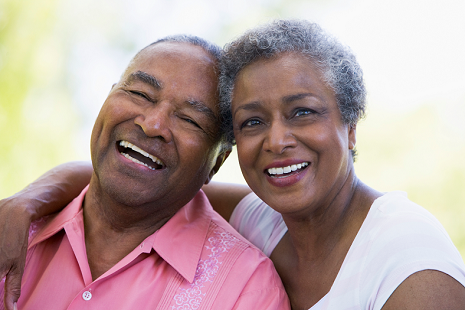 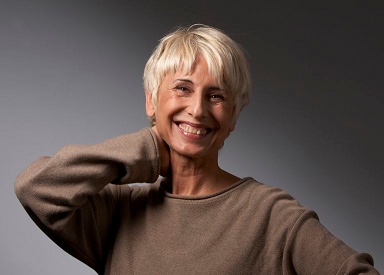 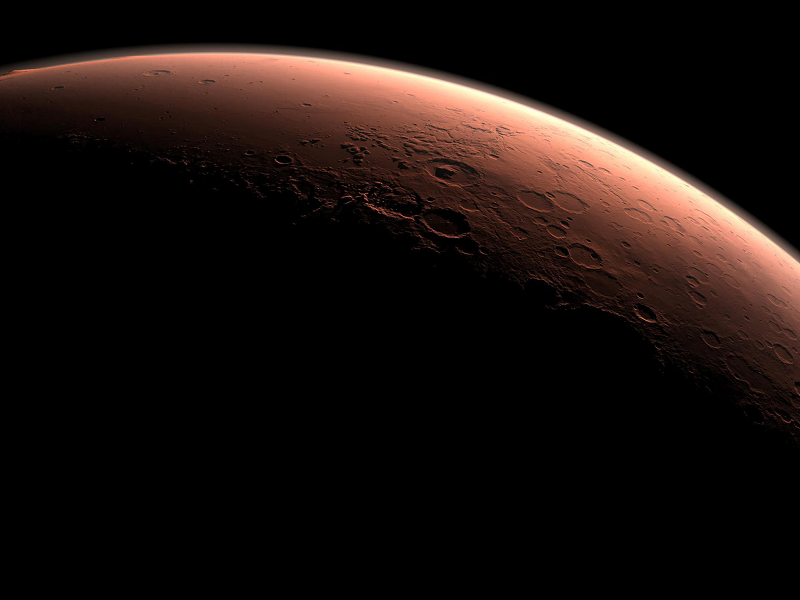 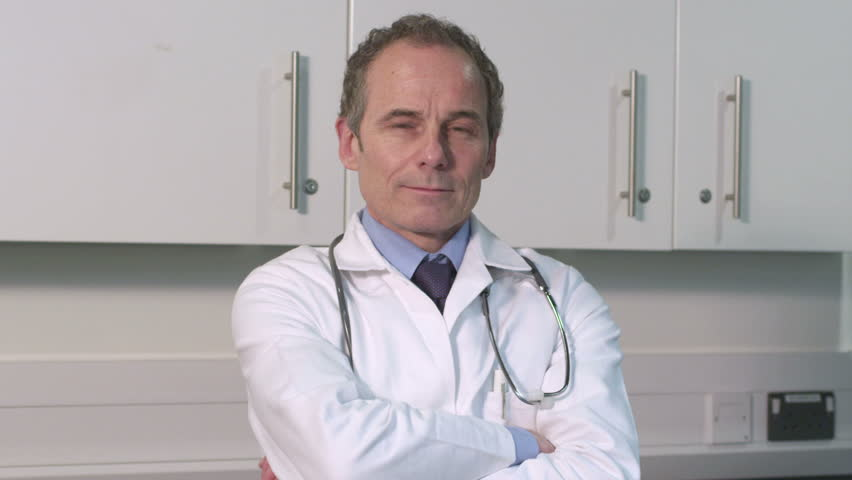 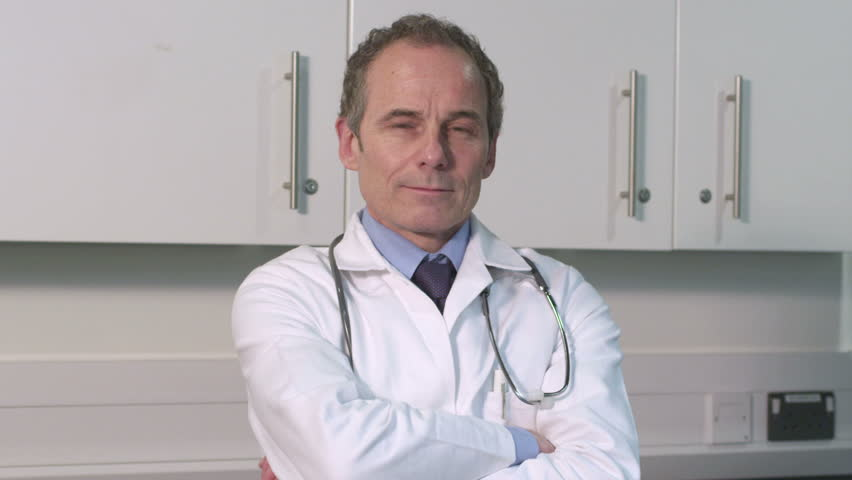 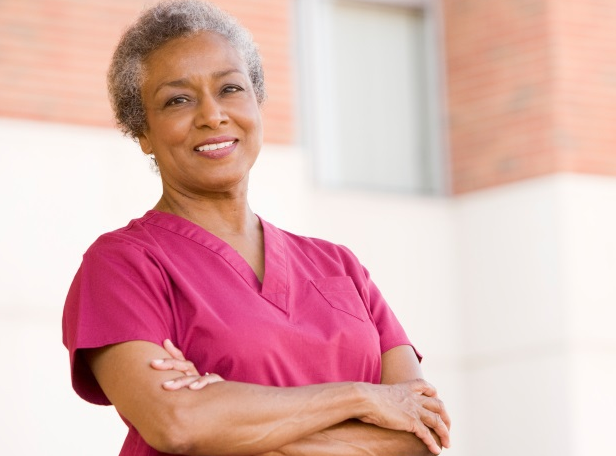 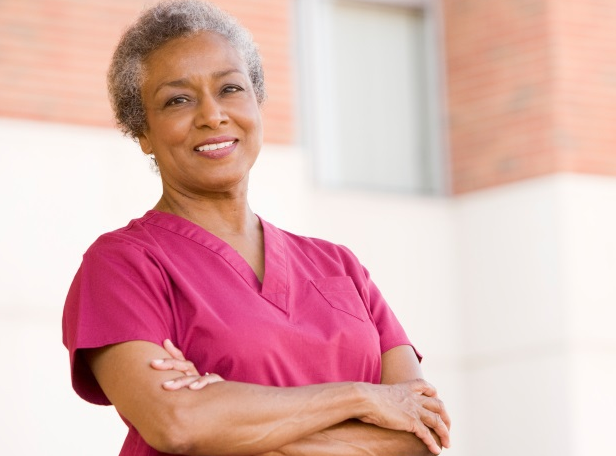 Allied Health
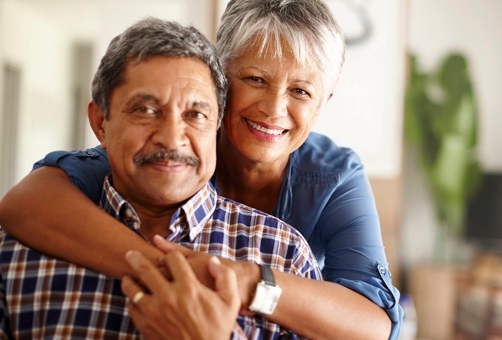 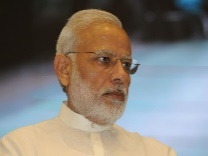 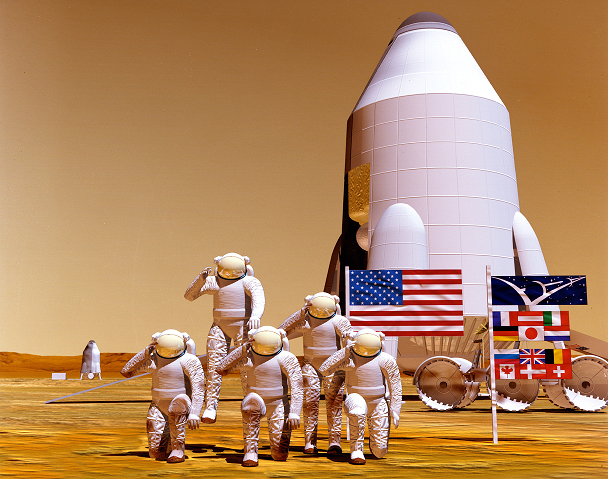 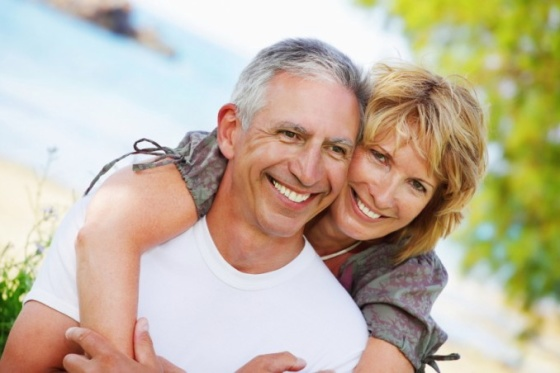 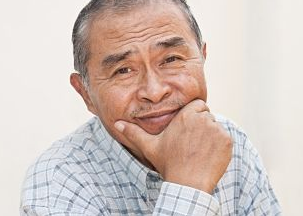 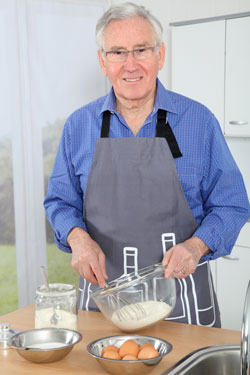 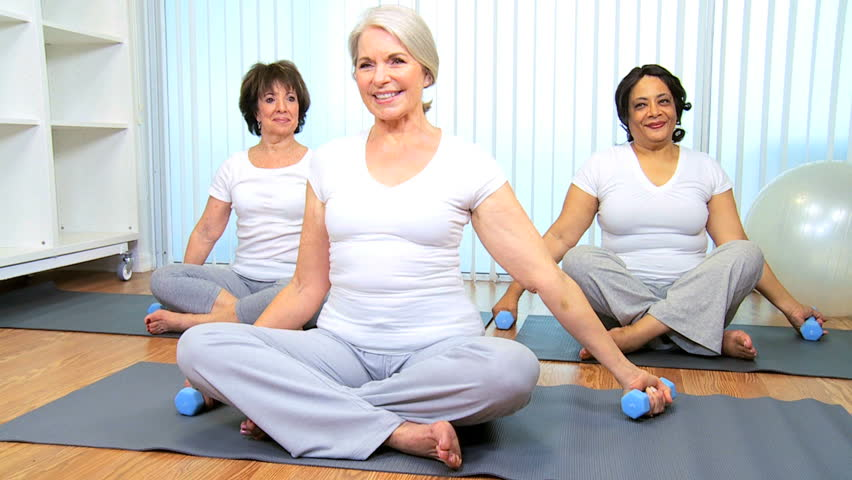 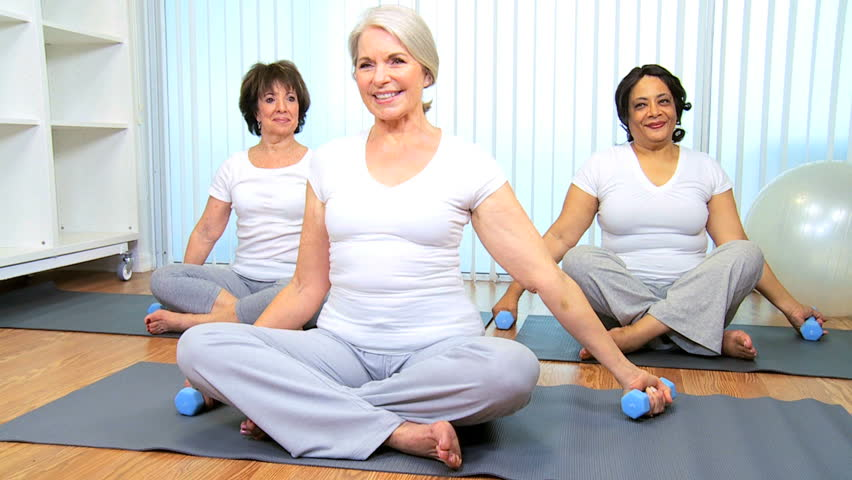 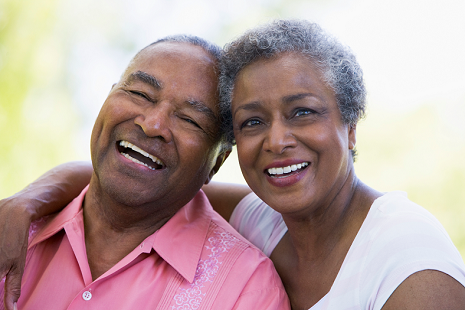 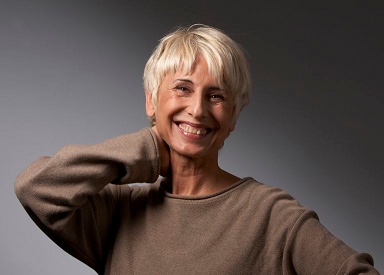 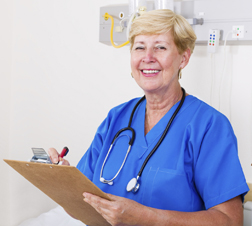 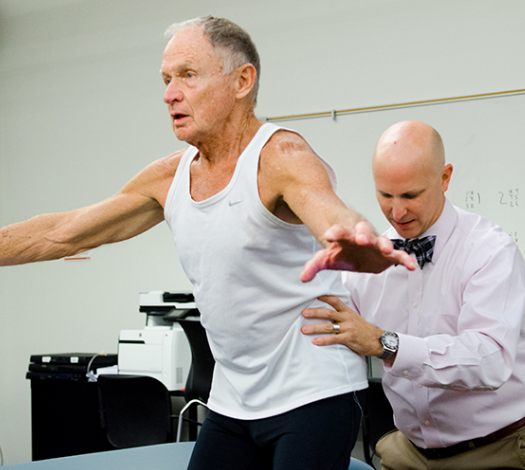 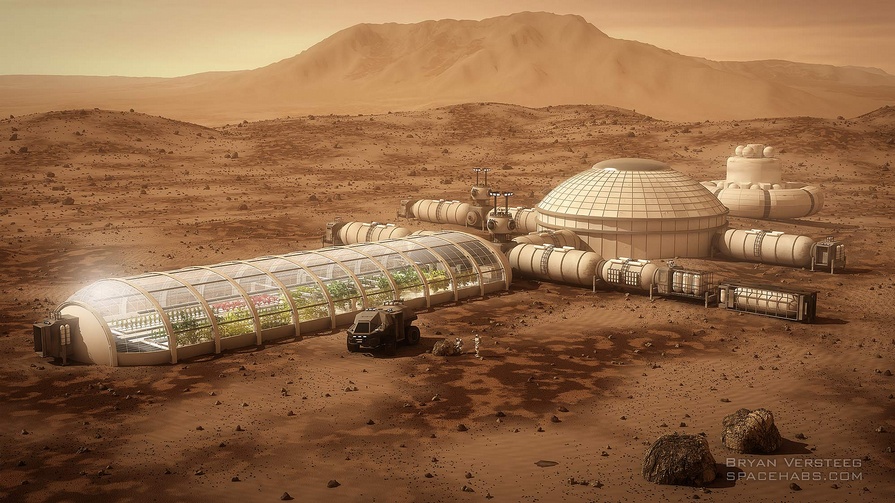 Medications
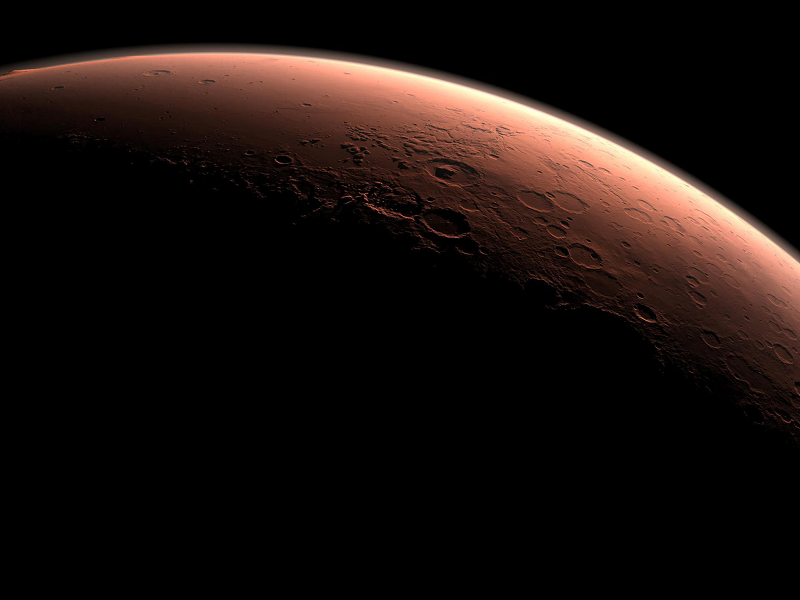 Initial Crew
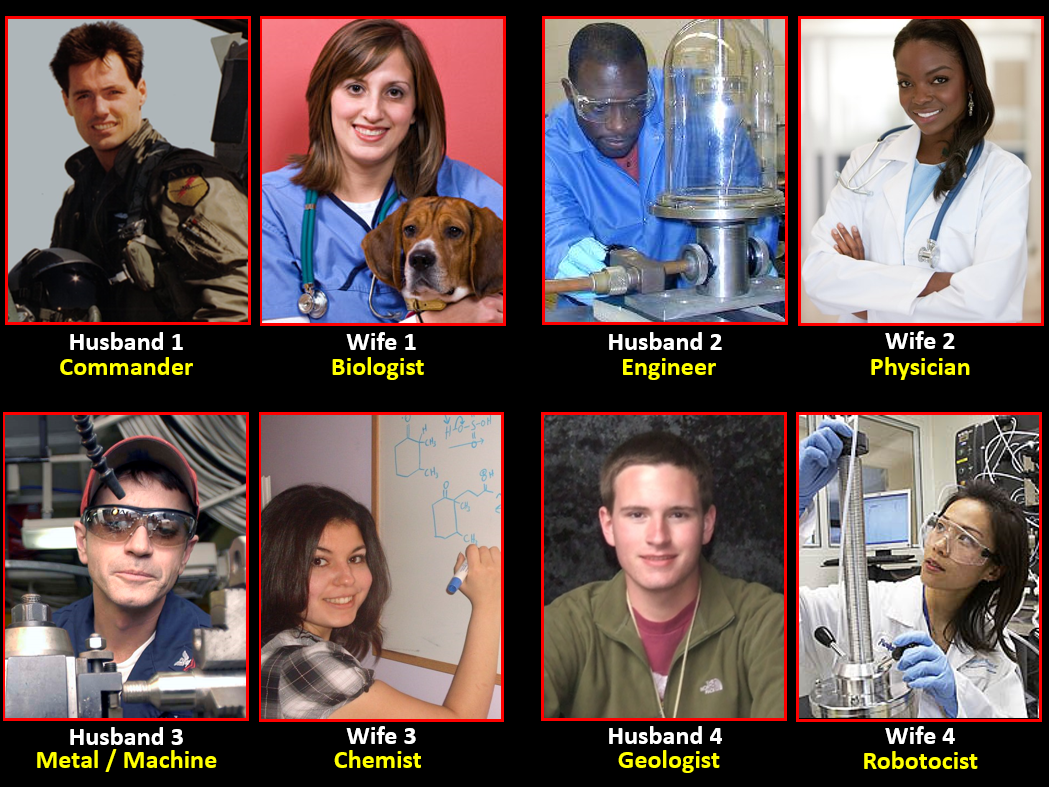 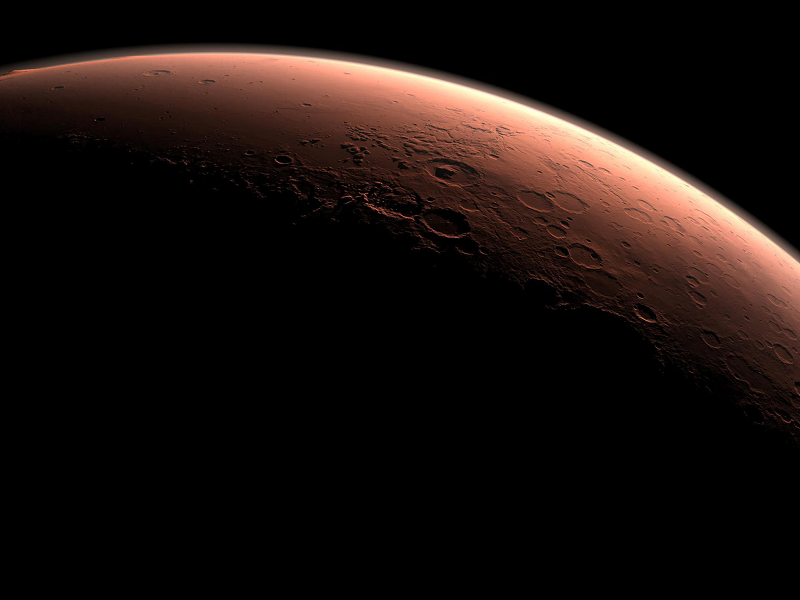 Initial Crew
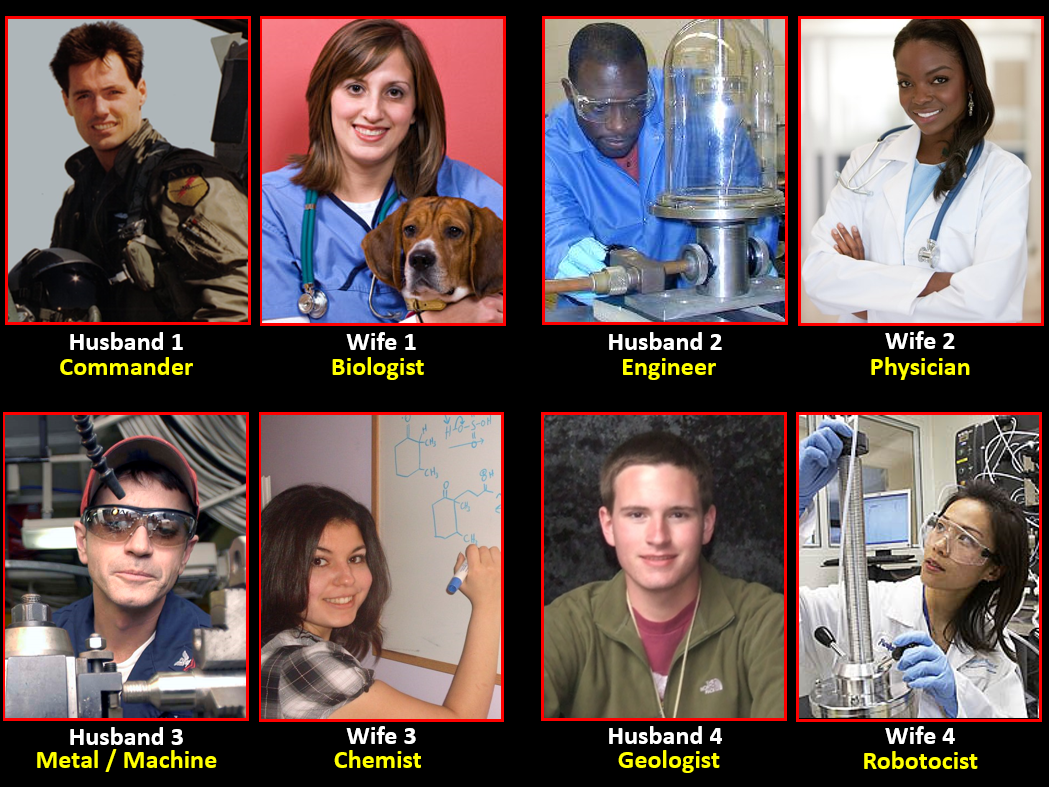 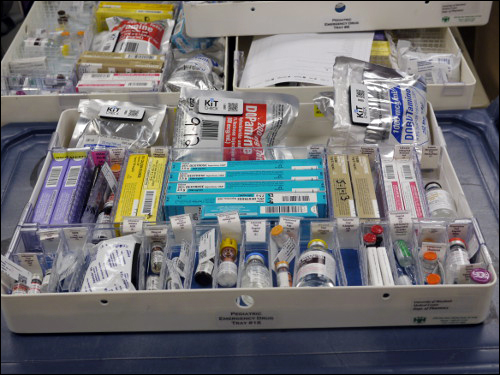 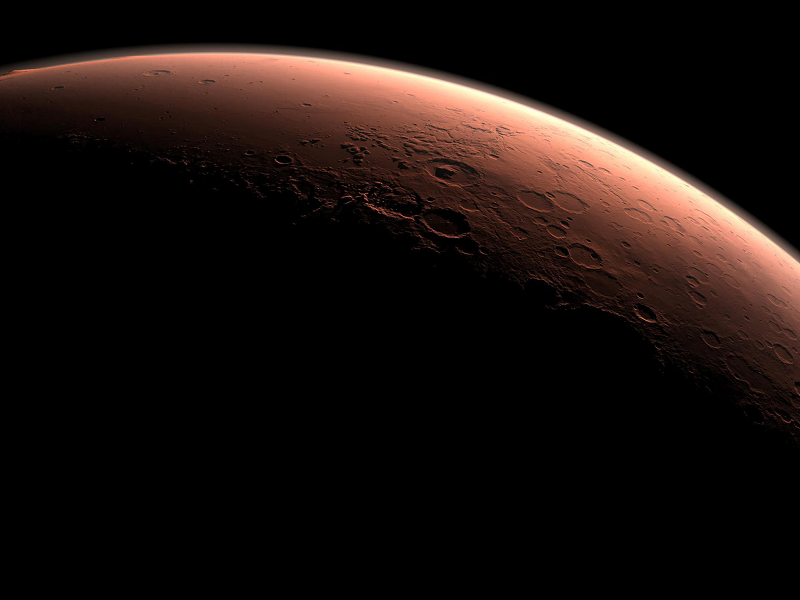 International Astronauts
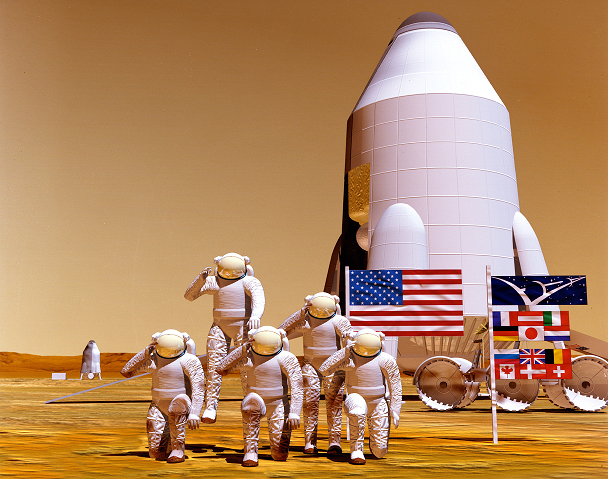 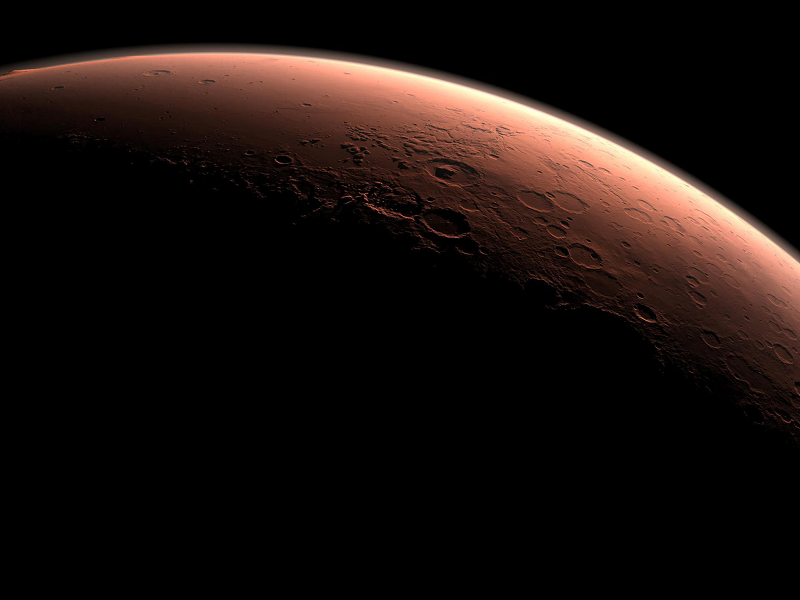 International Astronauts
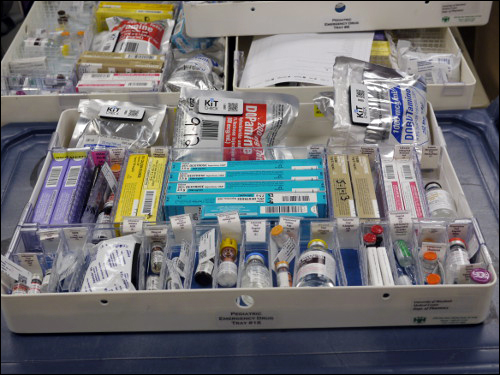 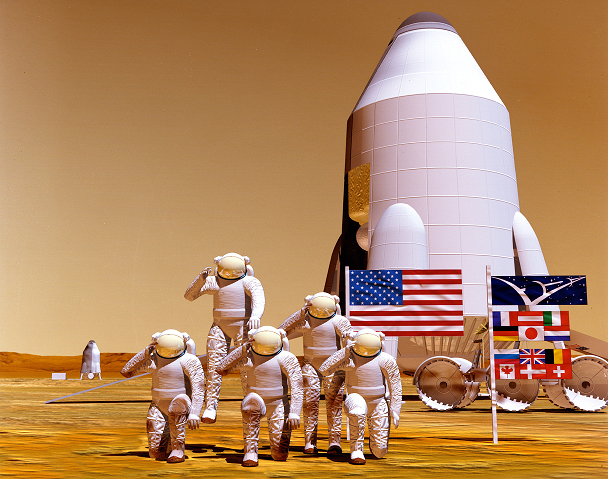 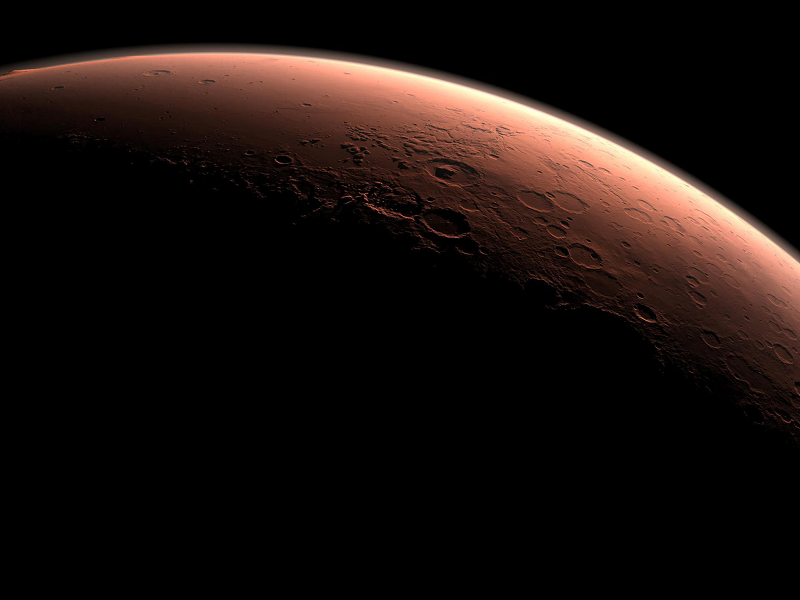 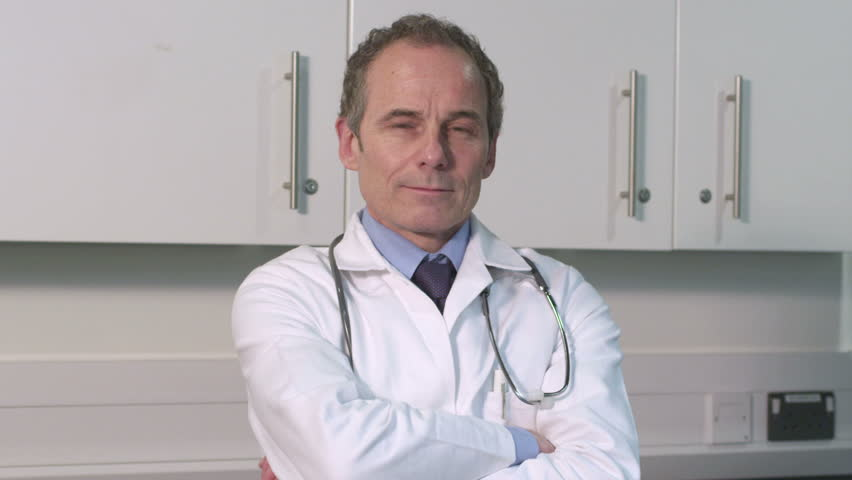 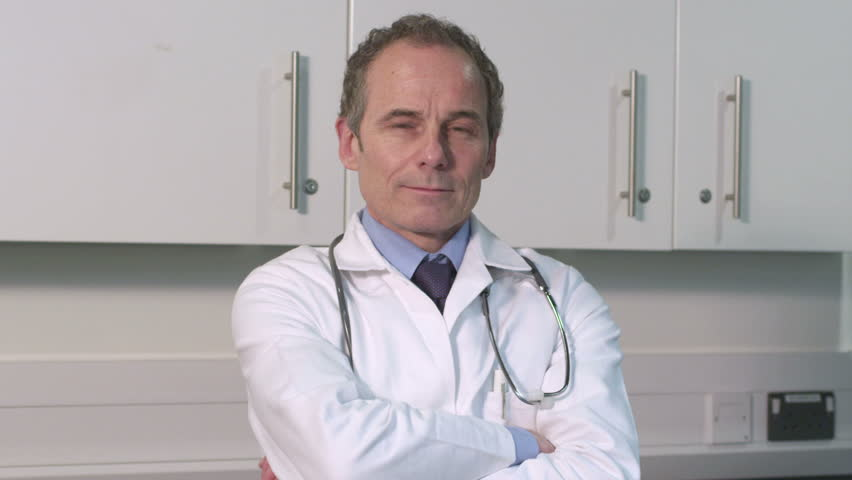 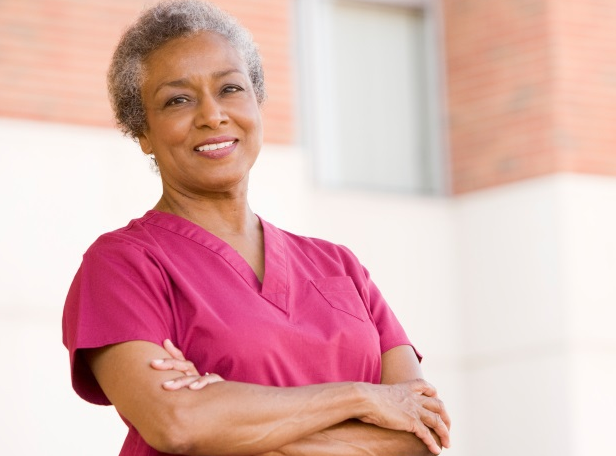 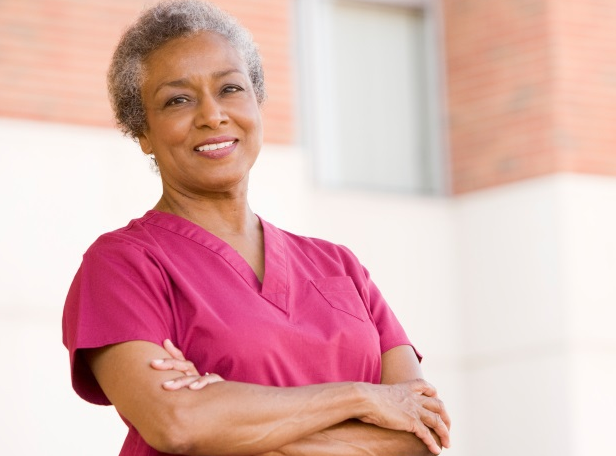 Initial Private Settlers
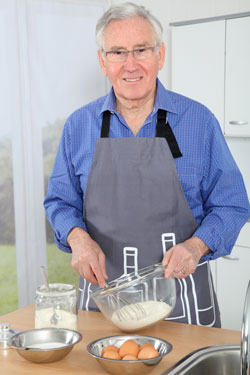 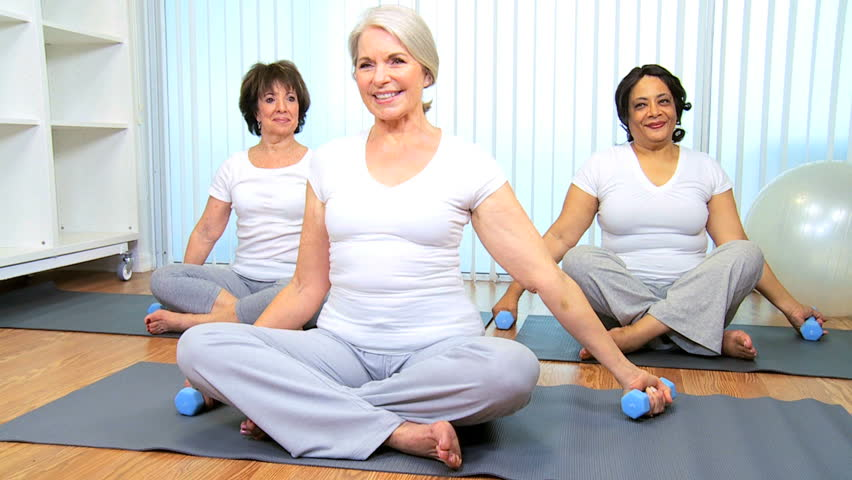 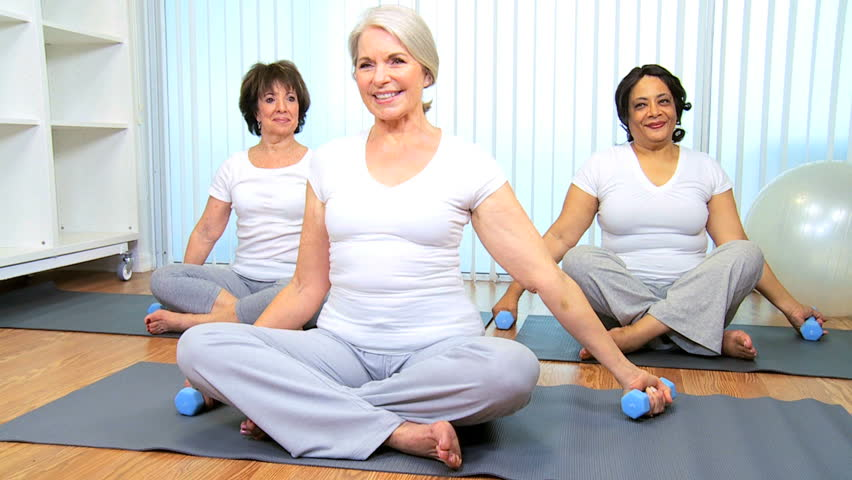 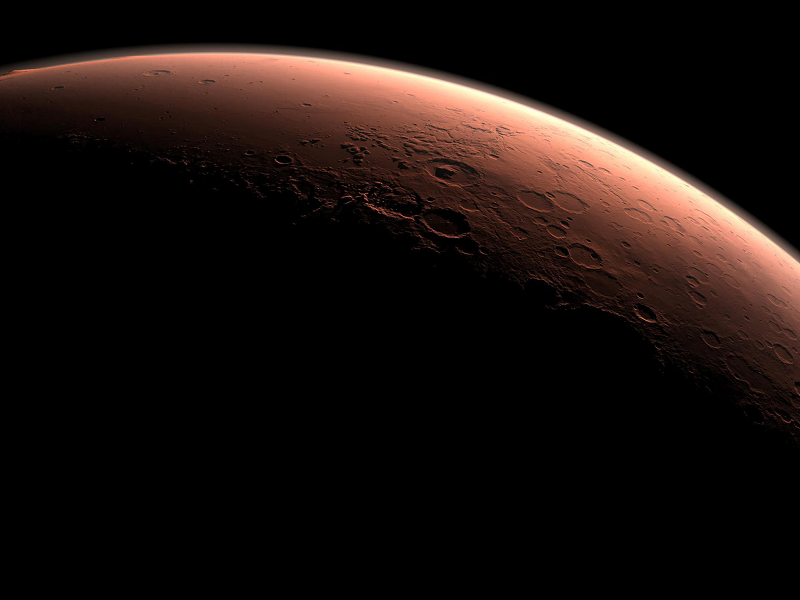 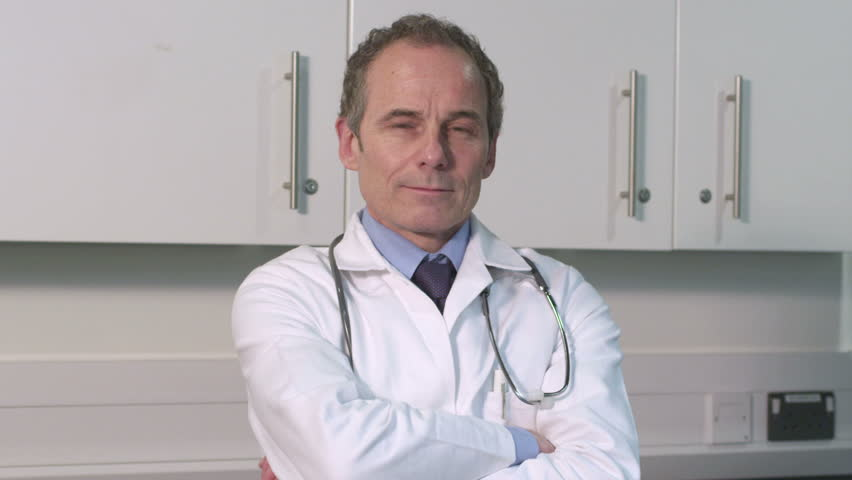 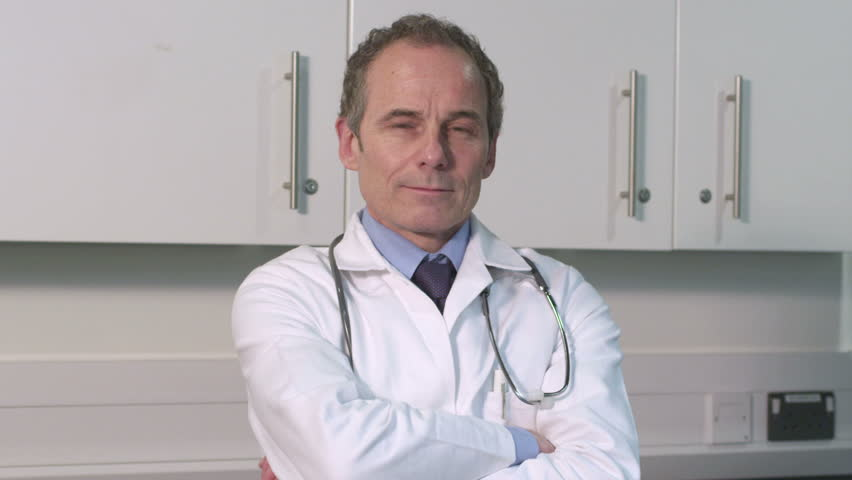 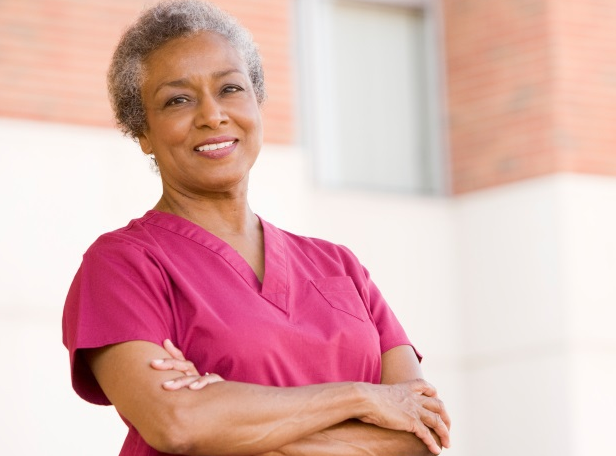 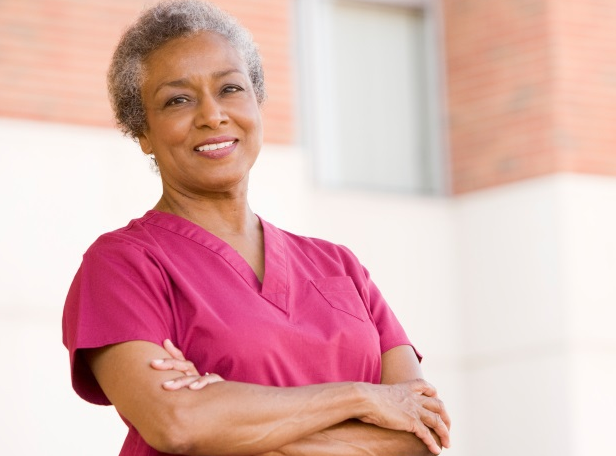 Initial Private Settlers
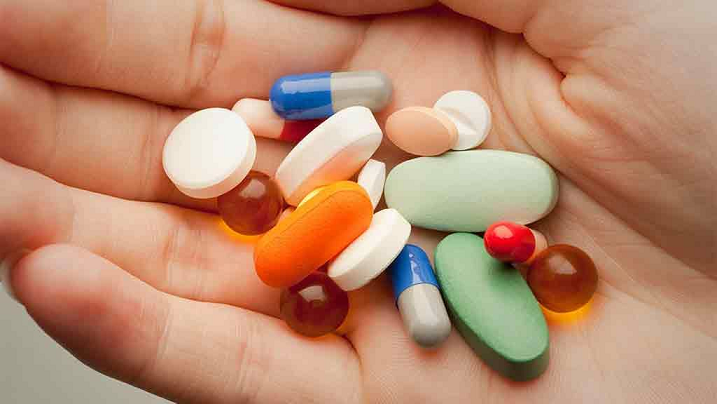 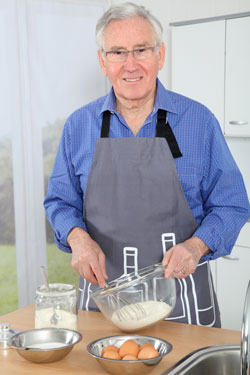 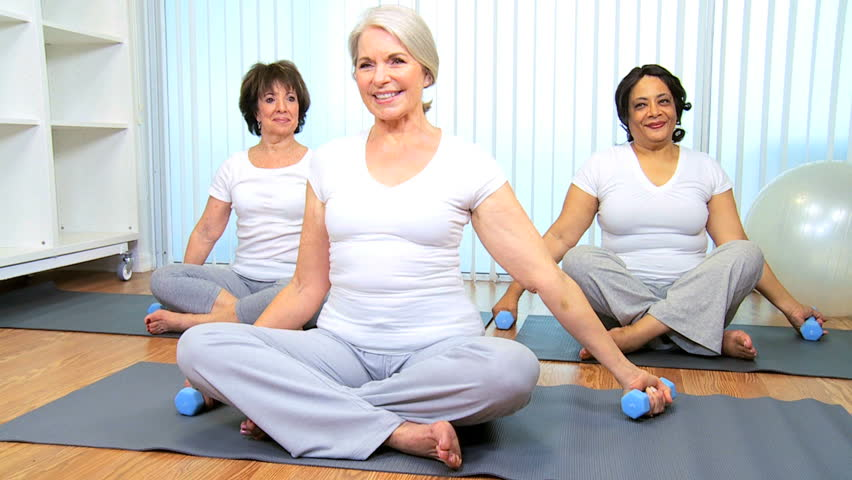 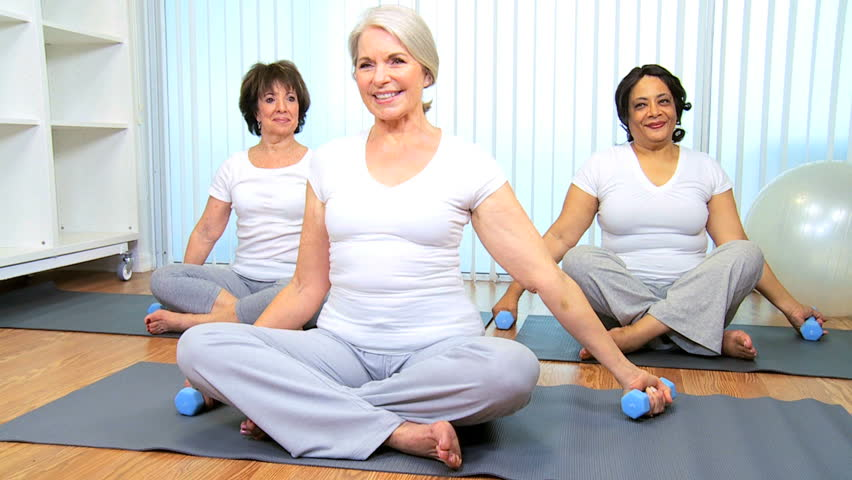 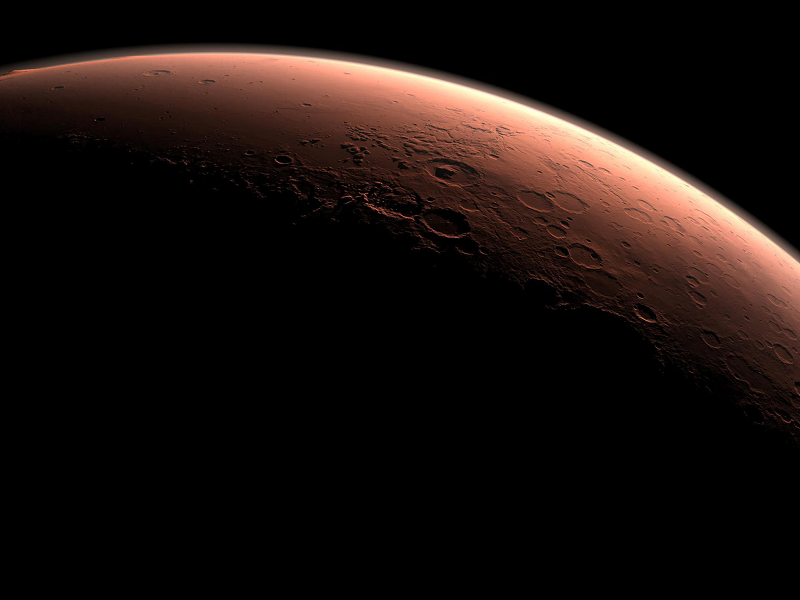 Later Private Settlers
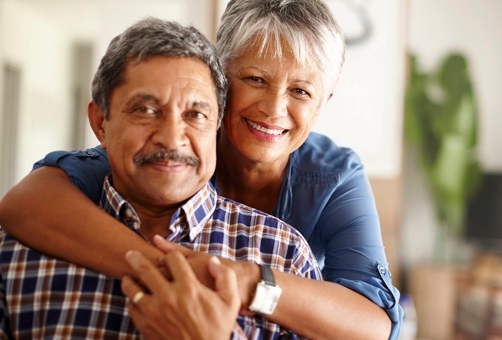 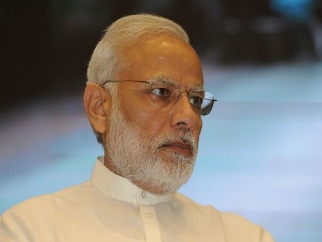 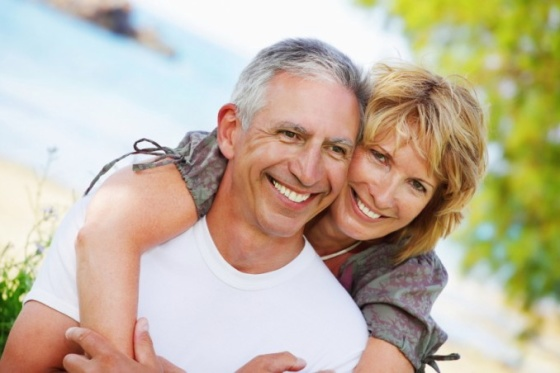 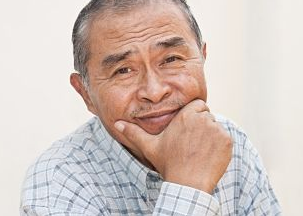 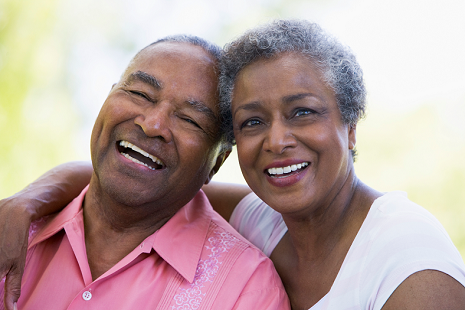 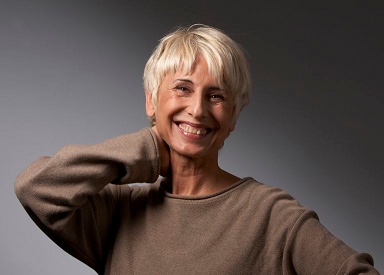 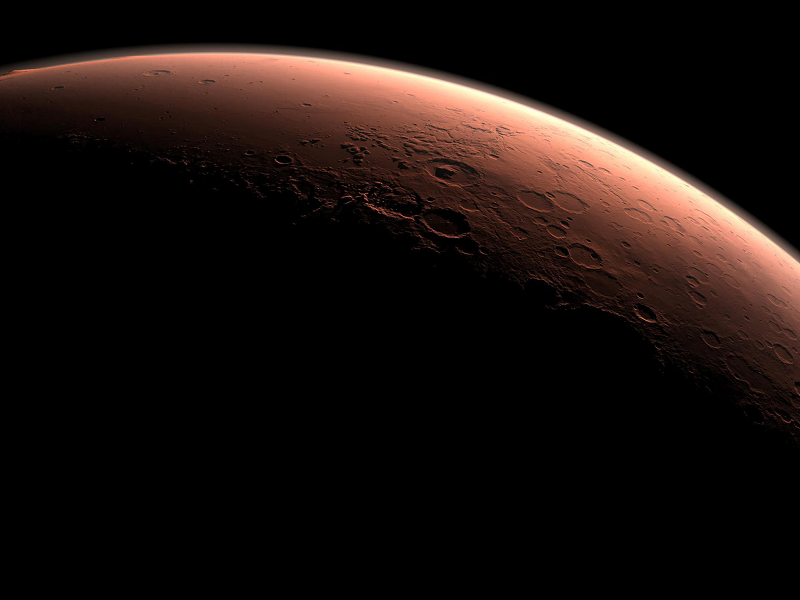 Later Private Settlers
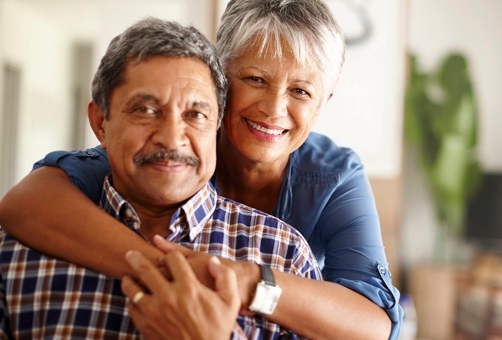 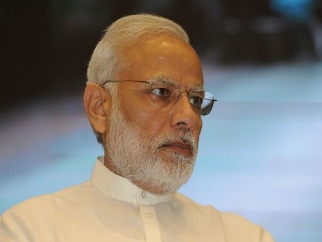 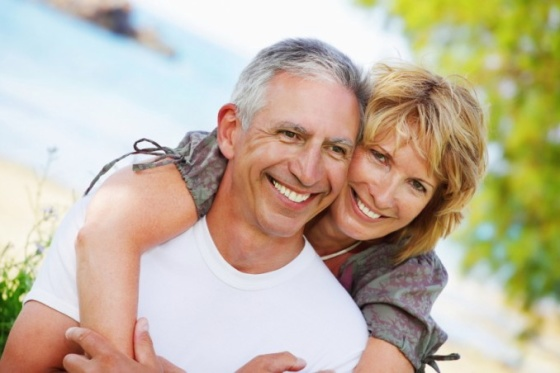 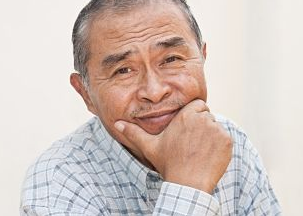 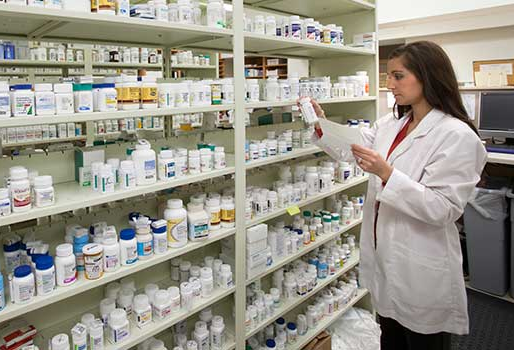 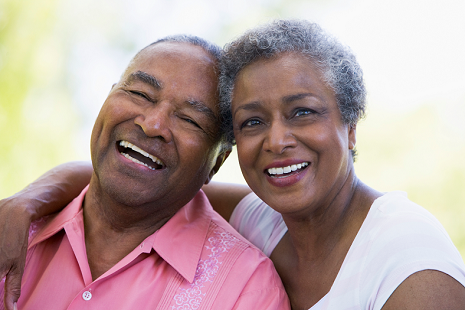 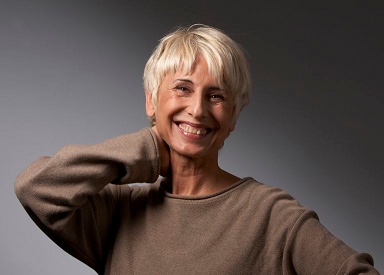 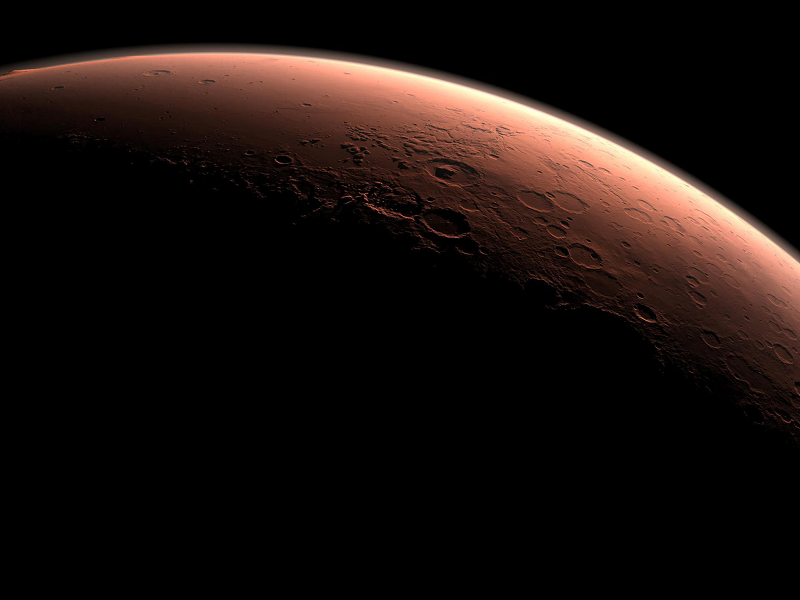 Producing Medications
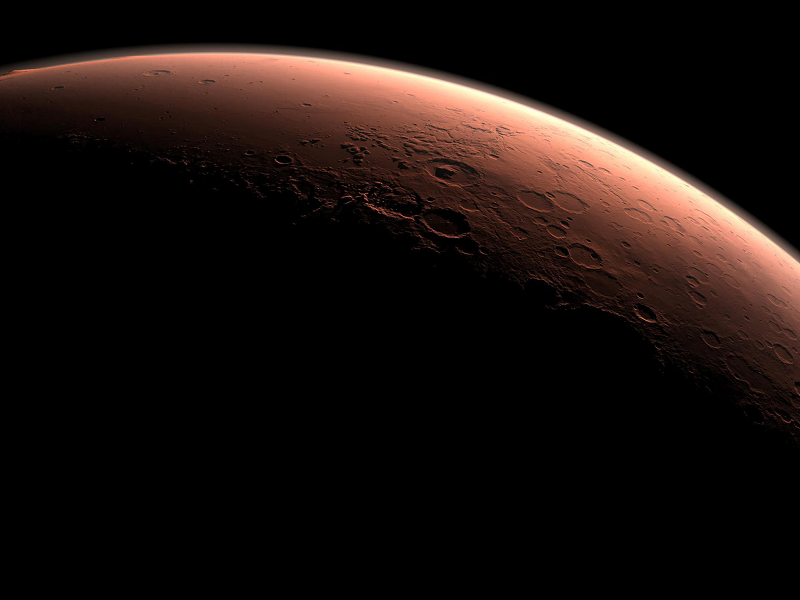 Producing Medications
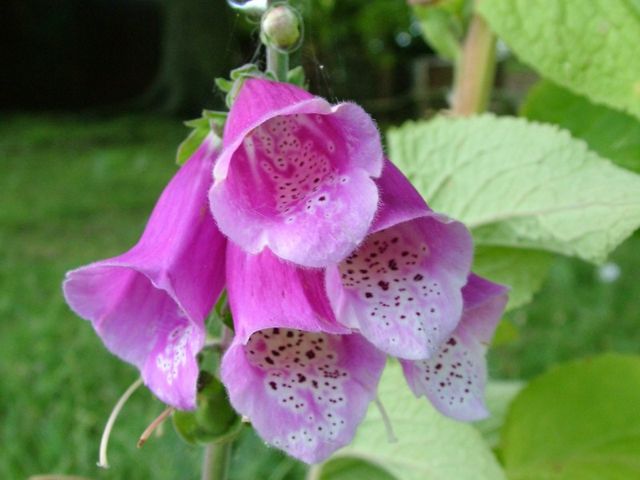 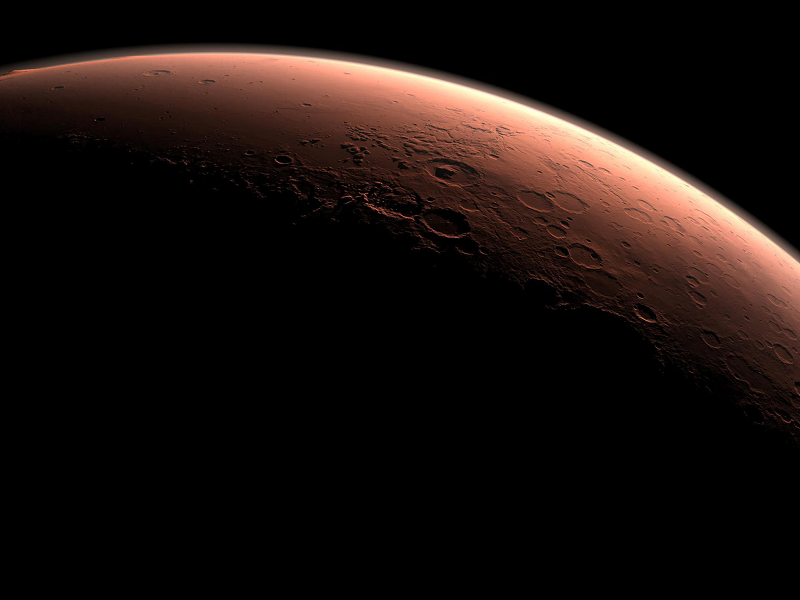 Producing Medications
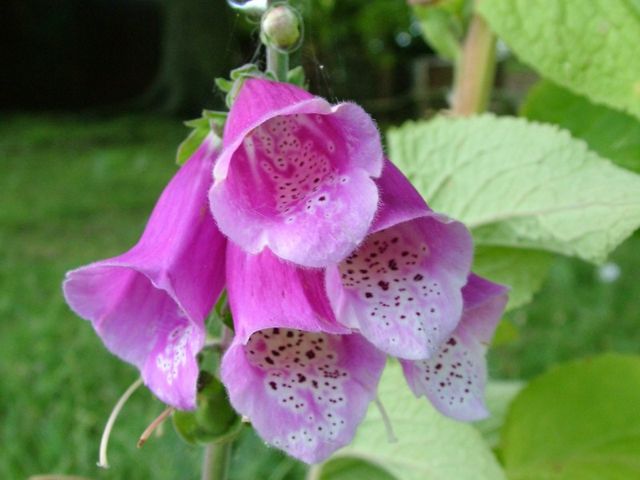 Foxglove - Digoxin
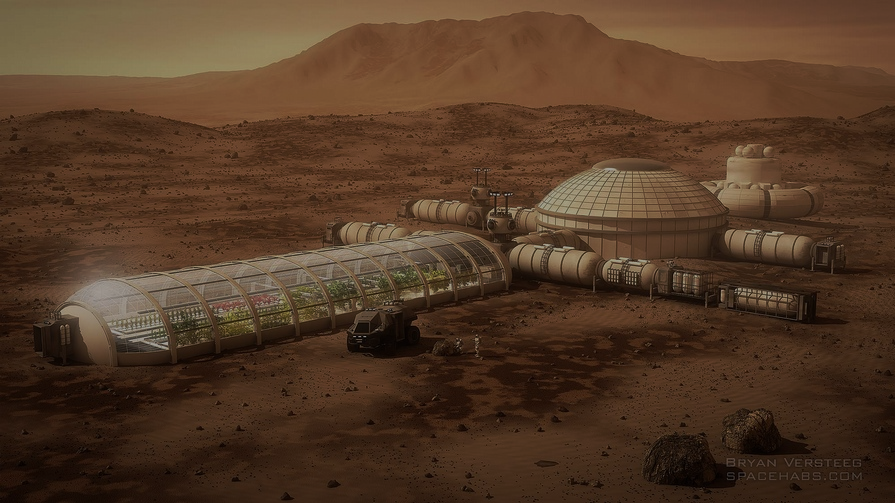 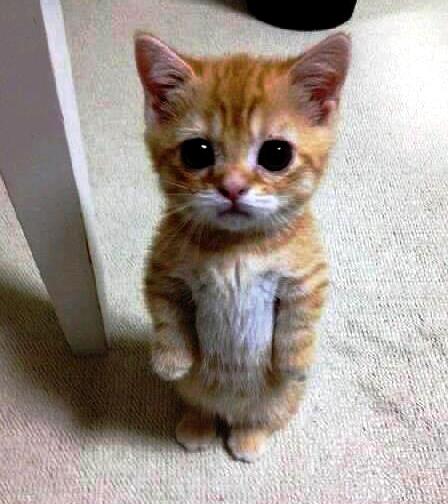 Thank you for your attention
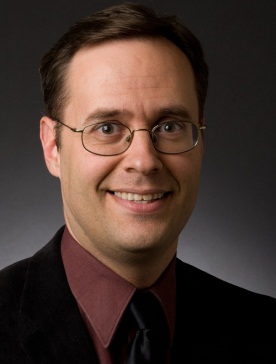 DOUG PLATA MD, MPH
Space Development Network
DougSpace007@gmail.com
909-557-7483